Proofs to Algorithms for High-Dimensional Statistics
Samuel Hopkins
Miller Fellow, UC Berkeley
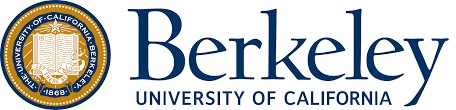 1
[Speaker Notes: Hi, everyone, it’s extremely exciting to be here!]
High-Dimensional Statistics: Building Blocks of ML and Data Science
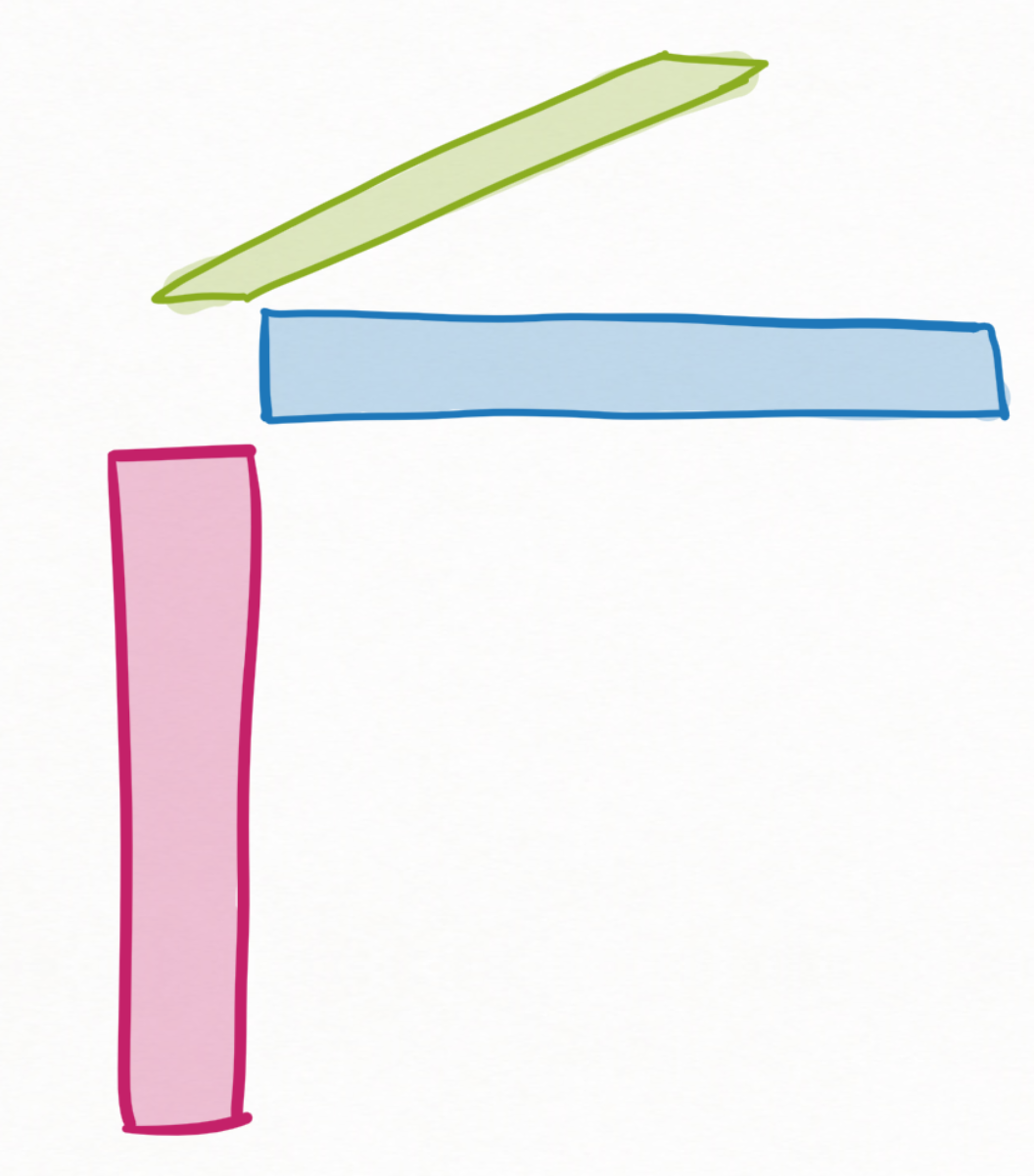 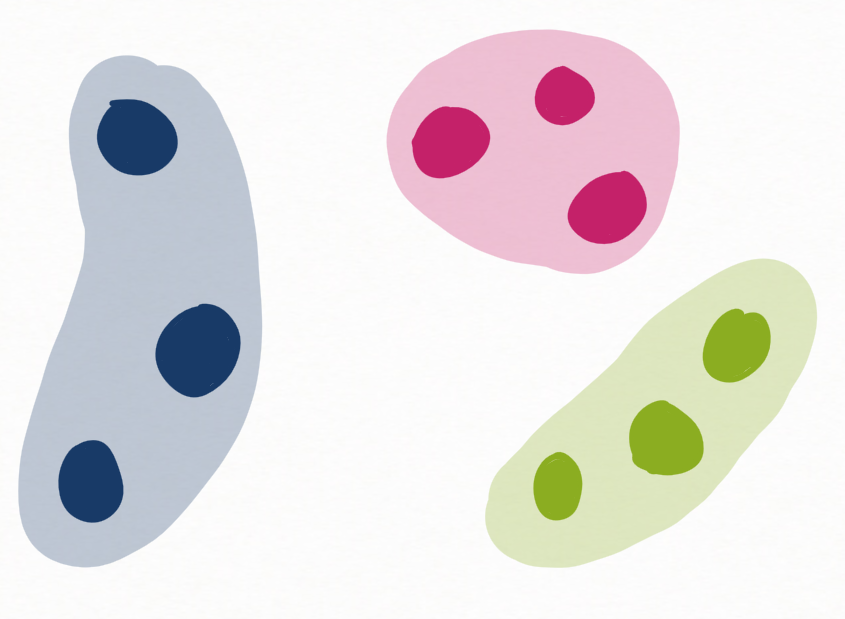 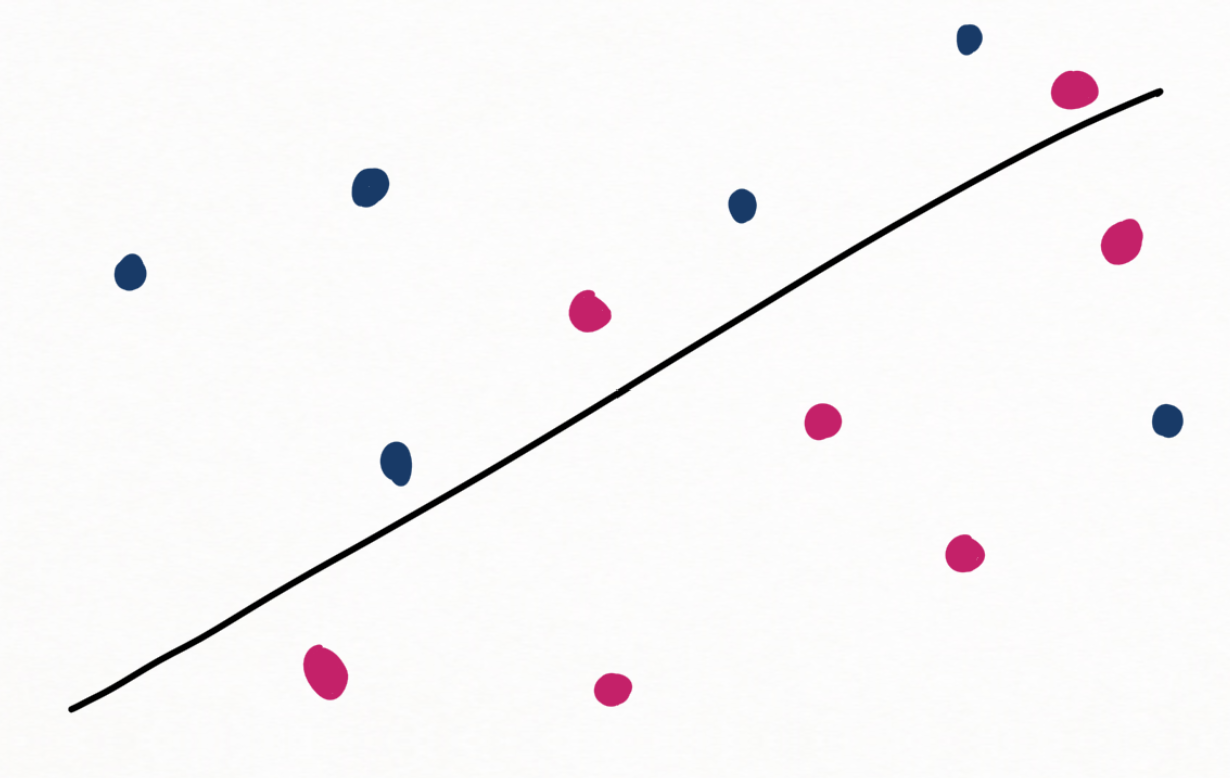 Component Analysis
Matrix/Tensor Factorization
Regression/PAC learning
Clustering
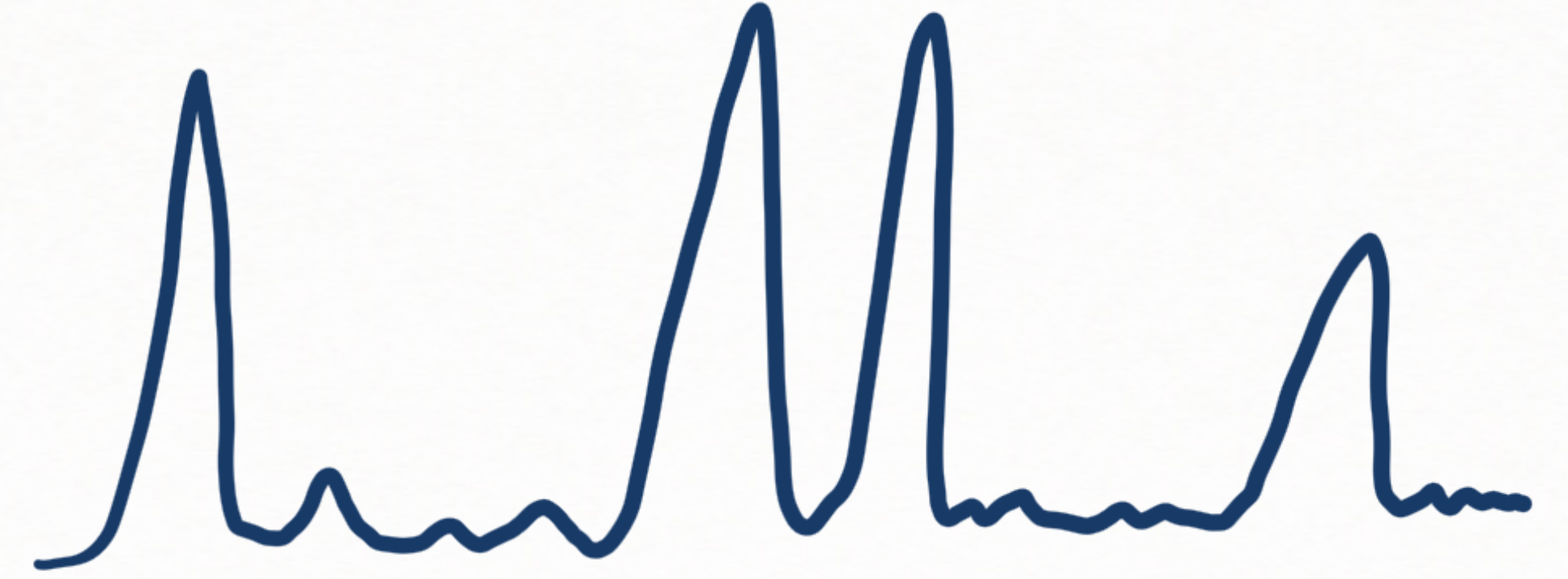 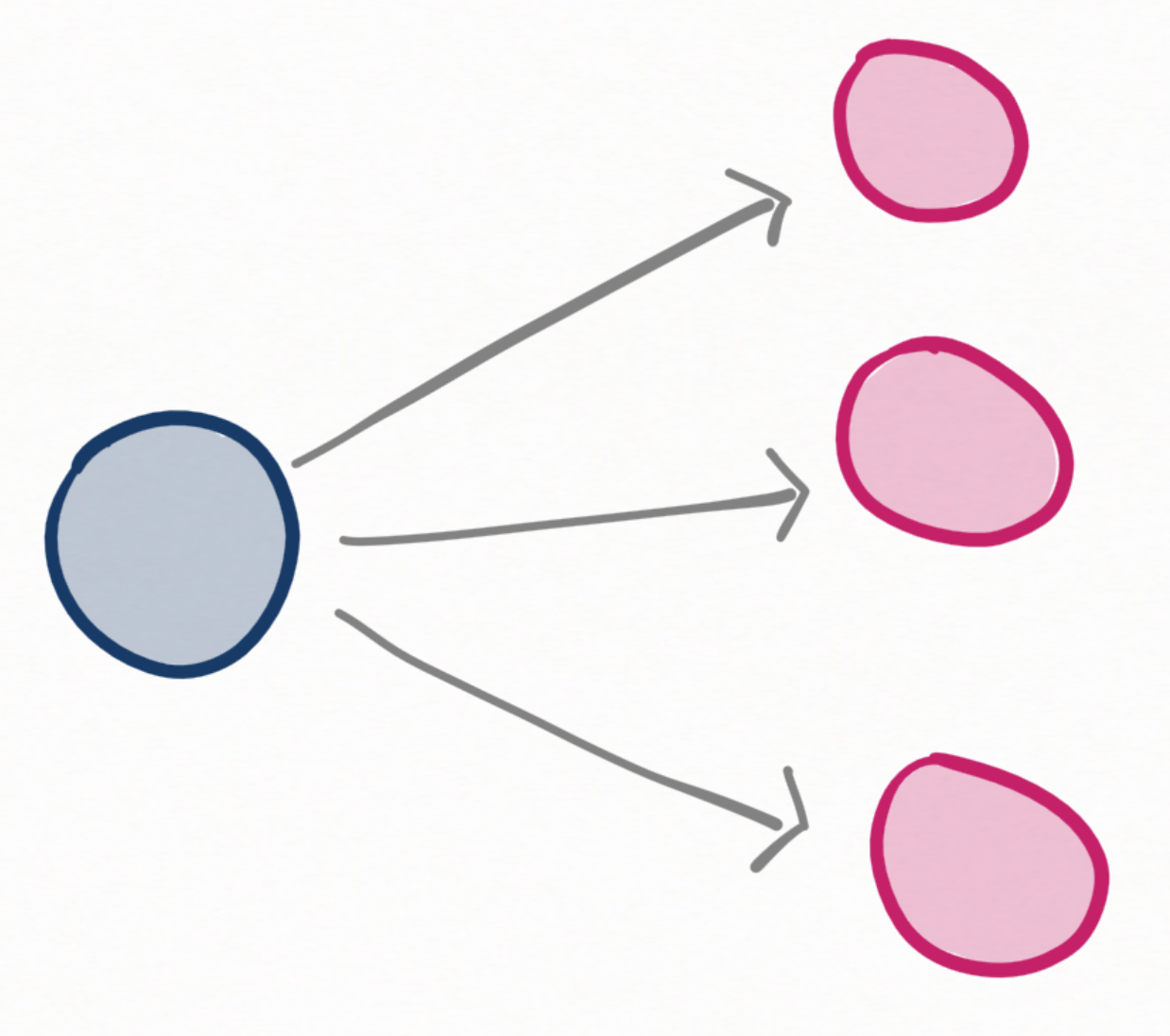 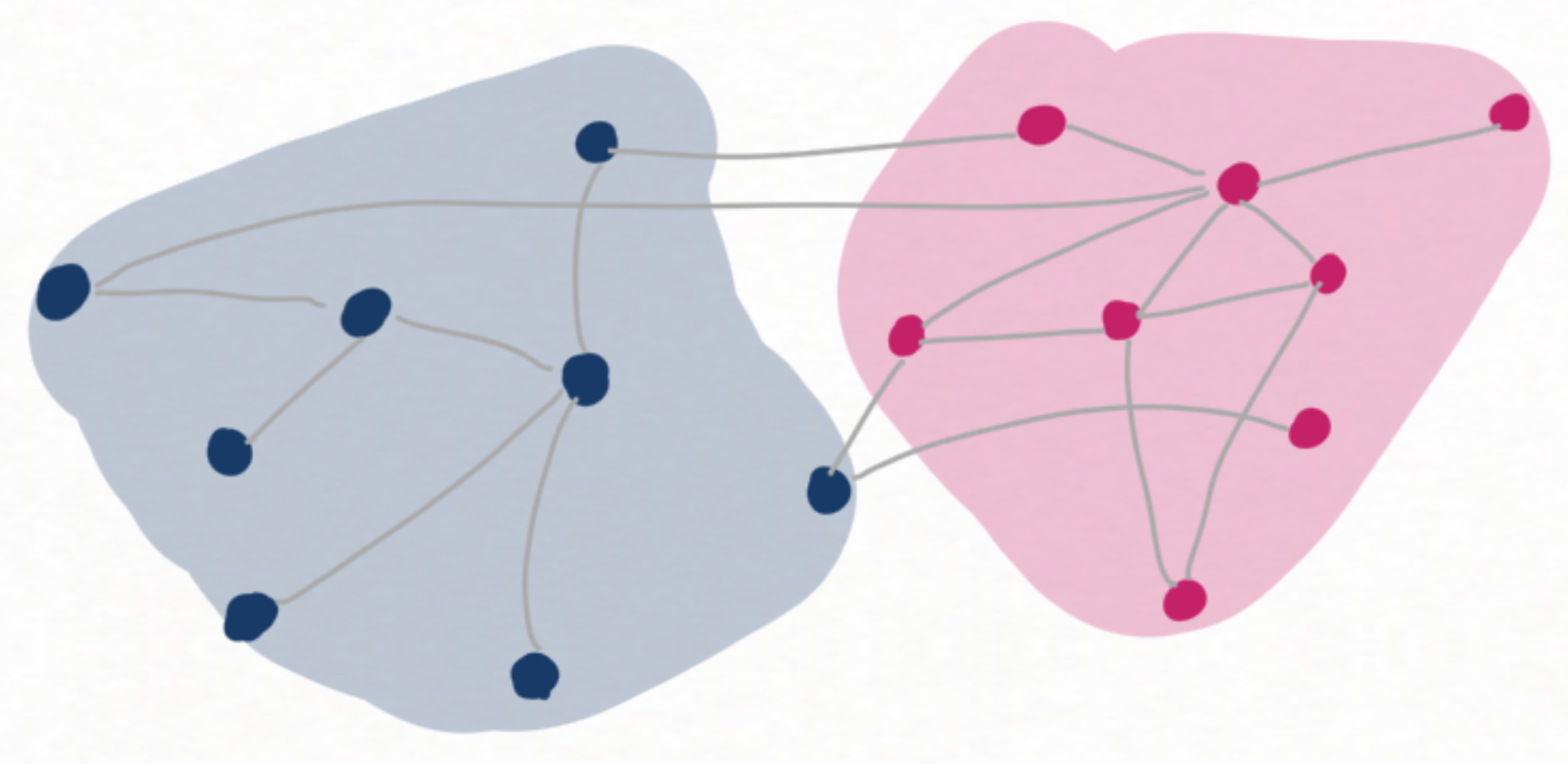 Sparse Recovery/
Compressed Sensing
Community Detection
& Other Graph Problems
Latent Variable
Models
2
[Speaker Notes: This talk is about algorithms for high-dimensional statistics. High-dimensional statistics problems are the building blocks of machine learning and data science. These are problems like regression, clustering, PCA and its variants, sparse recovery, finding structure in networks, learning latent variable models, and more.]
High-Dimensional Statistics: Building Blocks of ML and Data Science
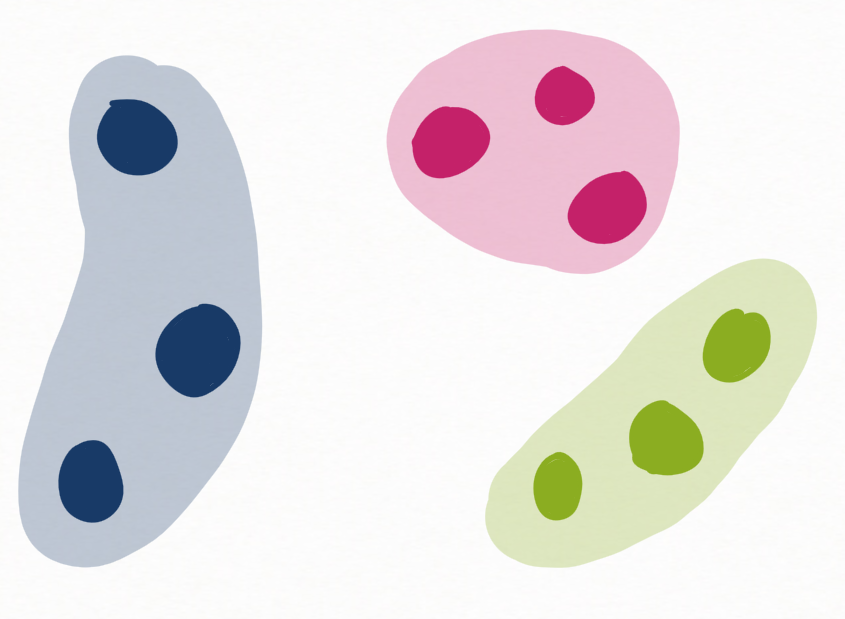 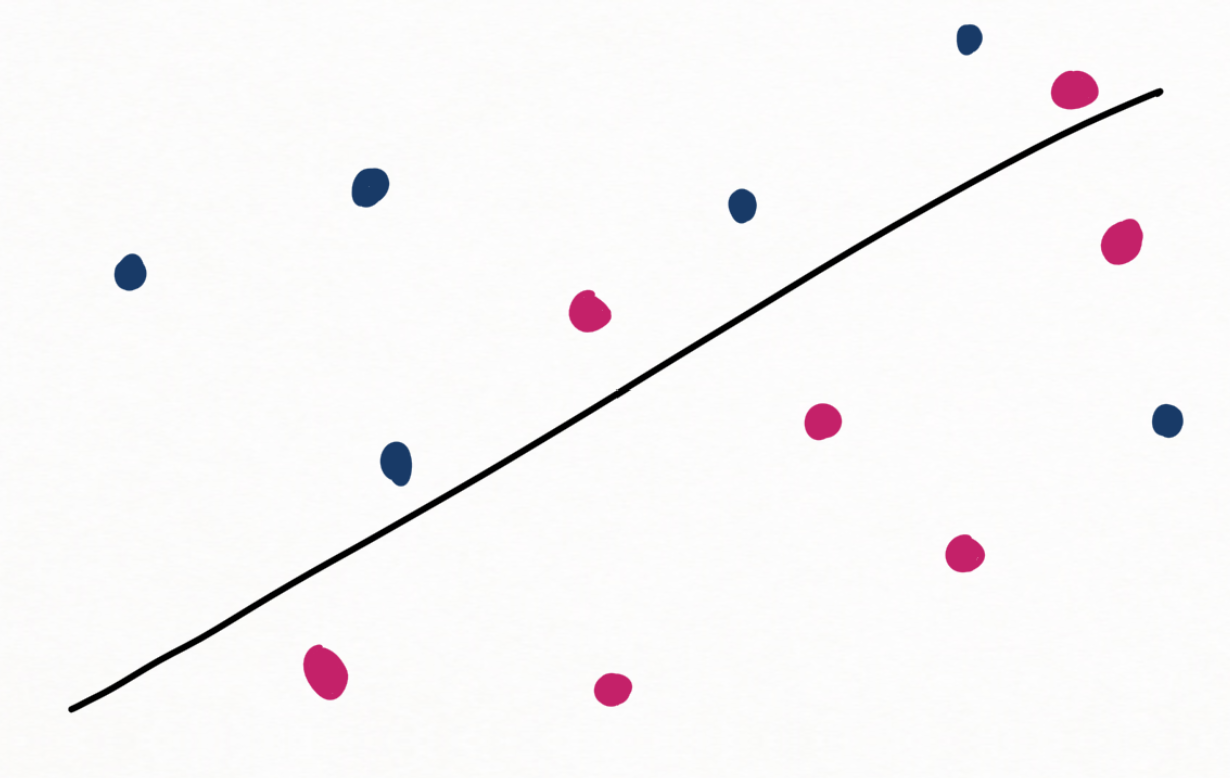 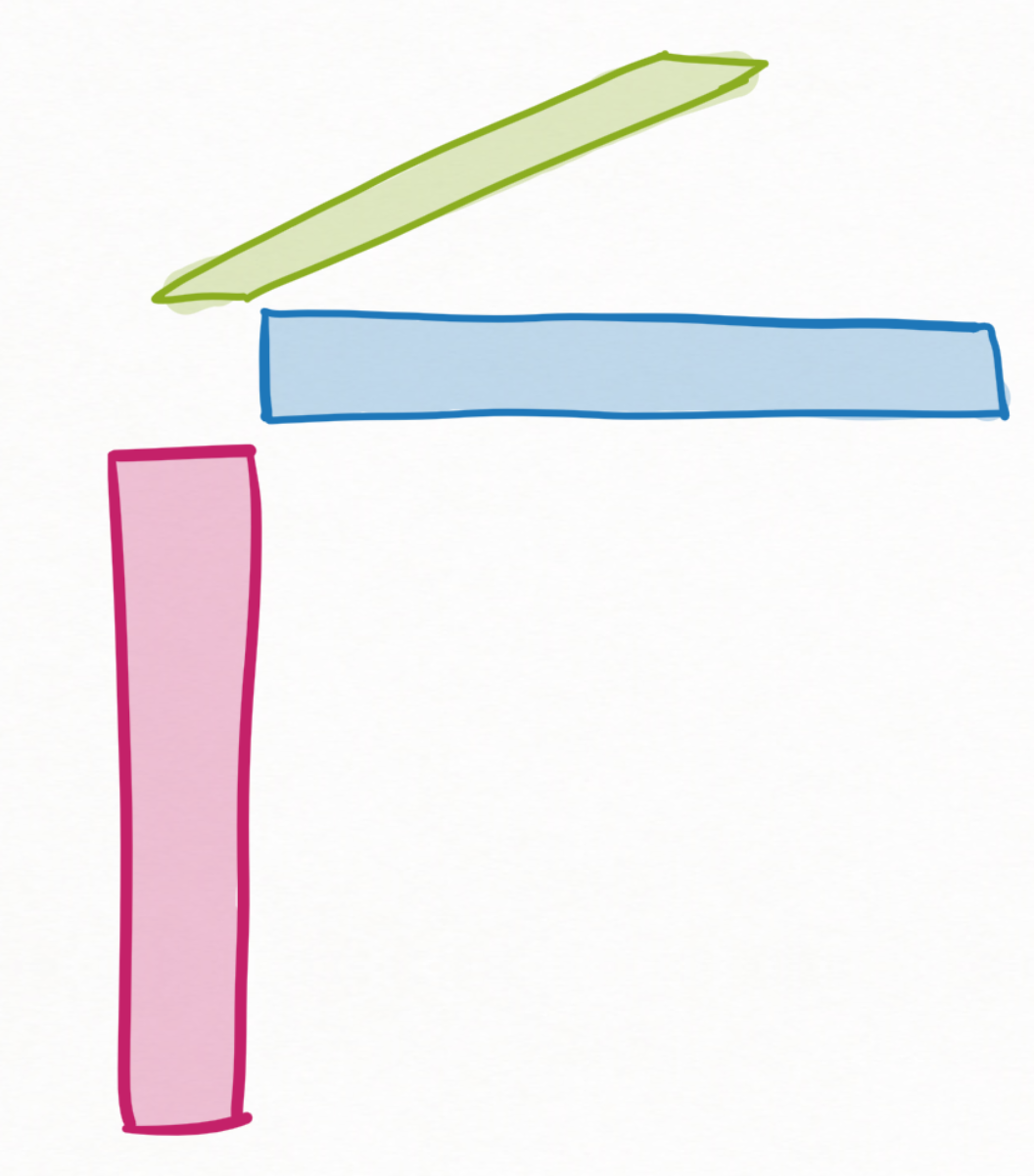 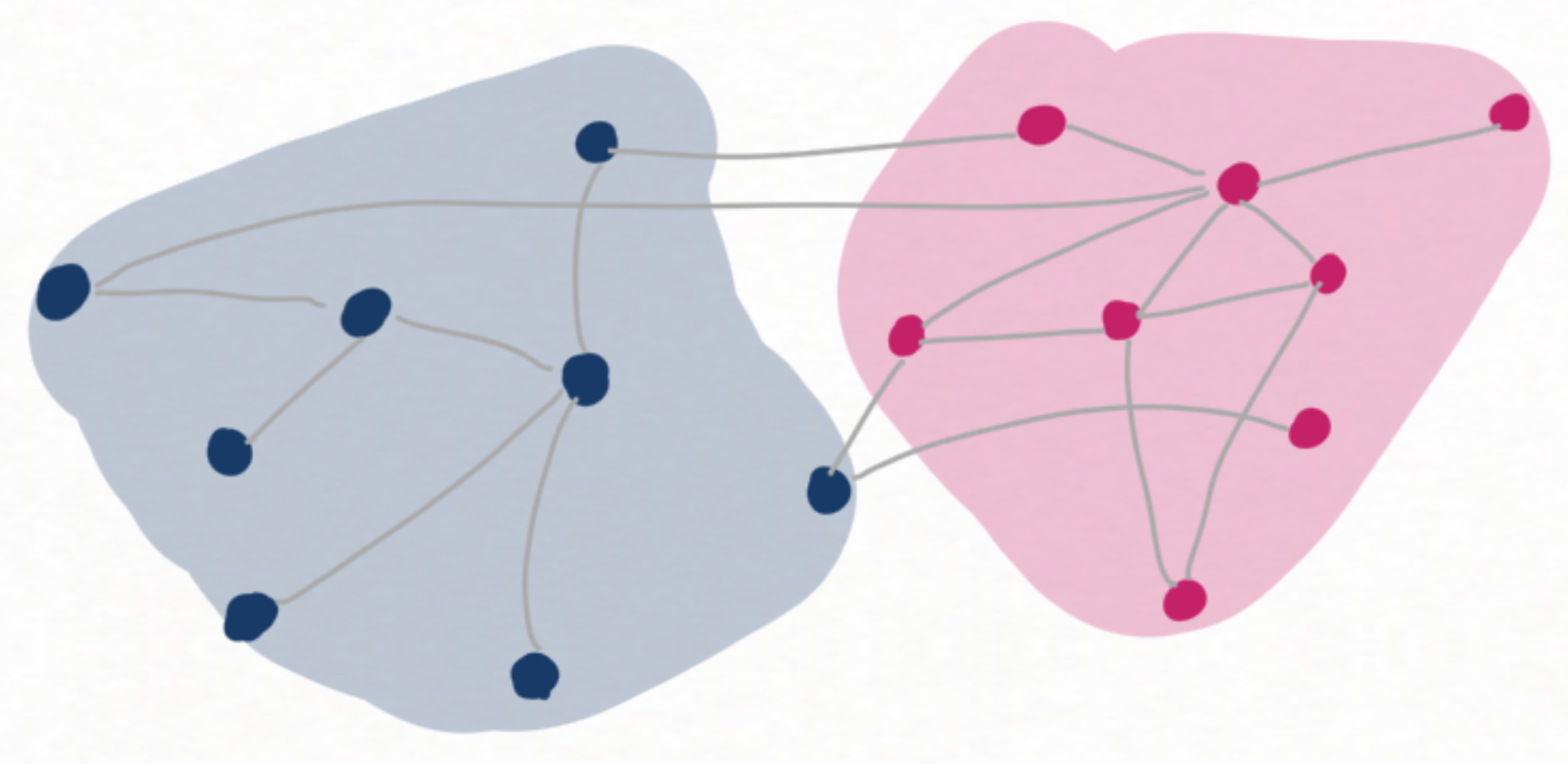 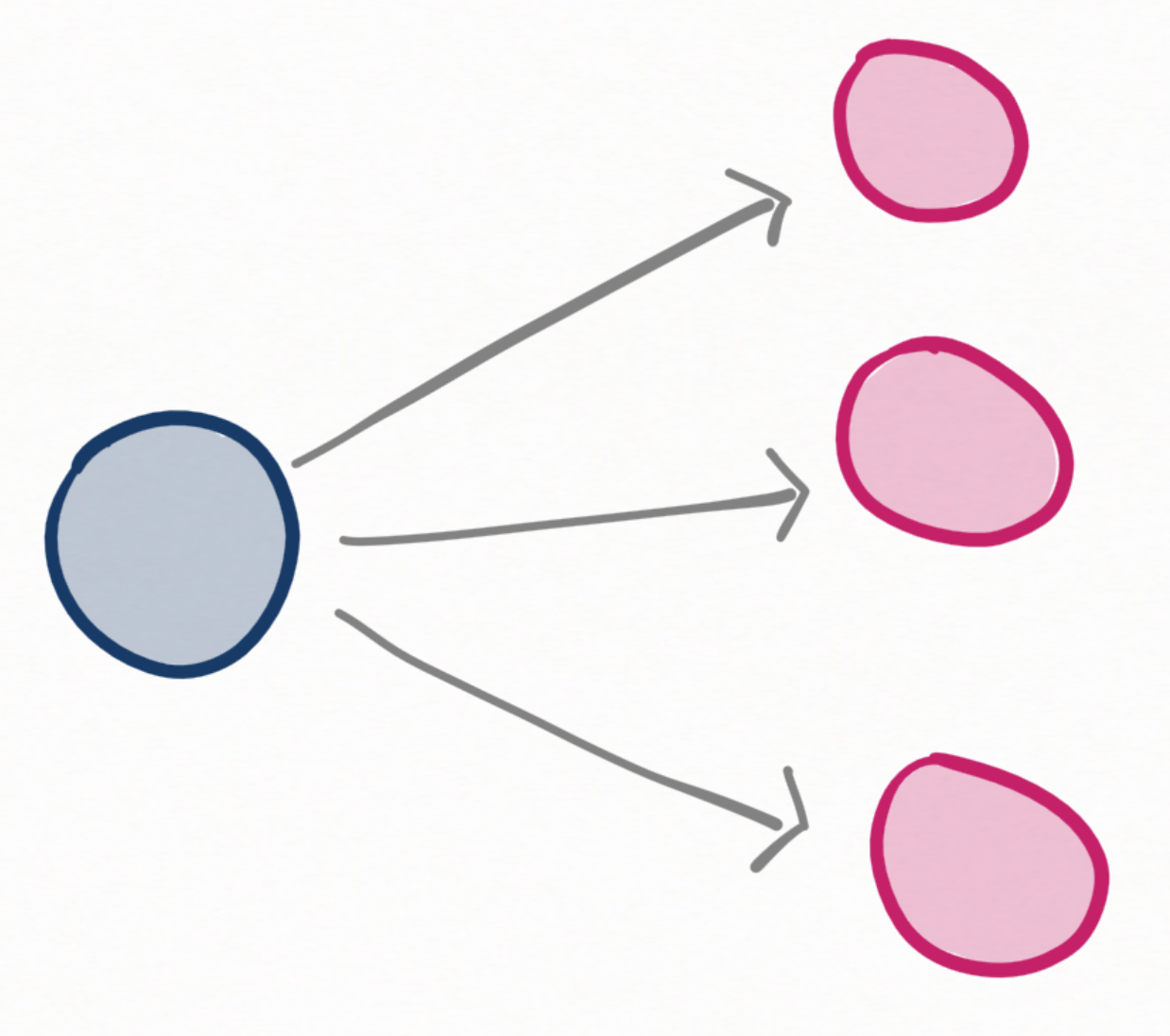 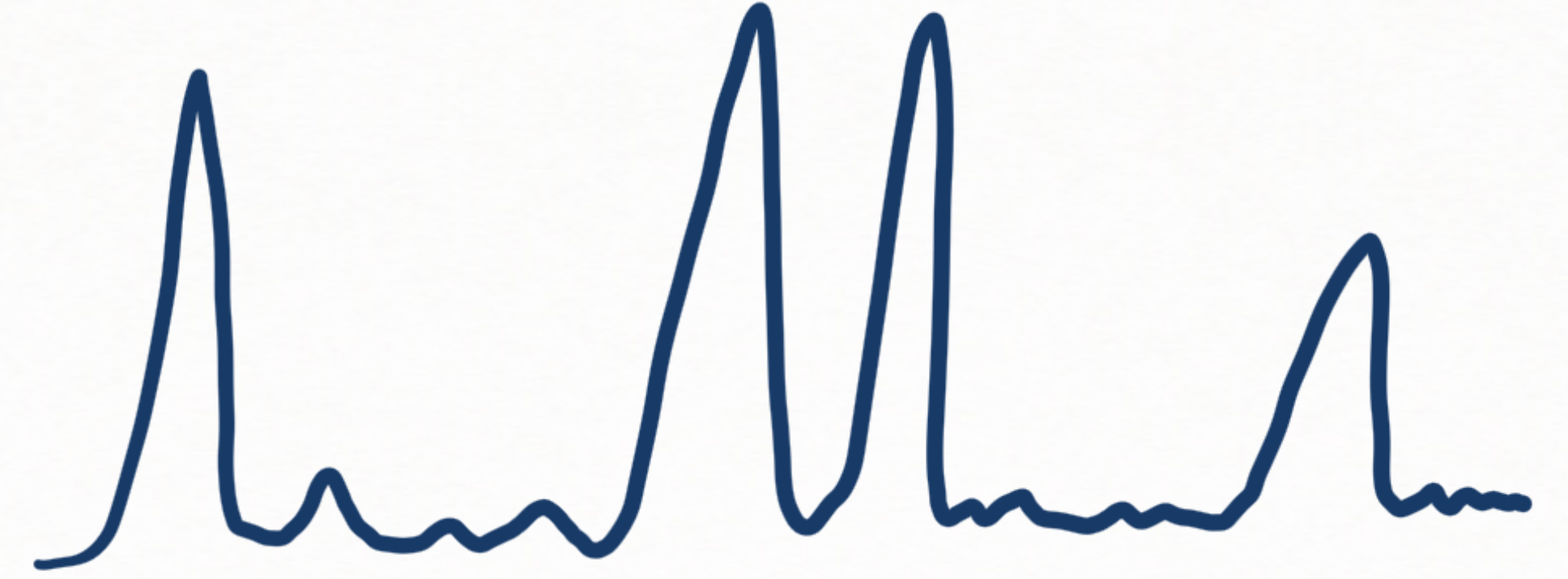 Which have efficient algorithms?
What are the best algorithms for them?
Most accurate? Fastest? Most robust?
3
[Speaker Notes: This talk, and much of my research, focus on basic algorithmic questions in high-dimensional statistics. First, which high-dimensional statistics problems have computationally efficient algorithms? What are the best algorithms for those problems? By “best” we might mean any of several important things: what are the most accurate algorithms” The fastest algorithms” The most robust algorithms” And so on.]
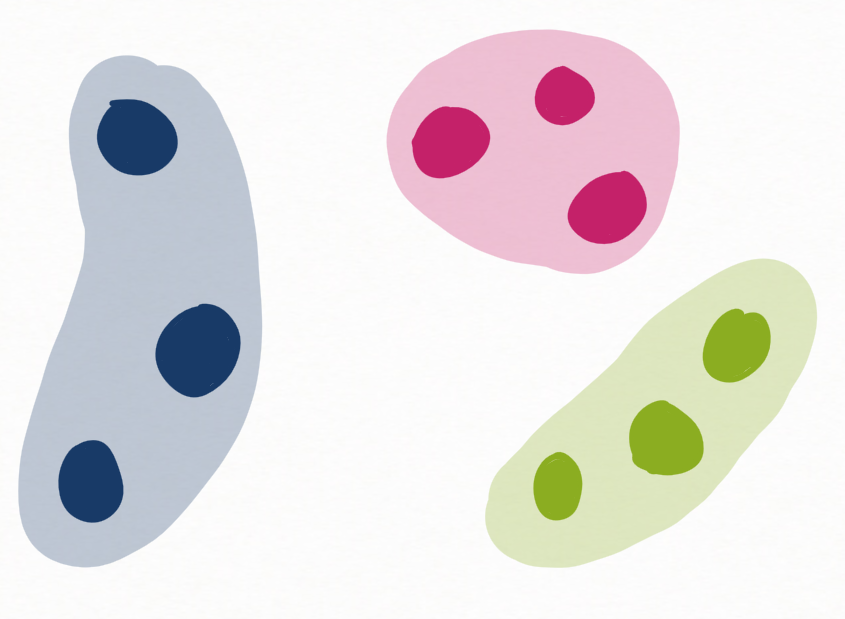 Example: Clustering
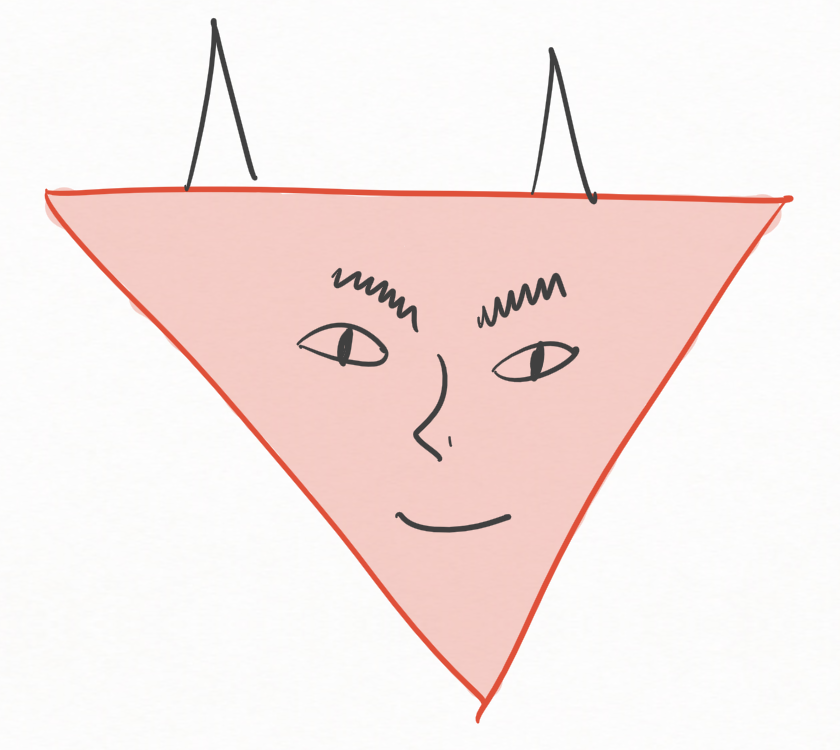 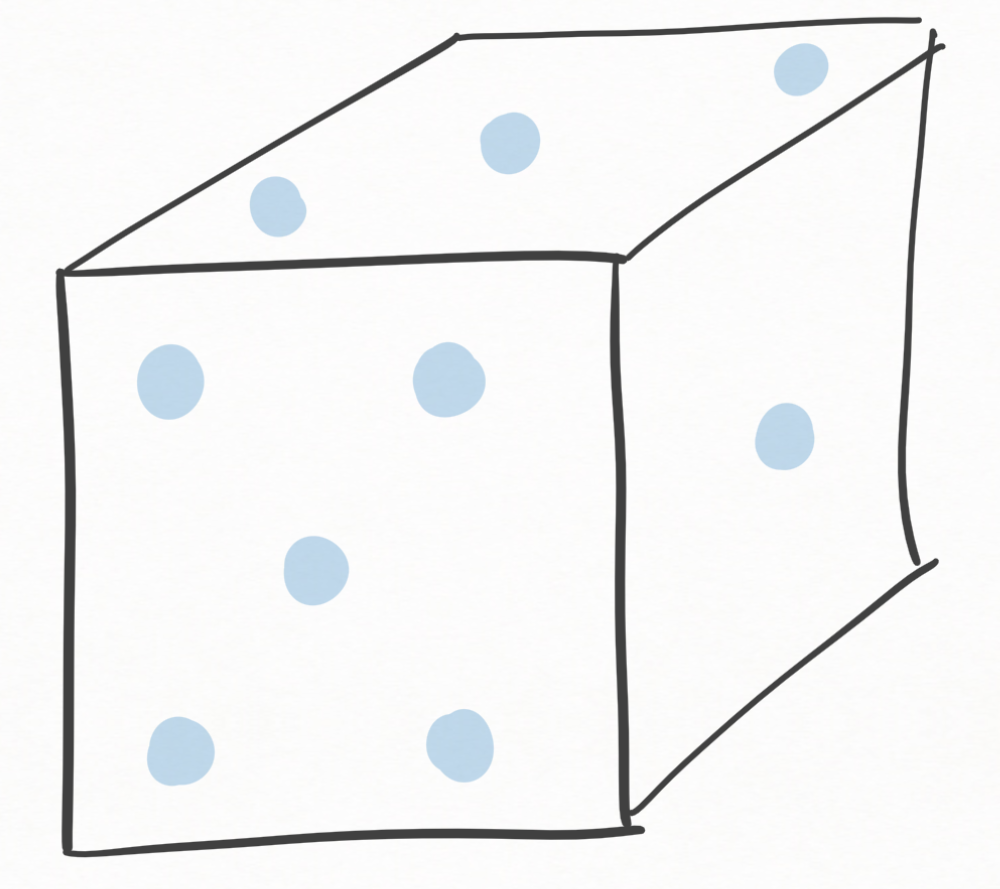 Statistical models for data studied for 100+ years (mixture models)
But ubiquitous and useful in practice
spectral clustering, Lloyd’s algorithm, …
“When are clusters identifiable from data?”
“What is best possible accuracy?”
Non-Algorithmic
Too pessimistic
4
[Speaker Notes: To get a feel for the core issues, let’s zoom in on a running example, which will sustain us for much of the talk: clustering. In a typical high-dimensional clustering problem, you have a data set X1…Xn, each of which is a point in a high-dimensional space – think of the dimension d as 50 or 100 or 1000 or more. The goal is to partition the dataset in to some kind of sensible clusters.

The classic theory-of-computing approach to clustering is to treat it as a worst-case problem, and try to design algorithms which will successfully cluster any data set, for instance by optimizing the k-means or k-median objective. These worst-case formulations are typically NP-hard, so the natural conclusion is that there should not be good algorithms for clustering. But this is clearly not in line with reality: clustering is ubiquitous and useful in practice.

A different approach comes from statistics, which has studied mathematical models for non-worst-case data for more than a hundred years. There is now a rich theory giving detailed answers to questions like “under what conditions are clusters unambiguously defined by data?” and “what is the best accuracy with which it is possible to recover a ground-truth clustering from a random data set?”. But the answers to these questions are typically non-algorithmic – we know how well the data could be clustered by God, but we don’t have efficient algorithms to do it.]
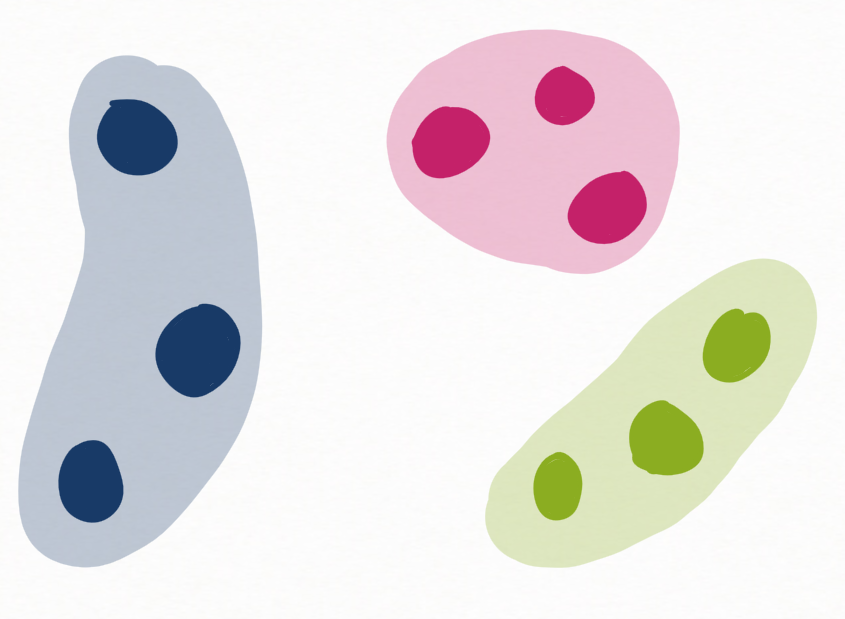 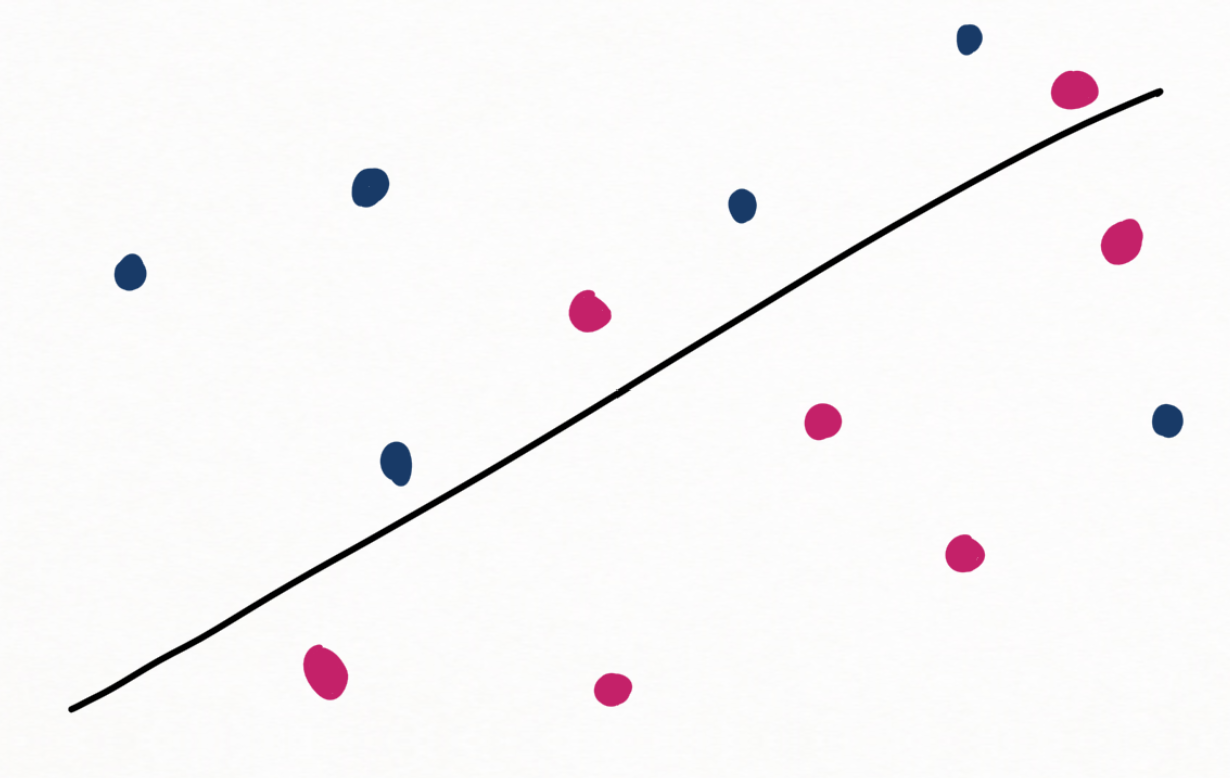 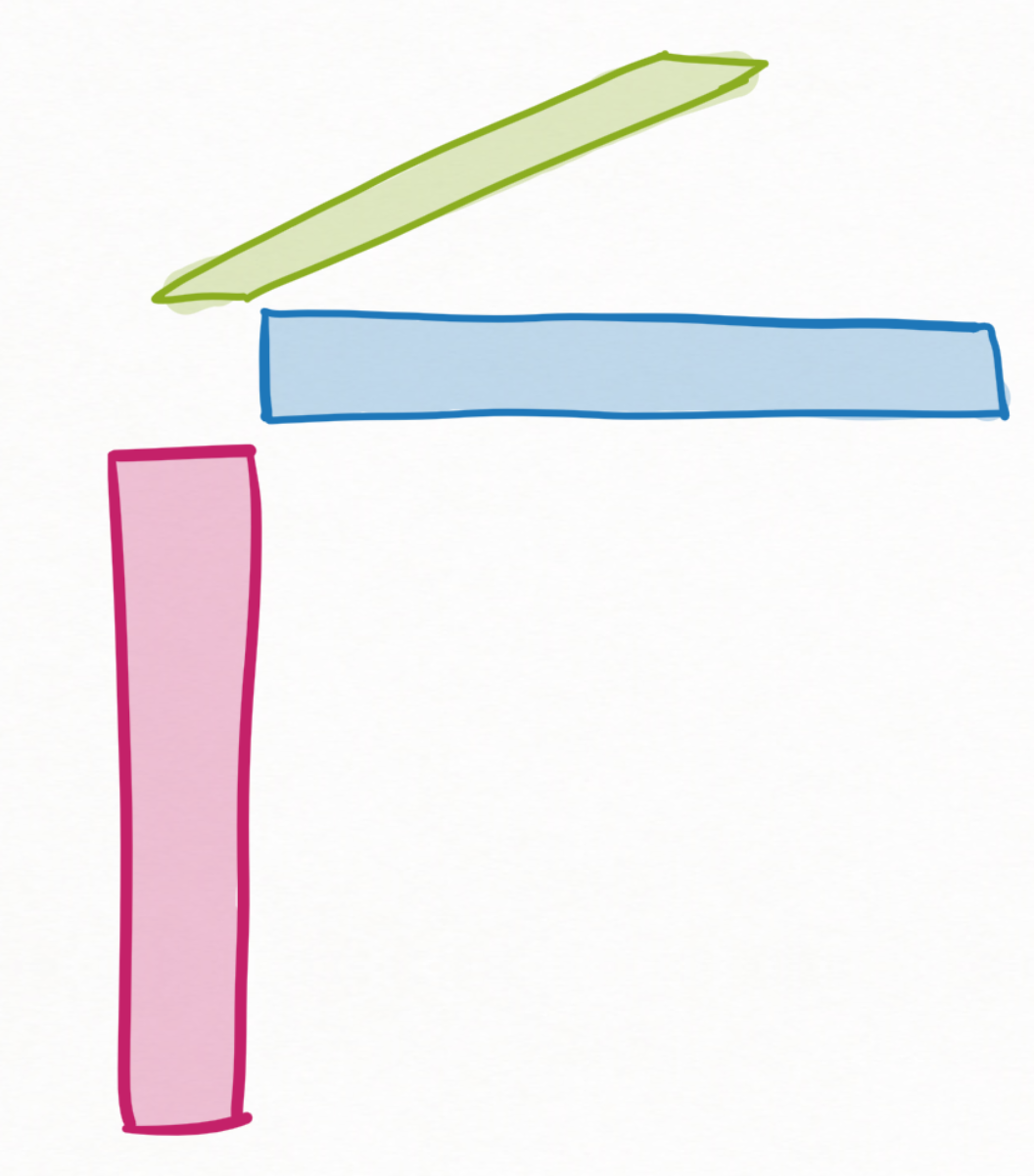 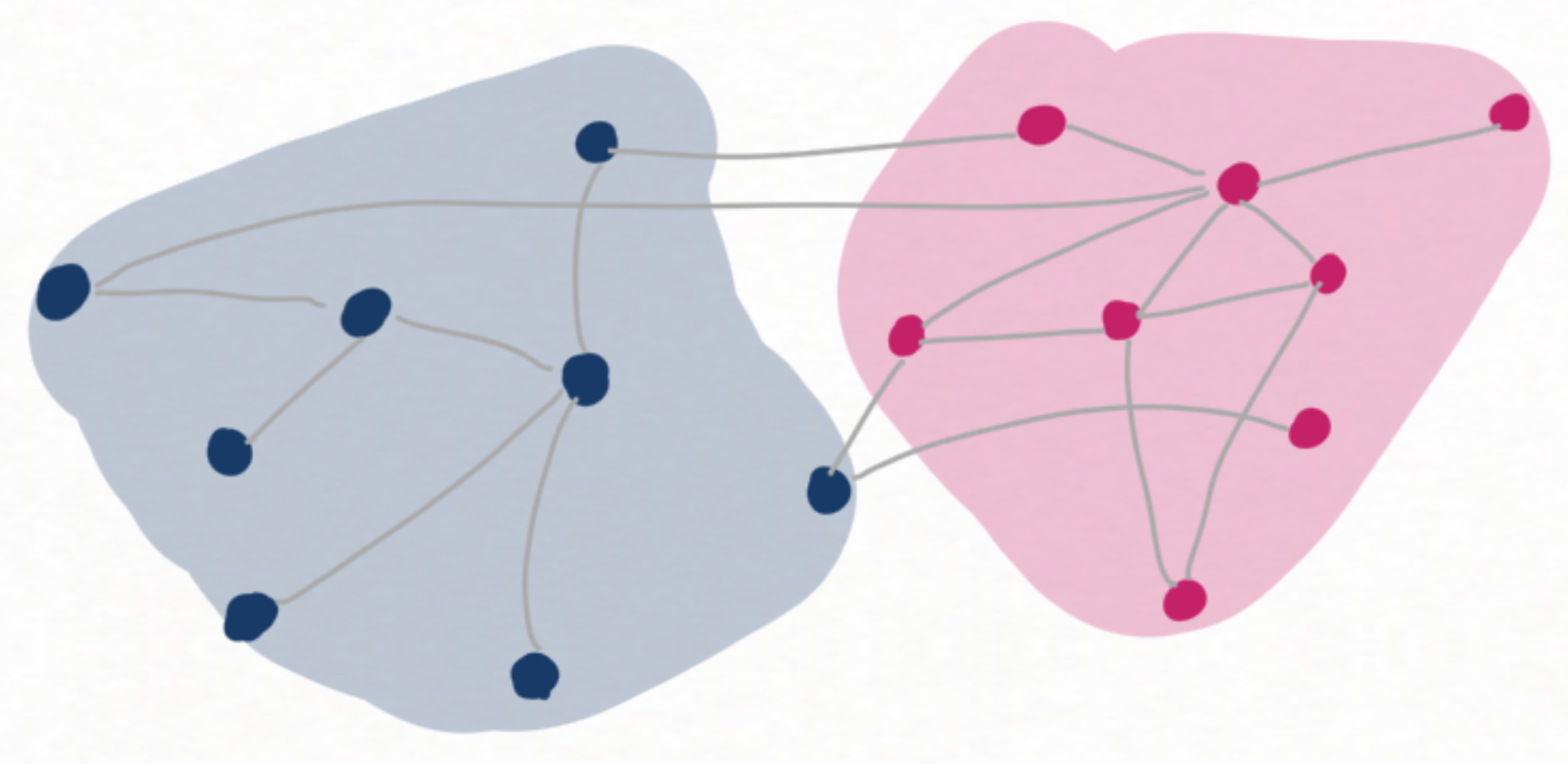 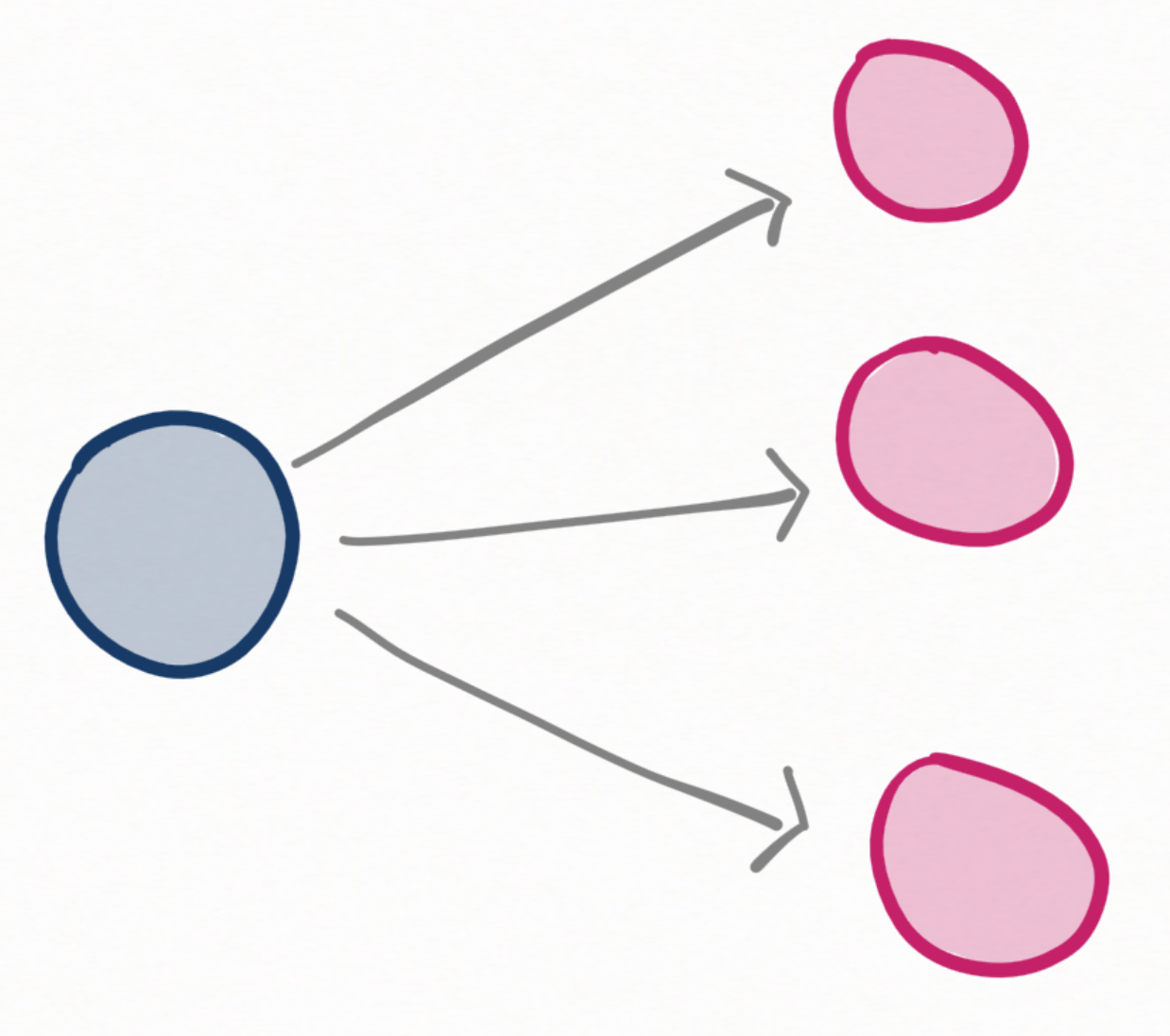 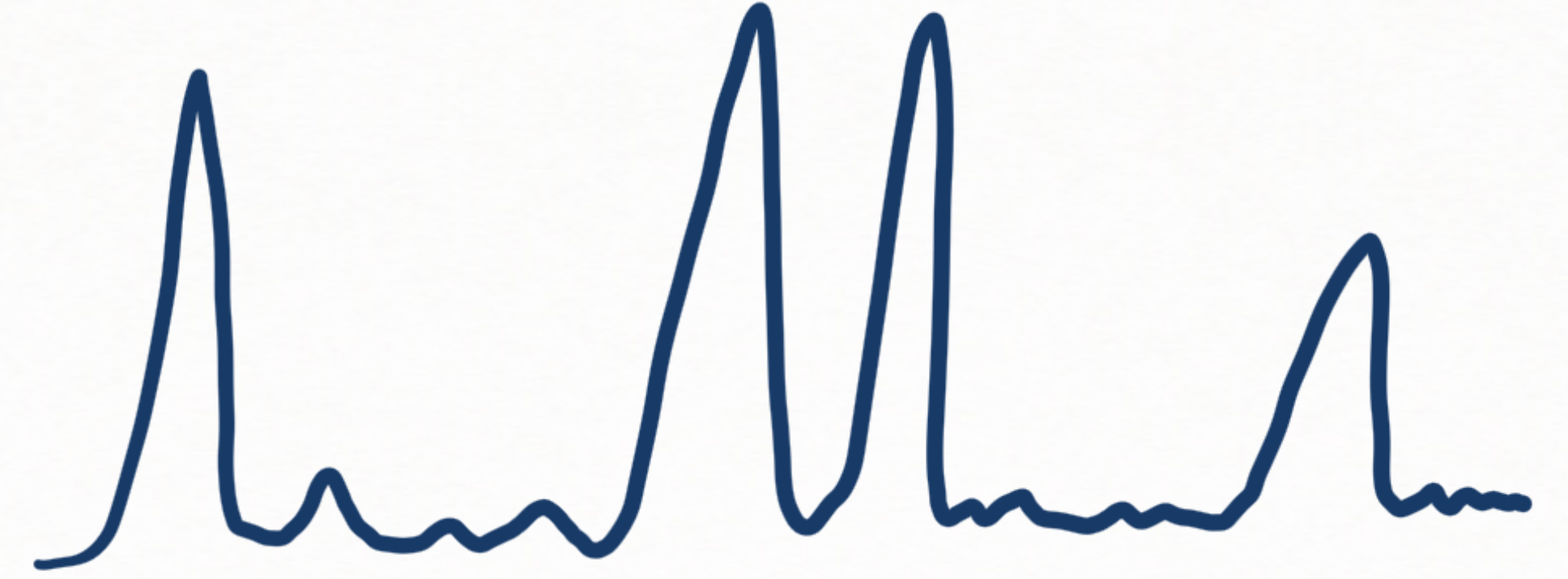 Gap between stats and worst-case analysis is pervasive
What are the fundamental tradeoffs among accuracy, statistical resources, and computational resources?
5
[Speaker Notes: Zooming back out to all of algorithmic statistics, this gap between classicxal statistics and worst-case analysis is pervasive across hundreds of statistics problems. But there are rich and tantalizing questions sitting squarely in the gap, like 

“what are the fundamental tradeoffs among accuracy, statistical resources, and computational resources”

Answering them requires us to build theory which bridges algorithm design and statistics.]
Algorithmic StatisticsState of the Field
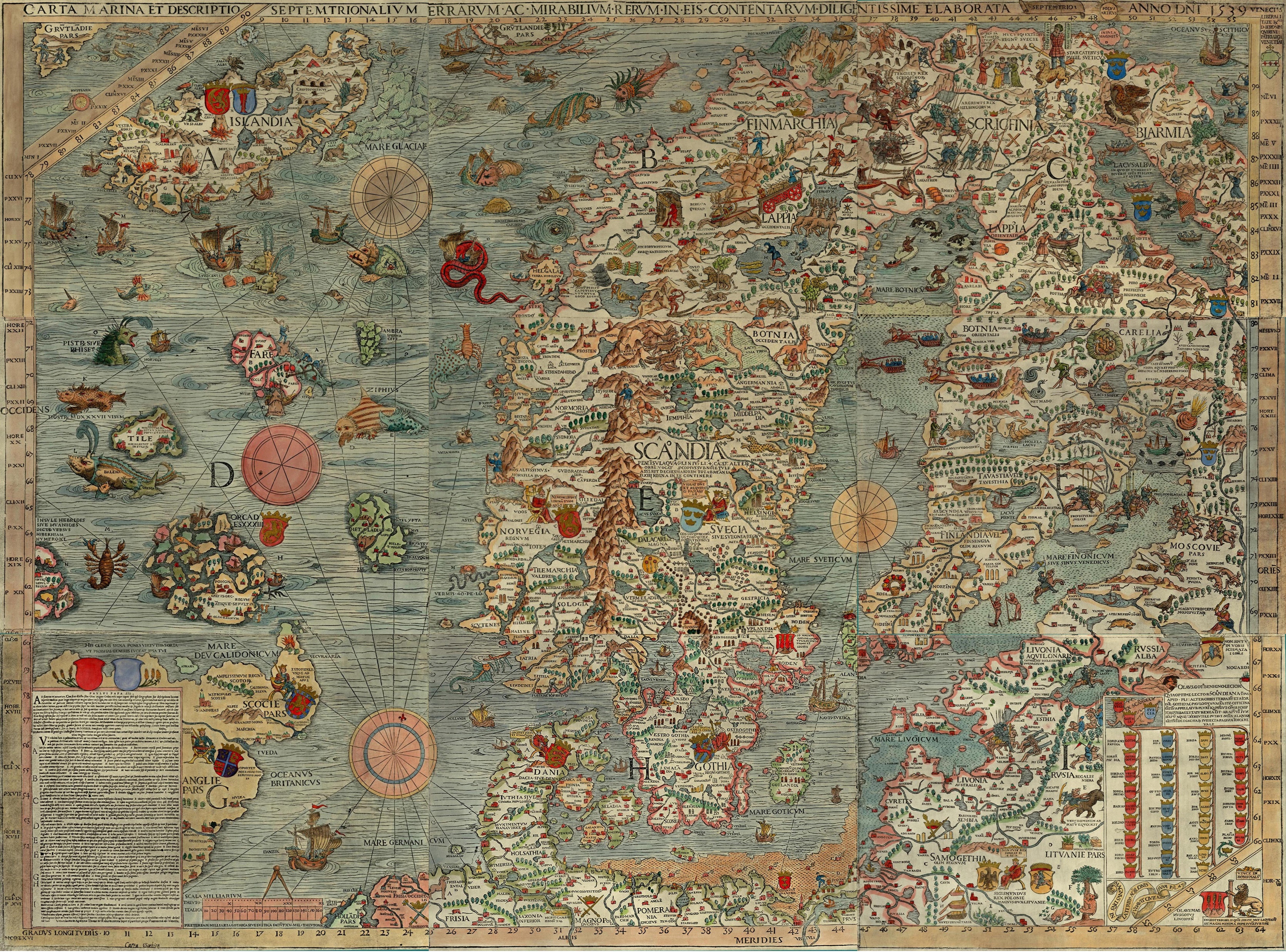 Islands of great success
ordinary least squares regression
LASSO/L1 minimization
tensors/method of moments
…
Surrounded by vast unexplored terrain:
Numerous basic unsolved algorithms problems

General-purpose algorithm-design principles?
 
Computational hardness?
6
[Speaker Notes: So, with all this in mind, here is my opinionated view of the state of the field of algorithmic statistics.
There are some islands of huge algorithmic success – there are classical examples like ordinary least squares regression, and more modern ones like the LASSO or L1 minimization for exploiting sparsity.
But these islands remain relatively isolated from each other – they use pretty distinct algorithmic ideas.
And they are surrounded by vast unexplored terrain – like on an old map, “there be dragons”.
In this sea of the unknown, there are numerous basic unsolved algorithms problems where worst-case analysis and classical statistics on their own don’t give us the whole algorithmic picture.
Algorithm design for these problems remains more art than science, because we lack general-purpose algorithm design principles, at least if you want algorithms with provable statistical and computational guarantees: most algorithms like this are designed on a relatively ad hoc basis.
Finally, we don’t know when to give up on a problem and reformulate it, because we have a poor understanding of computational hardness for these problems.]
Algorithmic StatisticsState of the Field
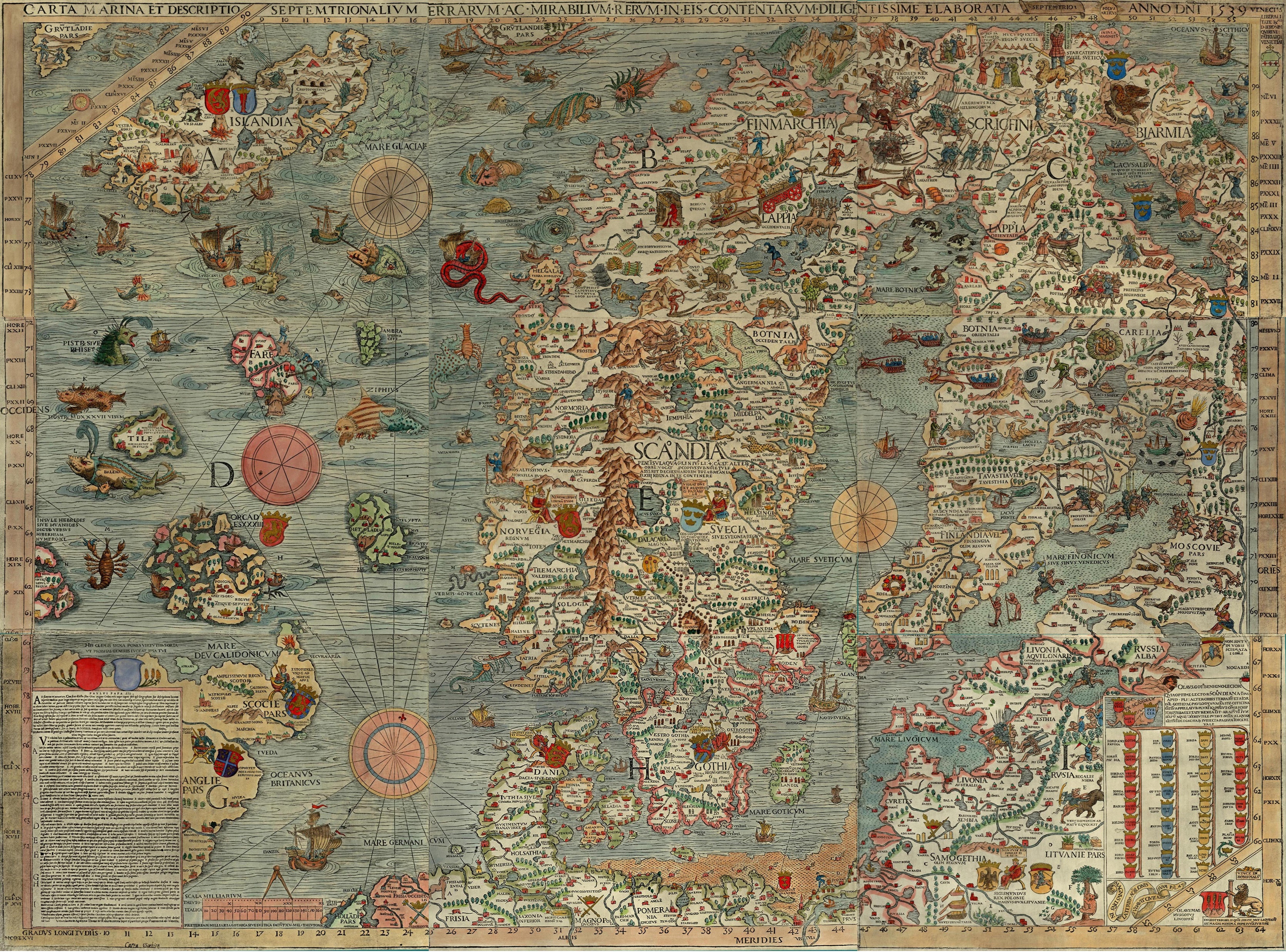 Grand Challenge: fill in the map!
Islands of great success
ordinary least squares regression
LASSO/L1 minimization
tensors/method of moments
…
Surrounded by vast unexplored terrain:
Numerous basic unsolved algorithms problems

General-purpose algorithm-design principles?
 
Computational hardness?
7
[Speaker Notes: All of this suggests a grand challenge, which is to fill in the algorithmic map of statistics]
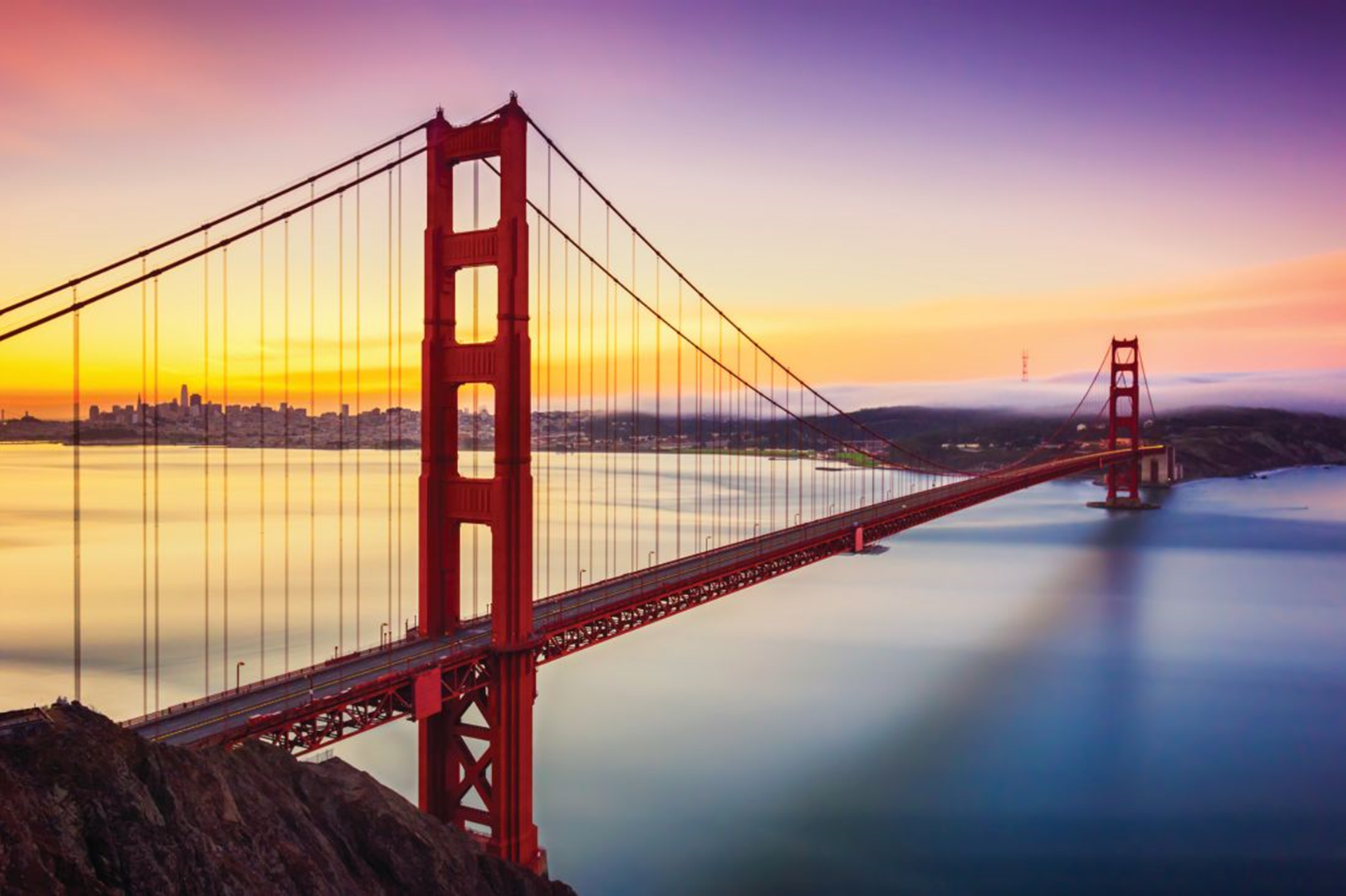 Algorithmic Statistics
Optimization
Linear Programming
Spectral Methods
Semidefinite Programming
Sum of Squares Method
My work: develop principled tools in optimization to fill in algorithmic map of statistics
8
[Speaker Notes: My work builds towards this by bridging optimization and algorithm-design for statistics. I develop new tools in optimization and apply them to build principled algorithms for computationally-challenging problems in statistics.]
Talk Plan
Theme: Proofs to Algorithms
novel, principled approach to algorithmic statistics

Part 1: 
beating greedy clustering for Gaussian mixture models
[H-Li STOC 2018]

Part 2: 
optimal confidence intervals for heavy-tailed statistics
[H Annals of Statistics 2019]
[Cherapanamjeri-H-Kathuria-Raghavendra-Tripuraneni STOC 2020]
[Dong-H-Li NeurIPS 19 (Spotlight)]
9
[Speaker Notes: This talk is about one particularly powerful bridge between optimization and statistics which emerges from my work, called “Proofs to Algorithms”. Of course using optimization as a tool for statistics has a long history, but the Proofs to Algorithms perspective is quite novel and has led to some major algorithmic breakthroughs in just the last few years. 

I’ll illustrate Proofs to Algorithms with two major applications. The first is to design a new algorithm for high-dimensional clustering, which is the first to beat the guarantees of greedy clustering for high-dimensional Gaussian mixture models. This was the first use of Proofs to Algorithms to break open a long-studied statistics problem.

Then I will turn to a line of work using Proofs to Algorithms to design algorithms for fundamental problems in heavy-tailed and robust statistics – that is, statistics with nasty data.]
Part I:Clustering and Mixture Models[H-Li STOC 18]
10
[Speaker Notes: So, let’s turn to clustering.]
Gaussian Mixture Models
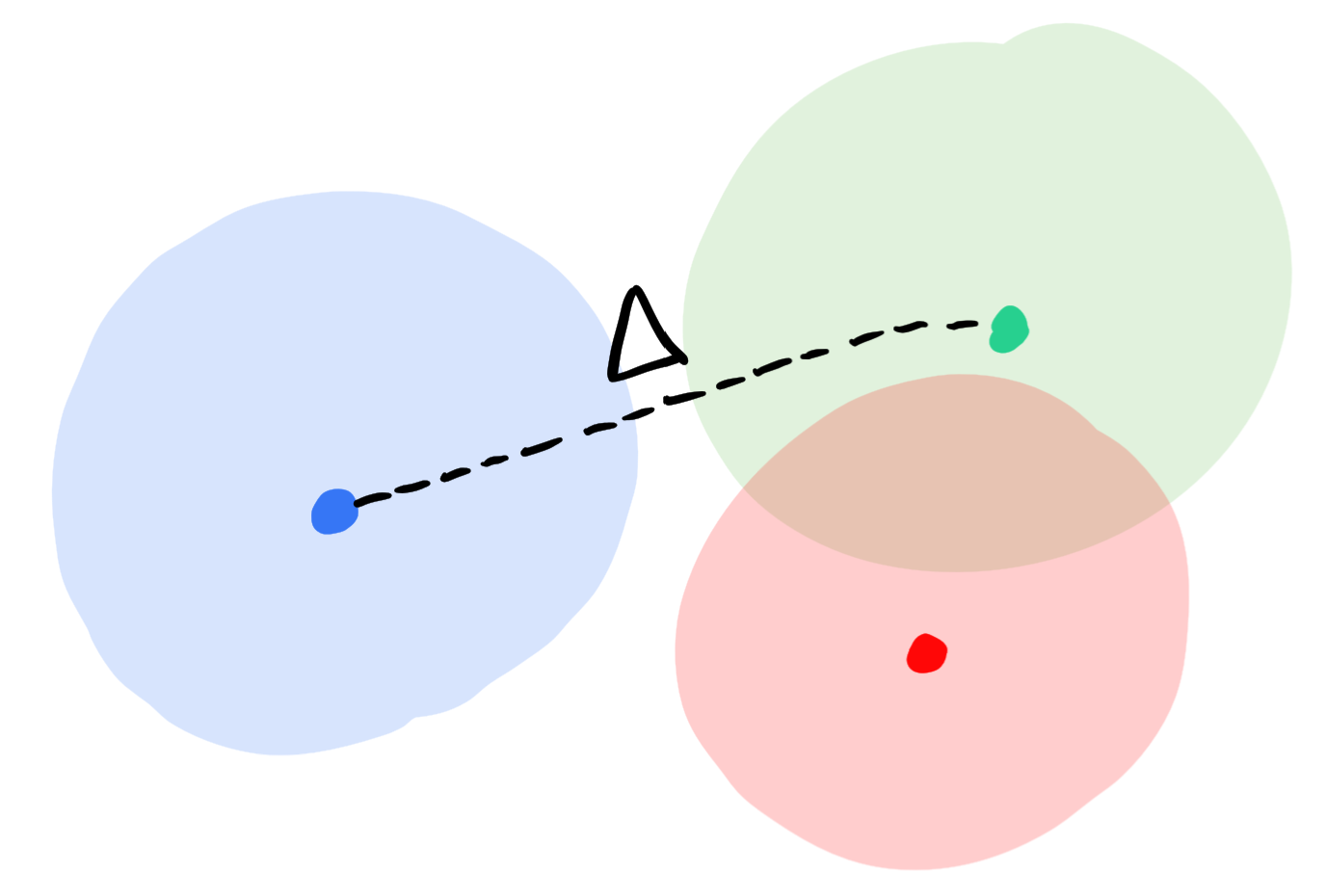 Origins: [Pearson 1894]

Ubiquity: 
in every data science software package
11
[Speaker Notes: We will address the most elementary clustering model from statistics: the Gaussian mixture model.
Our data will consist of n vectors in d dimensions, each drawn from]
Gaussian Mixture Models
Question 1 (“Identifiability”): 
When do samples determine unique clustering?
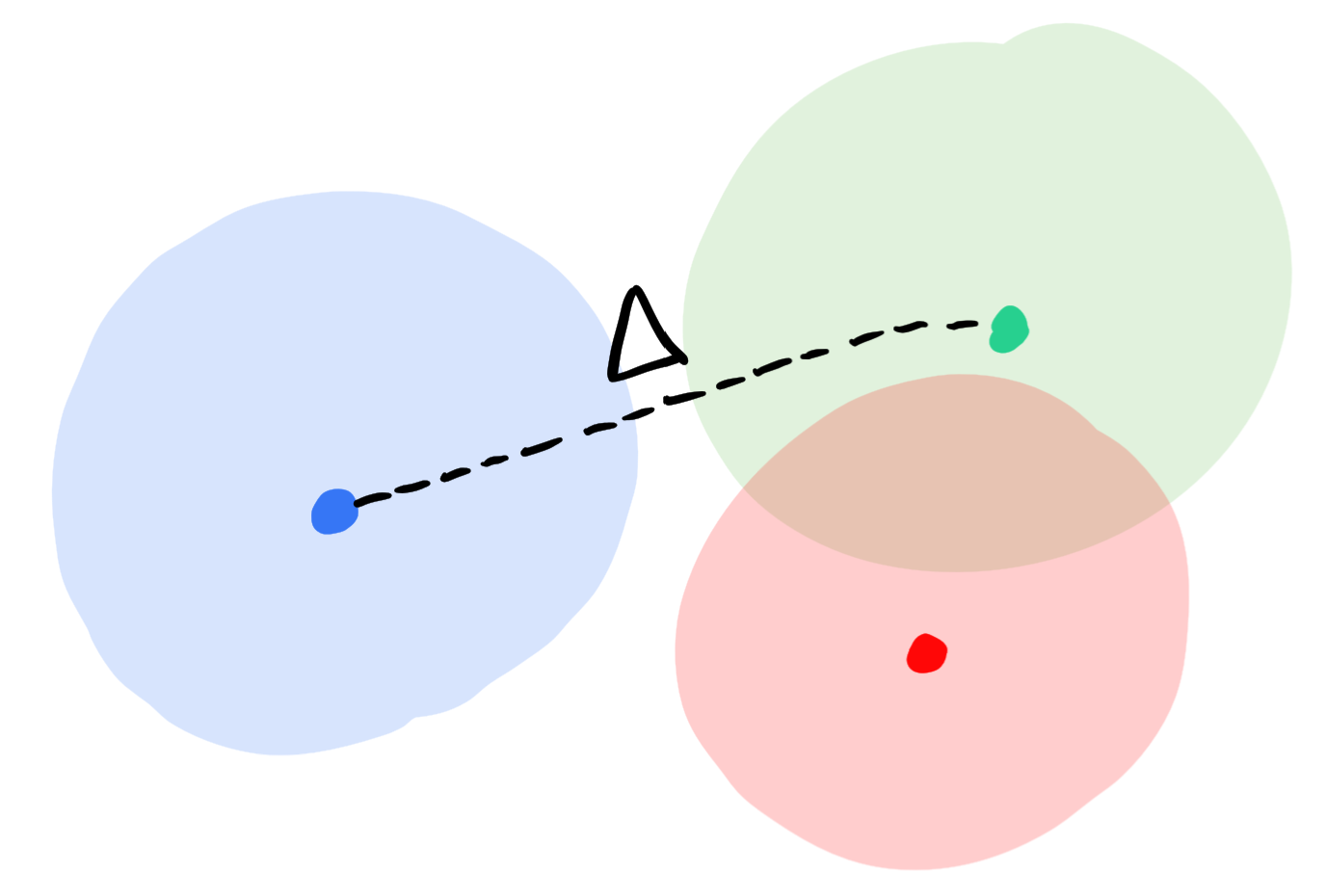 Brute-force search finds correct clustering
Question 2 (Algorithms): Polynomial time?
Exponential gap between “classical stats” and algorithms!
[H-Li STOC 18, Kothari-Steinhart-Steurer STOC 18, Diakonikolas-Kane-Stewart STOC 18, Vempala-Wang FOCS 02, Dasgupta FOCS 99, Dasgupta-Schulman JMLR 07, Hsu-Kakade ITCS 13, Ge-Huang-Kakade STOC 15, Arora-Kannan Ann. Appl. Probab. 05]
12
Gaussian Mixture Models
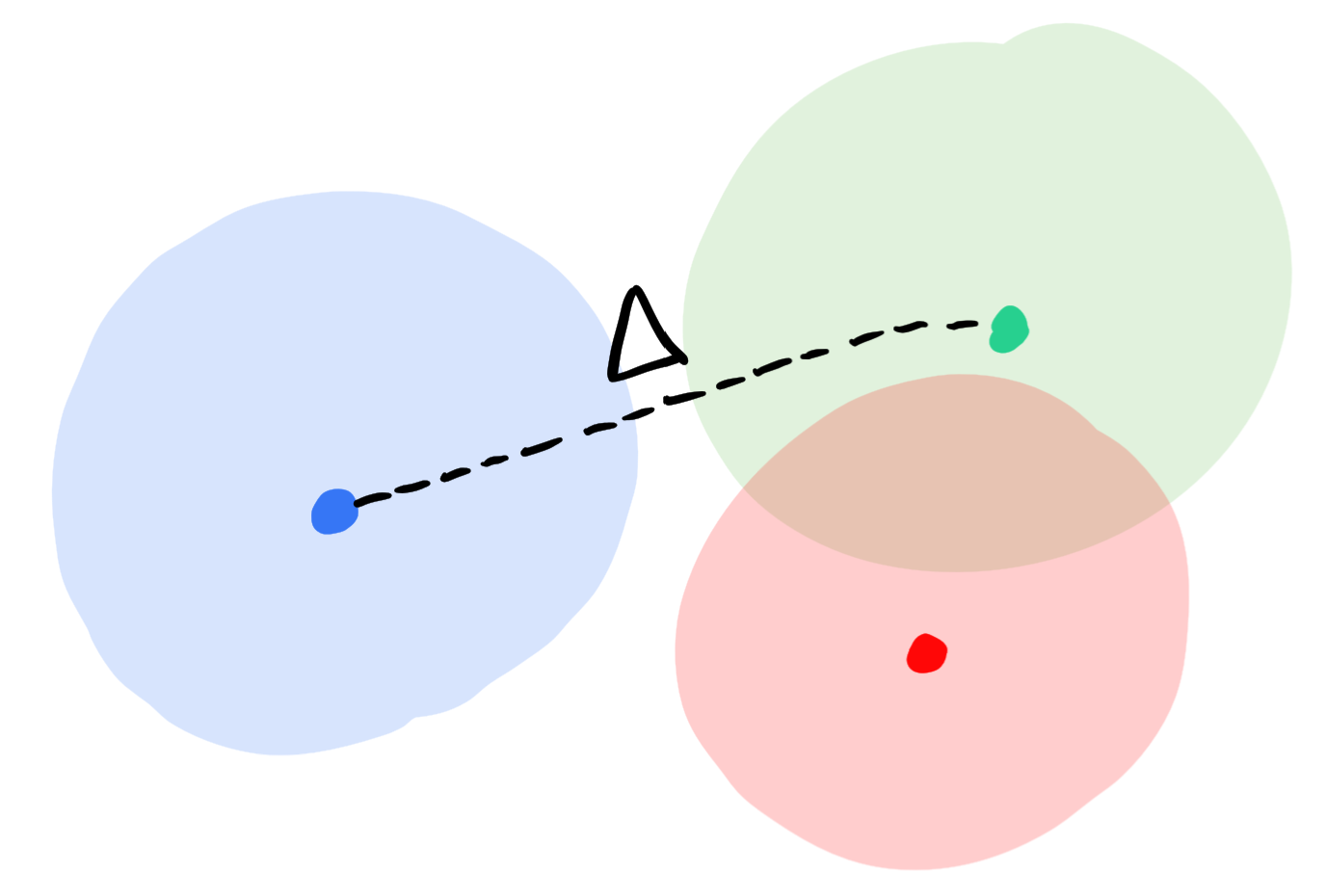 First to beat greedy!
13
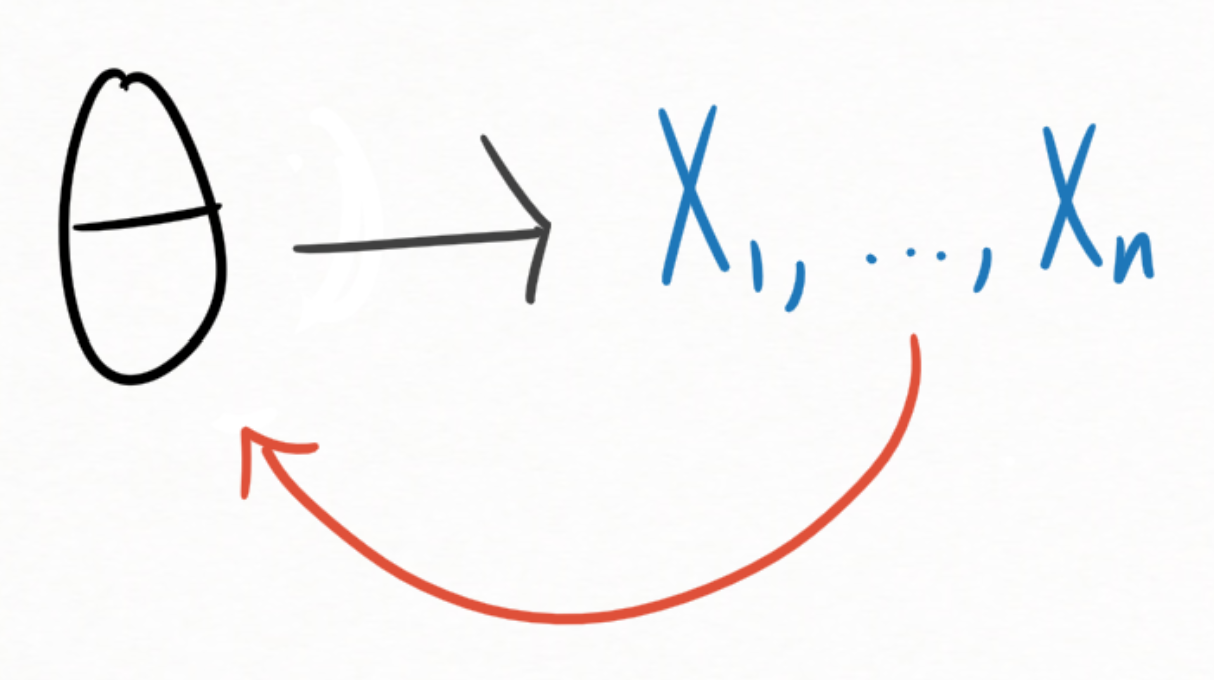 Probabilistic process
Typical approach:

Identifiability 
“samples determine parameters”
Forget step 1. 
Design efficient algorithm
Rigorously analyze algorithm
(efficient) algorithm
Proofs to Algorithms

Prove identifiability via simple proof

Mechanically transform simple proof into efficient algorithm

Rigorous analysis for free
14
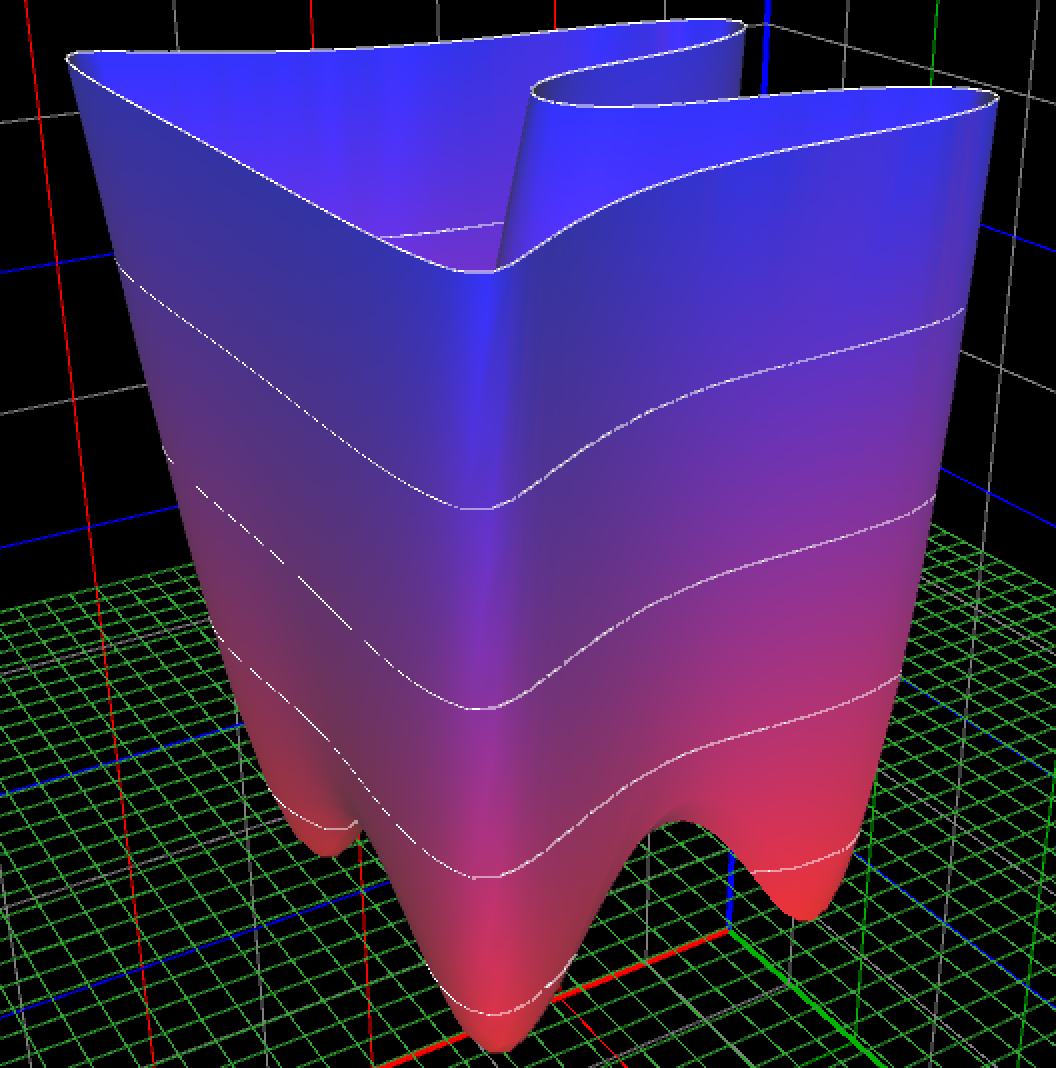 Key tool: Sum of Squares Method (SoS) from polynomial optimization
15
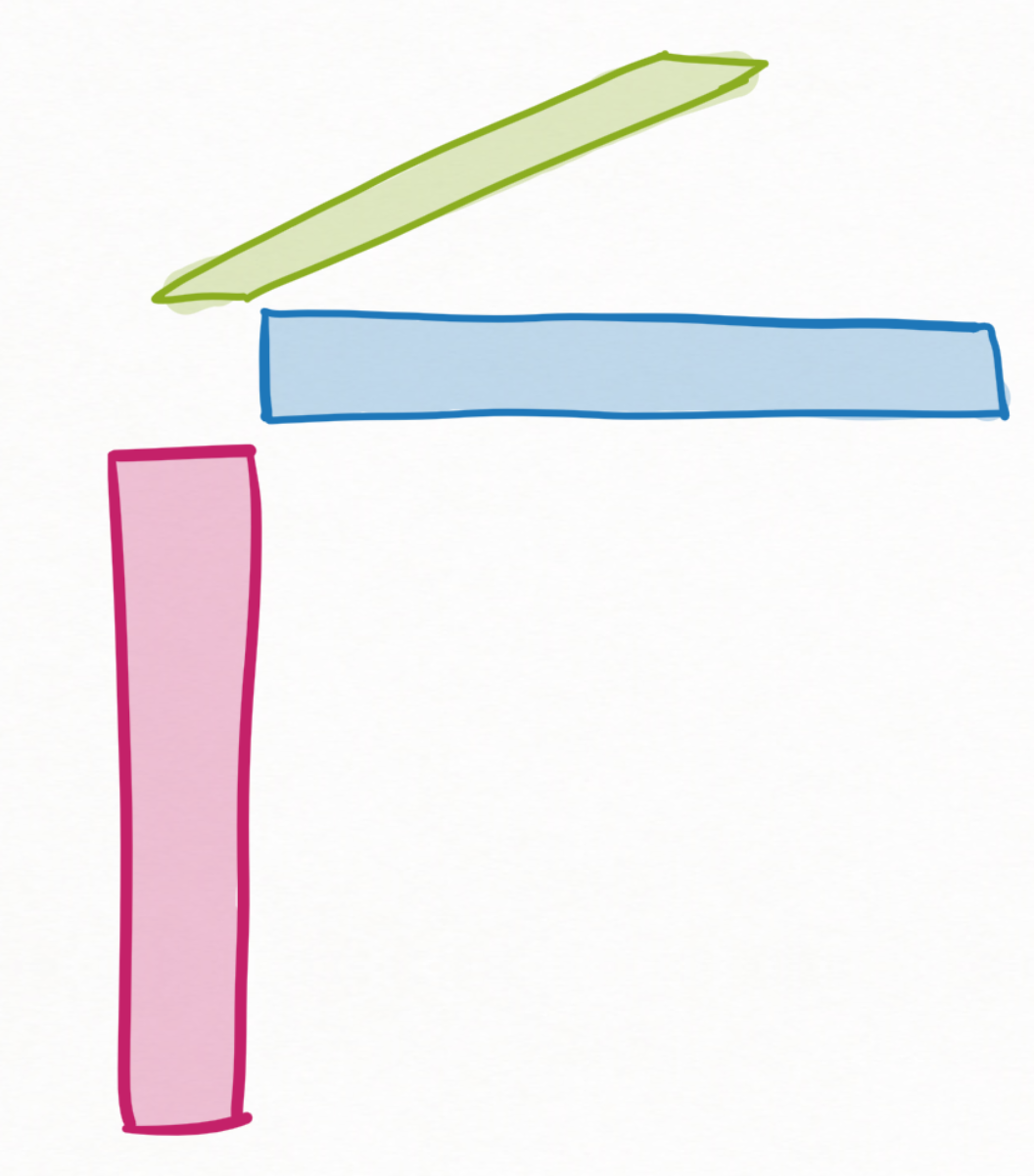 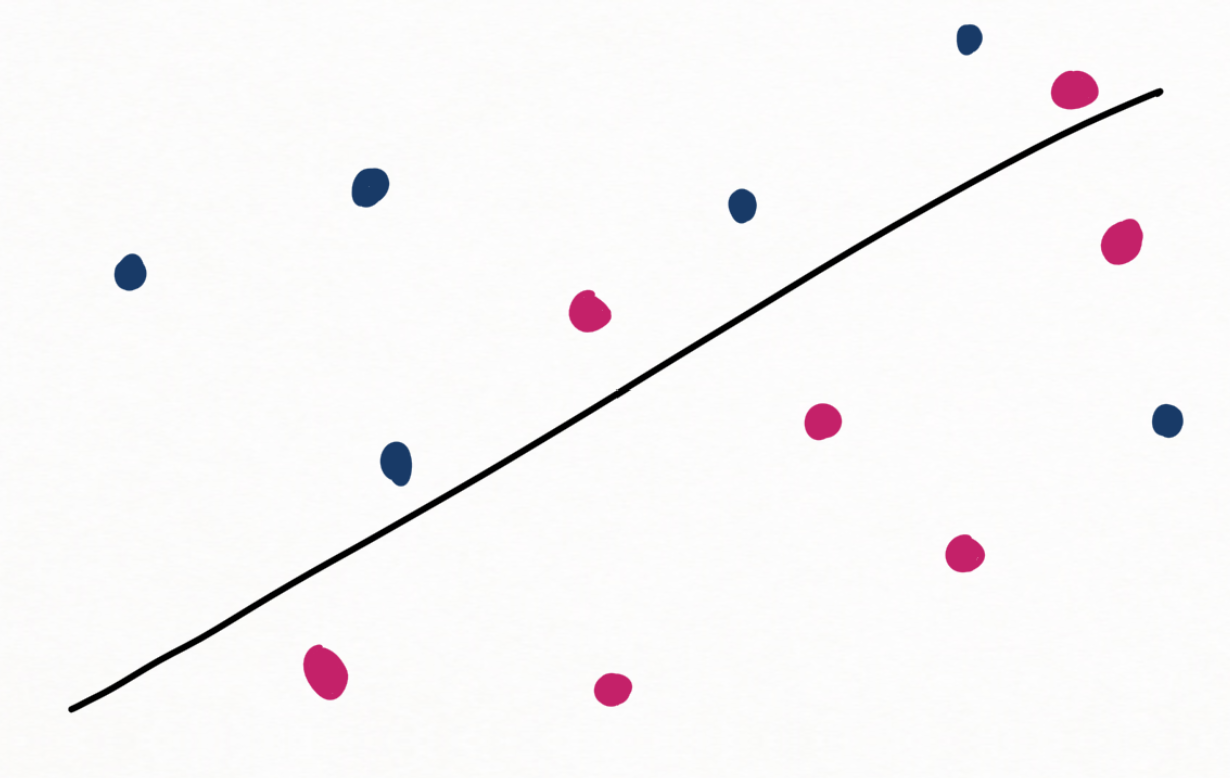 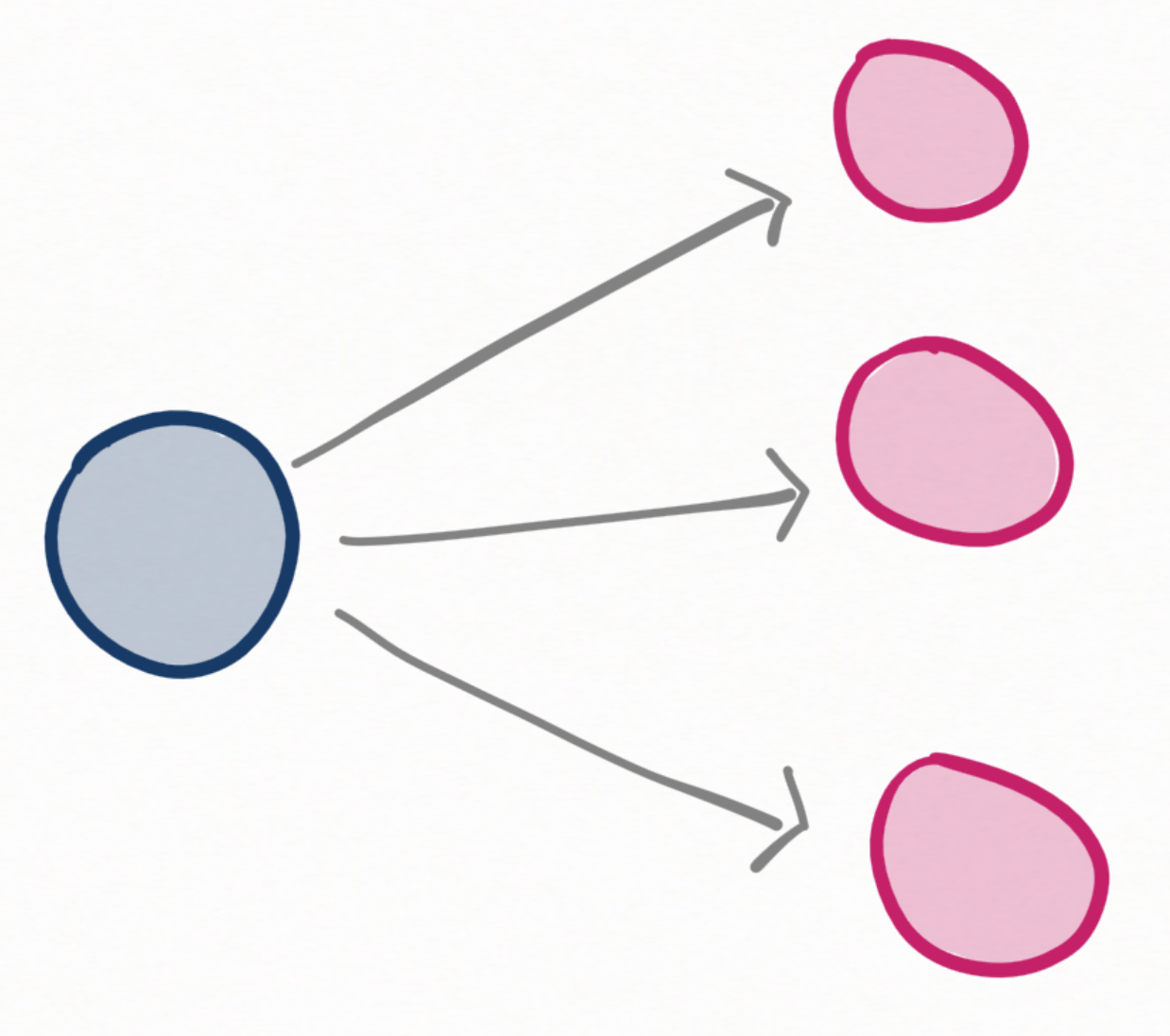 Major Algorithmic Success
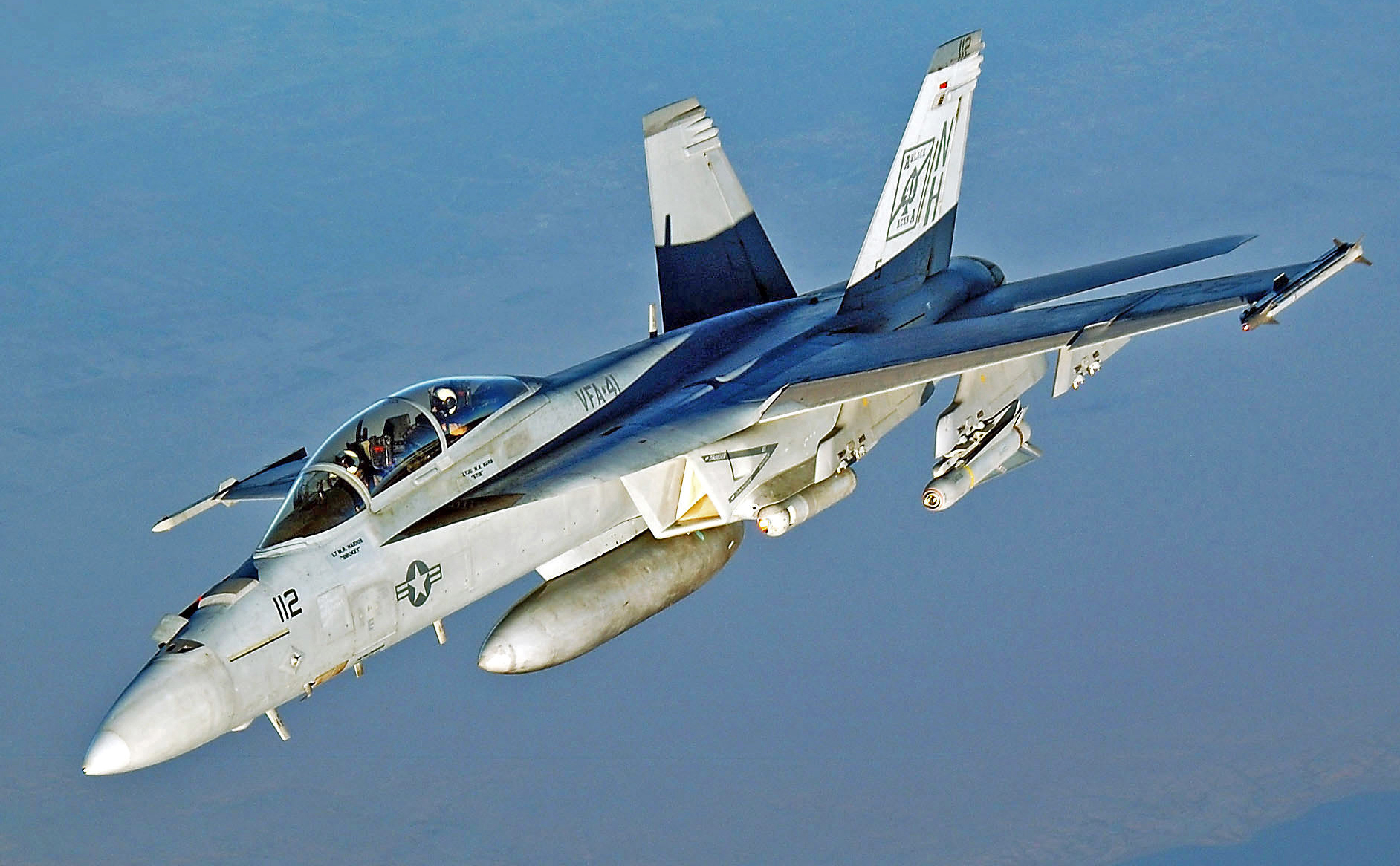 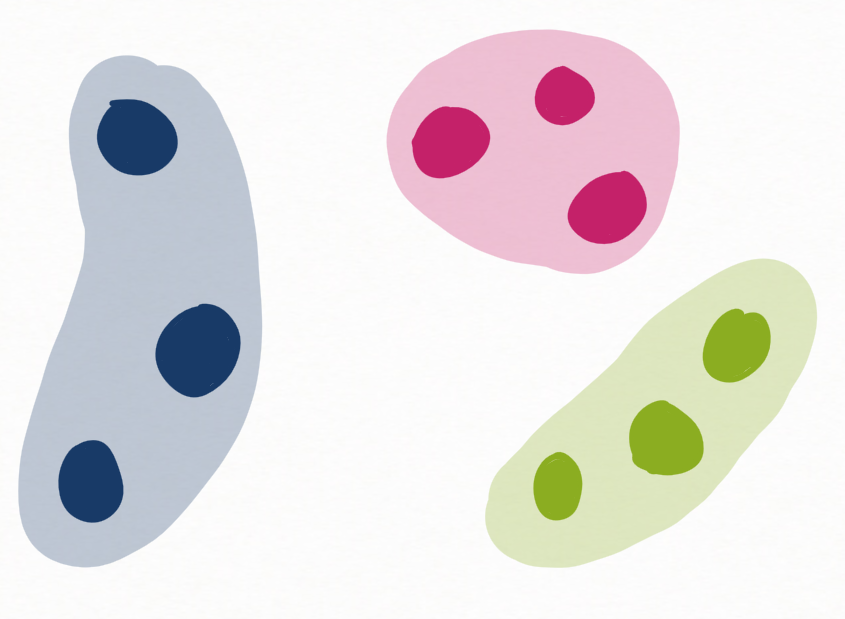 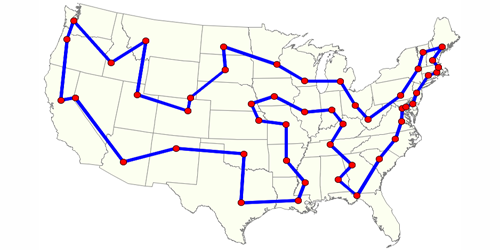 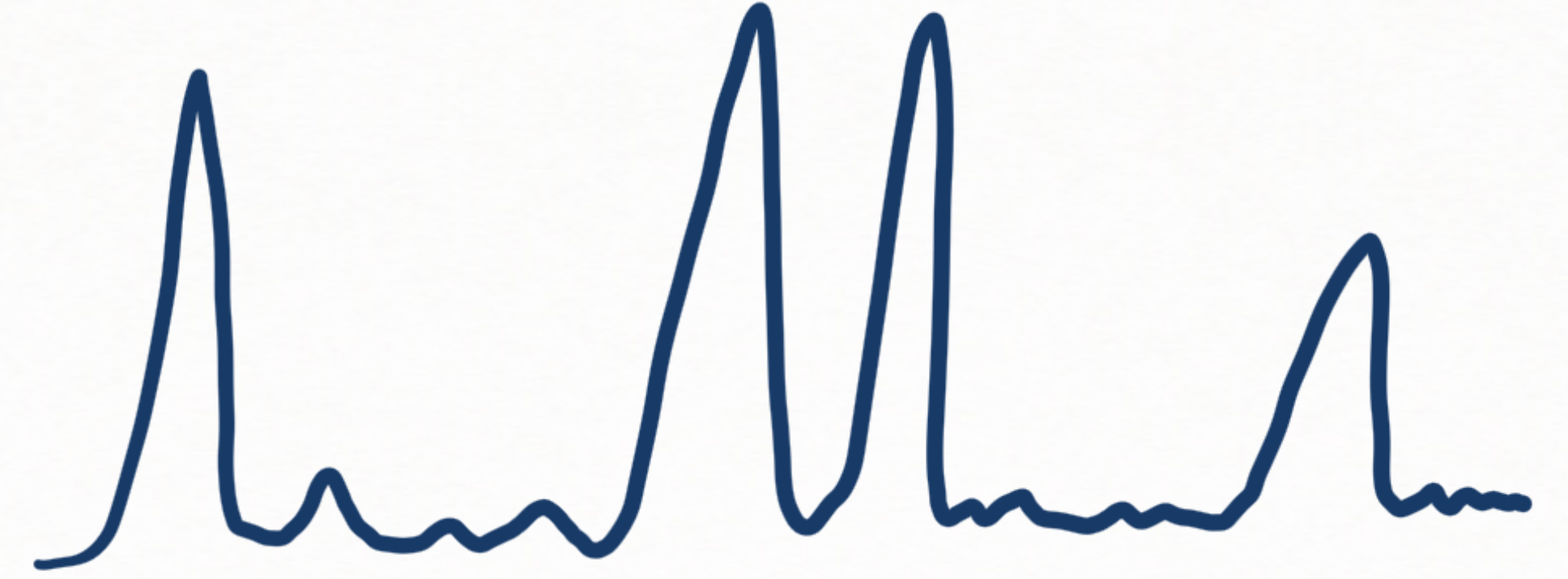 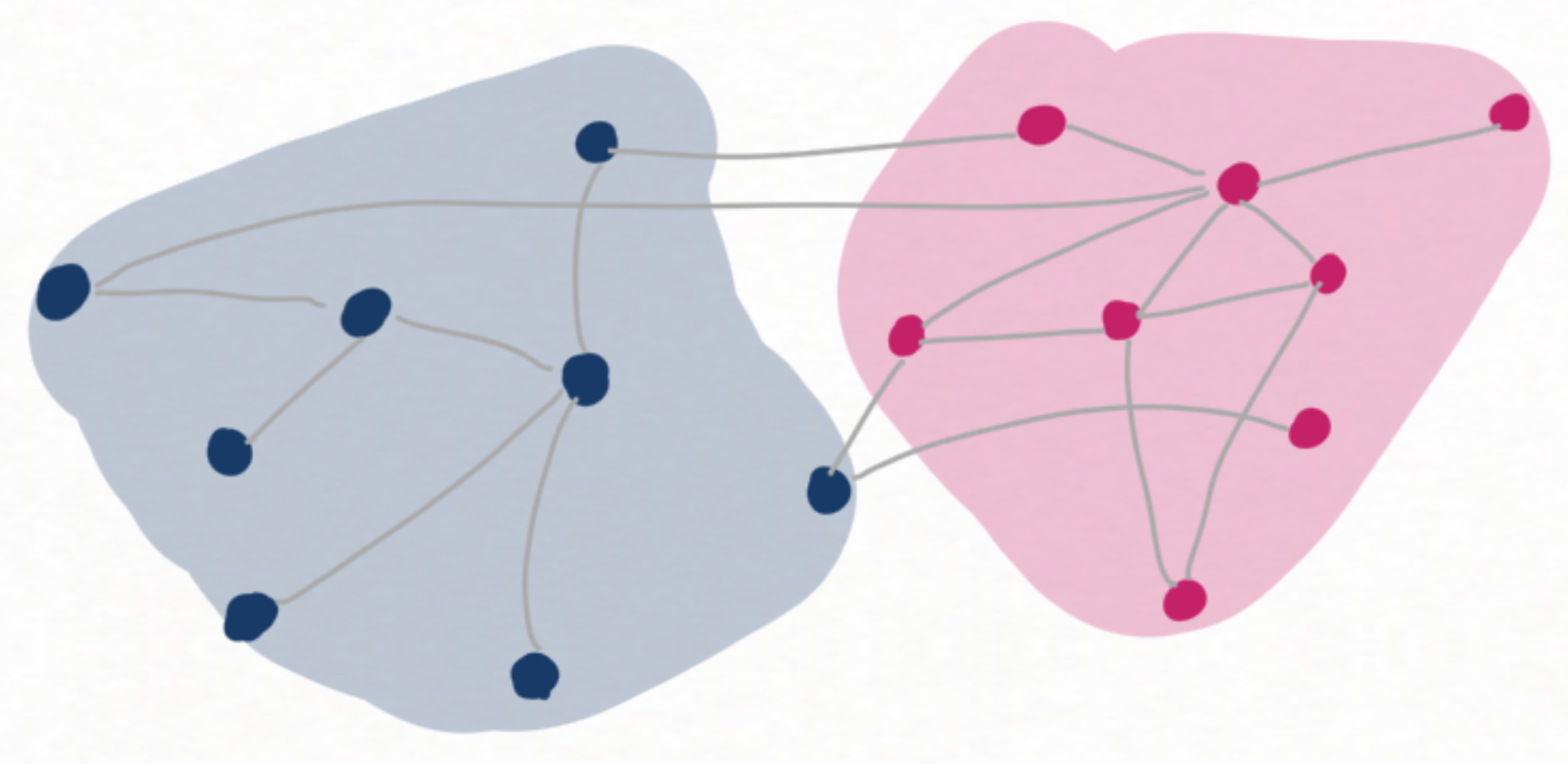 Robotics/optimal control
Polynomial Optimization &
Sum of Squares Method

convex programs subsuming LP, SDP, spectral methods
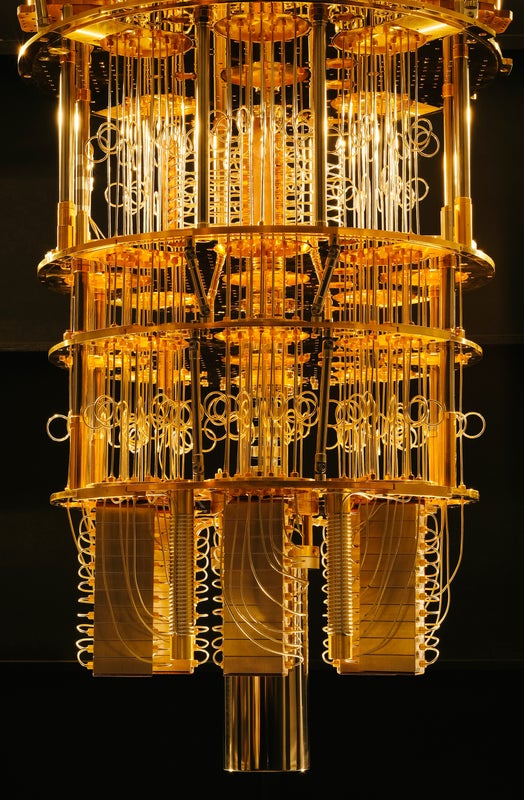 Combinatorial optimization
Quantum information
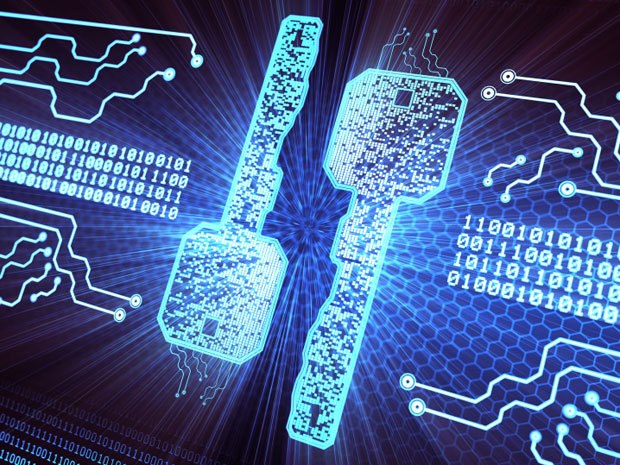 Statistics
Proofs to algorithms
16
Cryptography
SoS Crash Course
When does it work?
17
SoS Crash Course
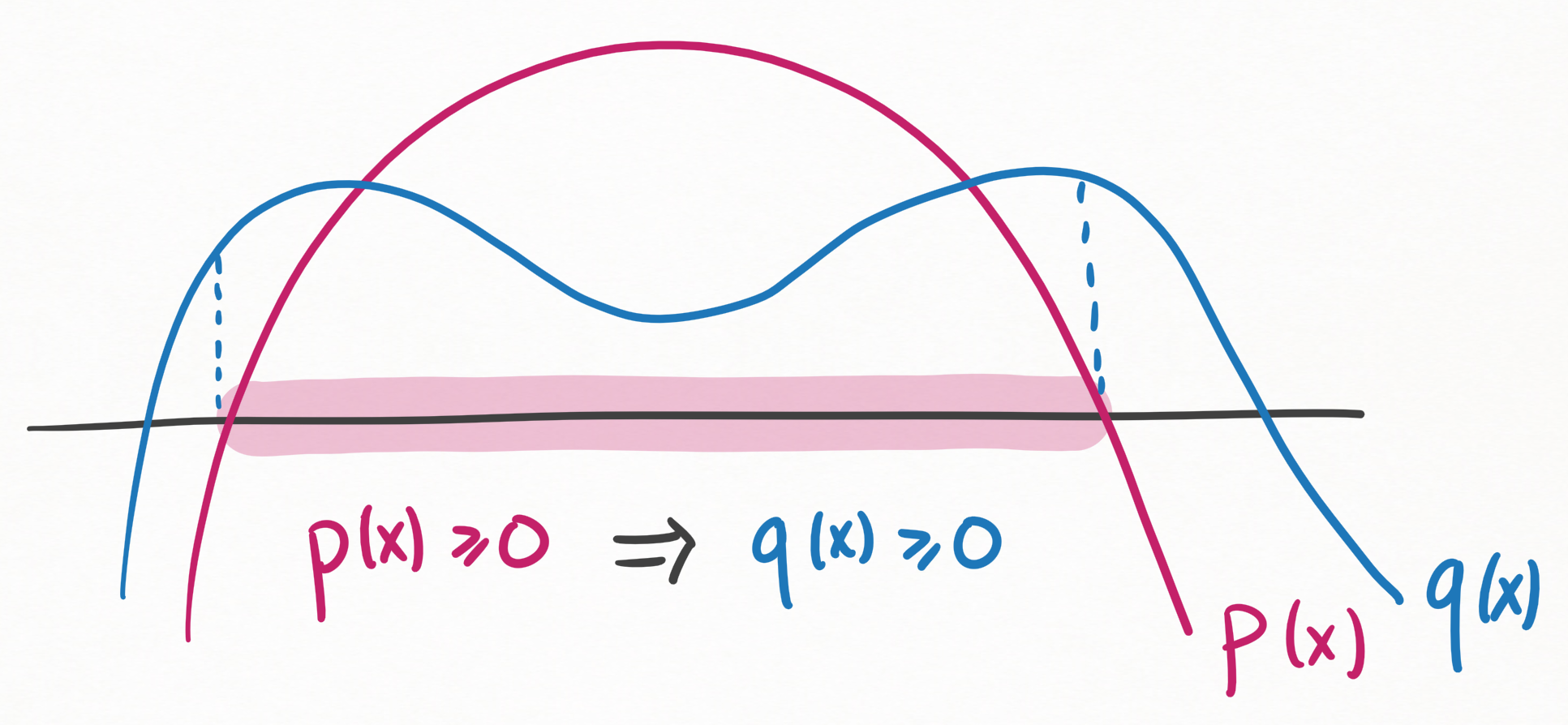 18
SoS Crash Course
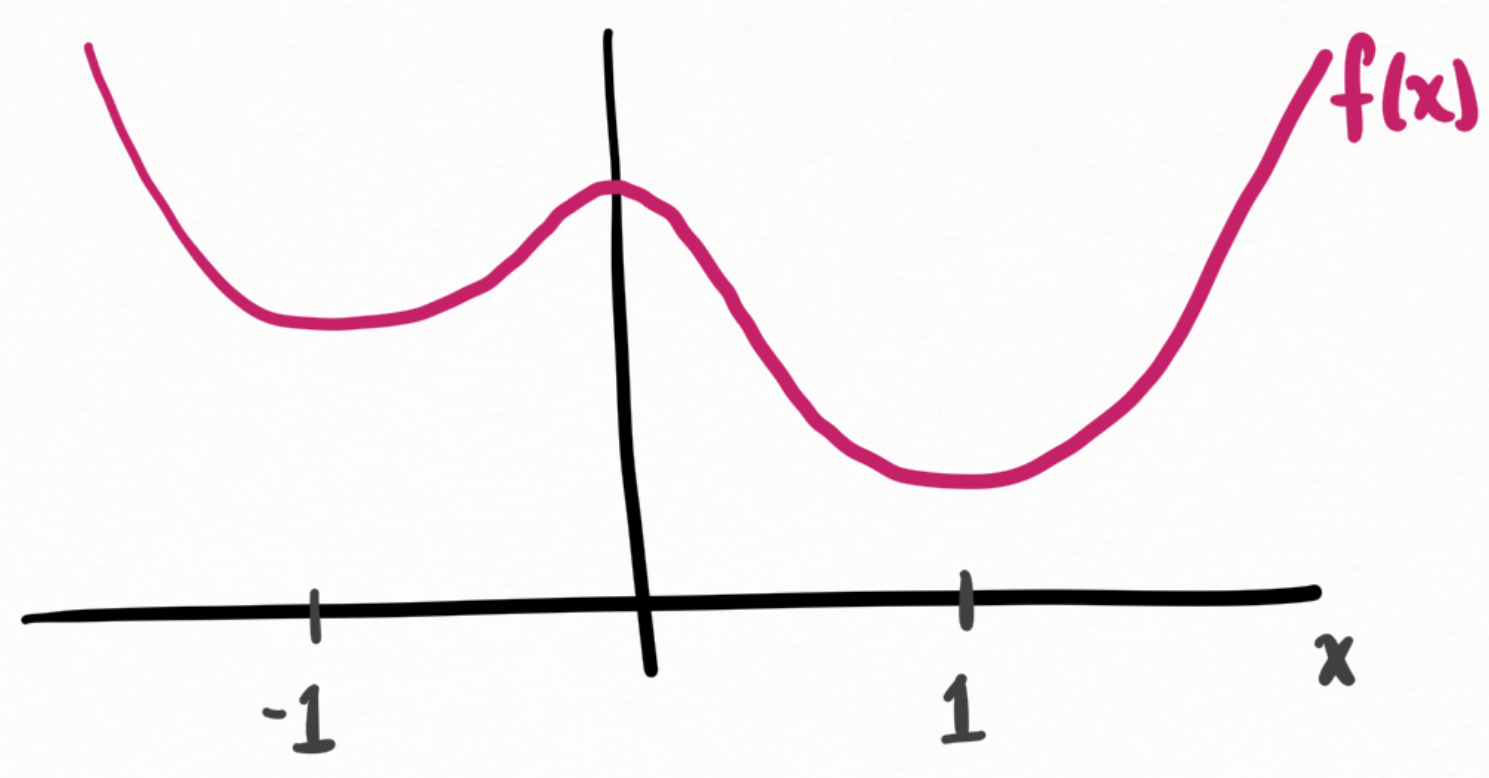 19
SoS Crash Course
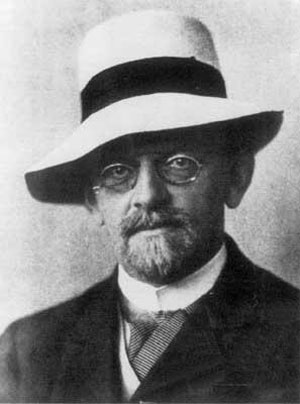 20
SoS Crash Course
21
Proofs to Algorithms Black Box
Proofs to Algorithms
SoS
22
Proofs to Algorithms Black Box
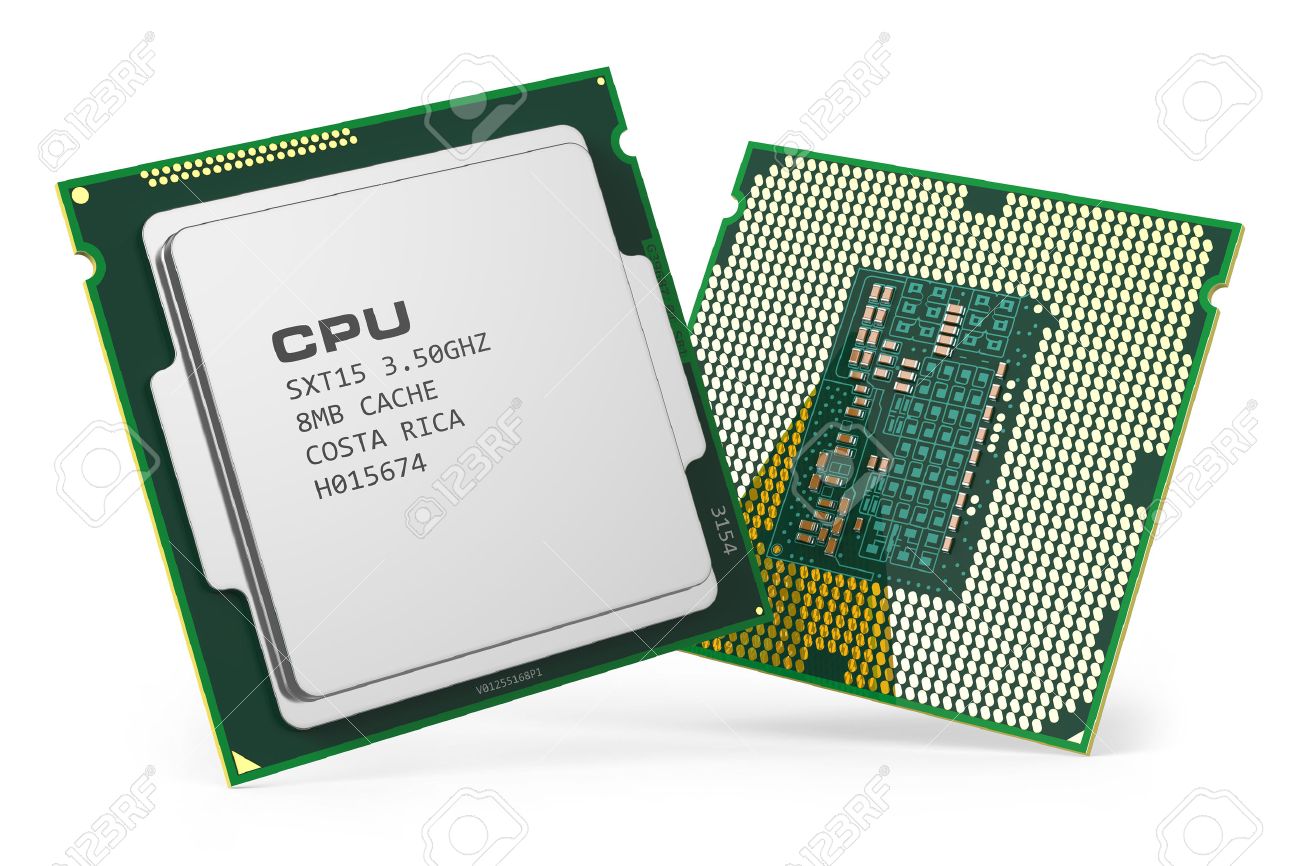 Proofs to Algorithms
SoS
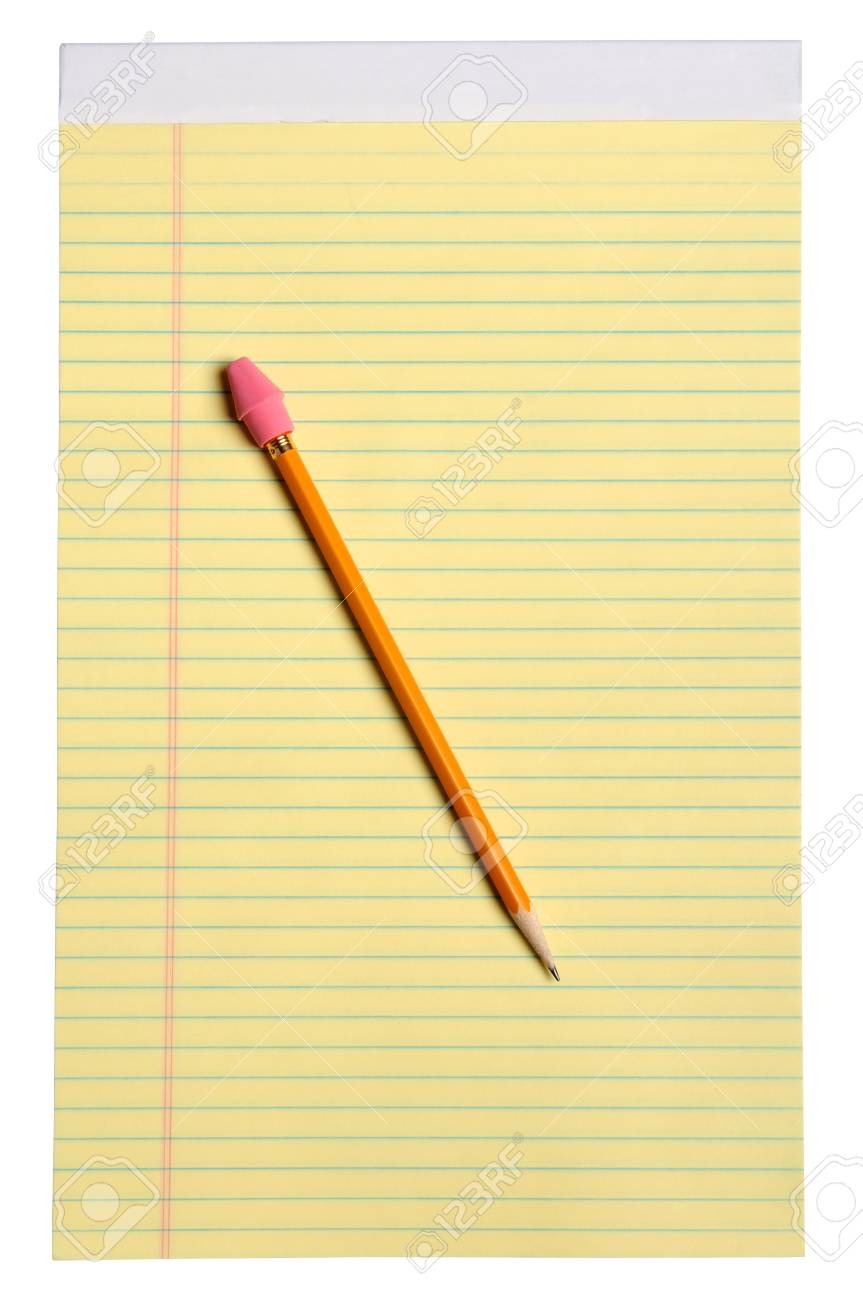 23
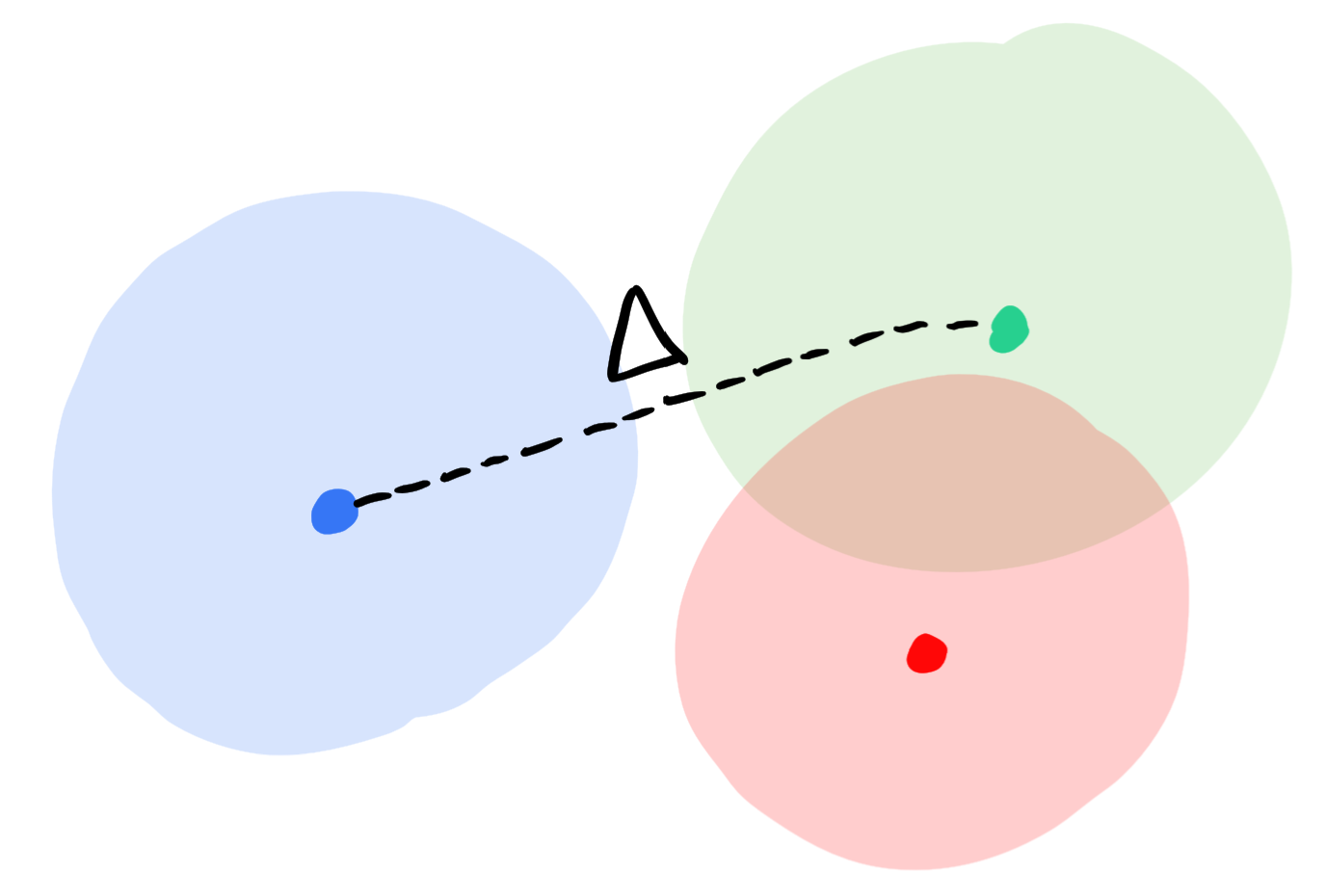 Proofs to Algorithmsfor Mixture Models
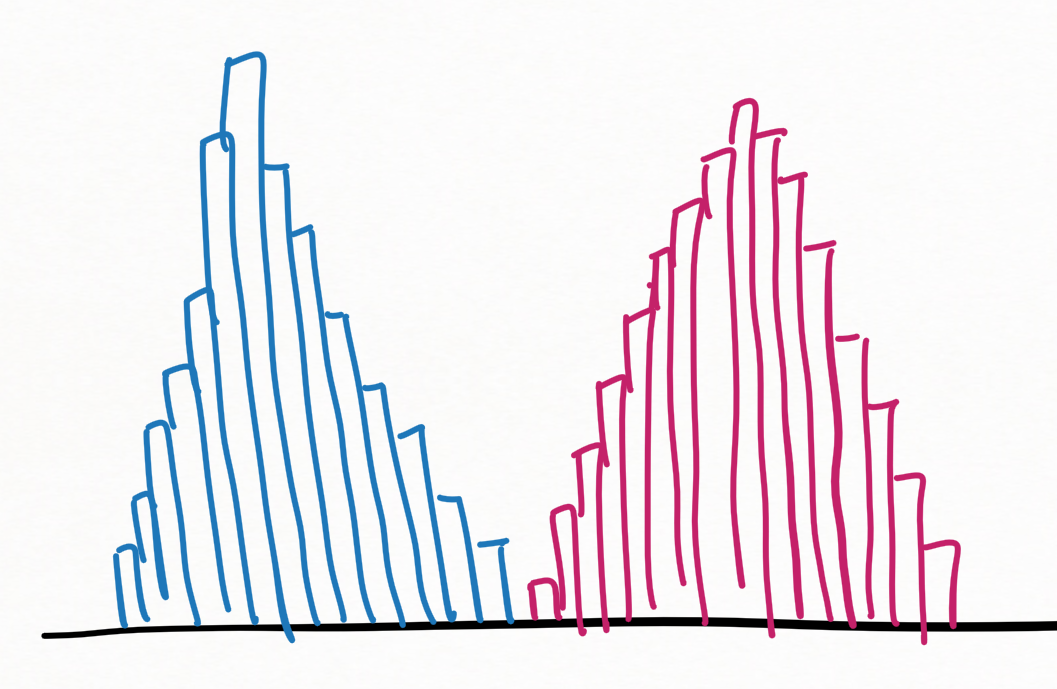 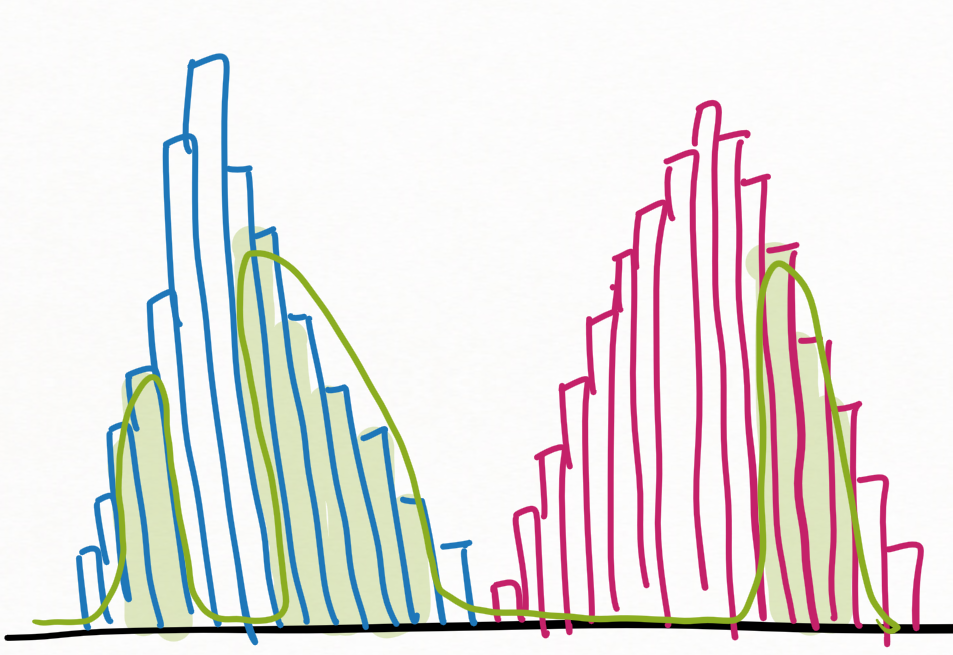 24
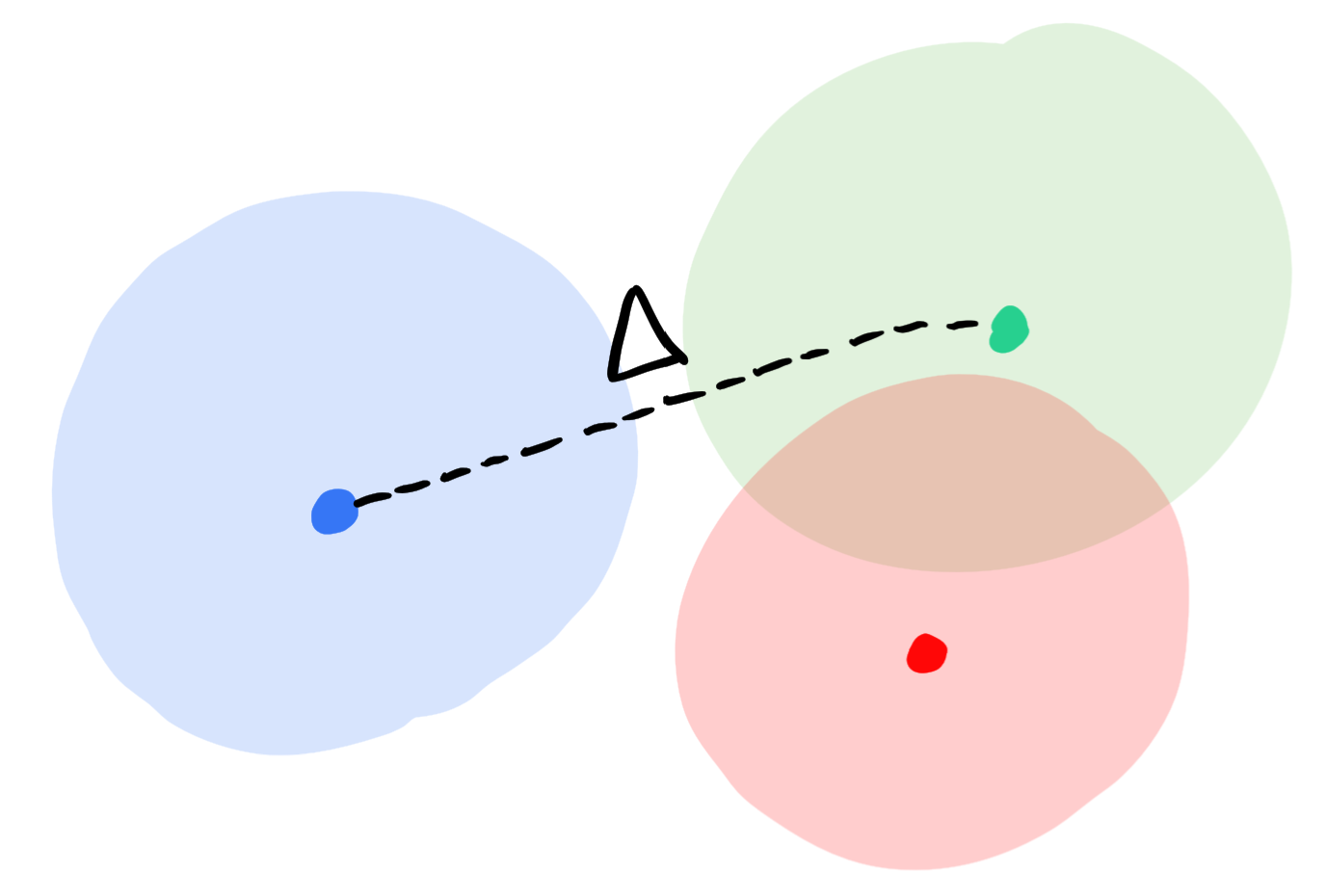 Proofs to Algorithmsfor Mixture Models
New goal: find partition into subsets with Gaussian empirical distributions
2. Use Proofs to Algorithms black box
25
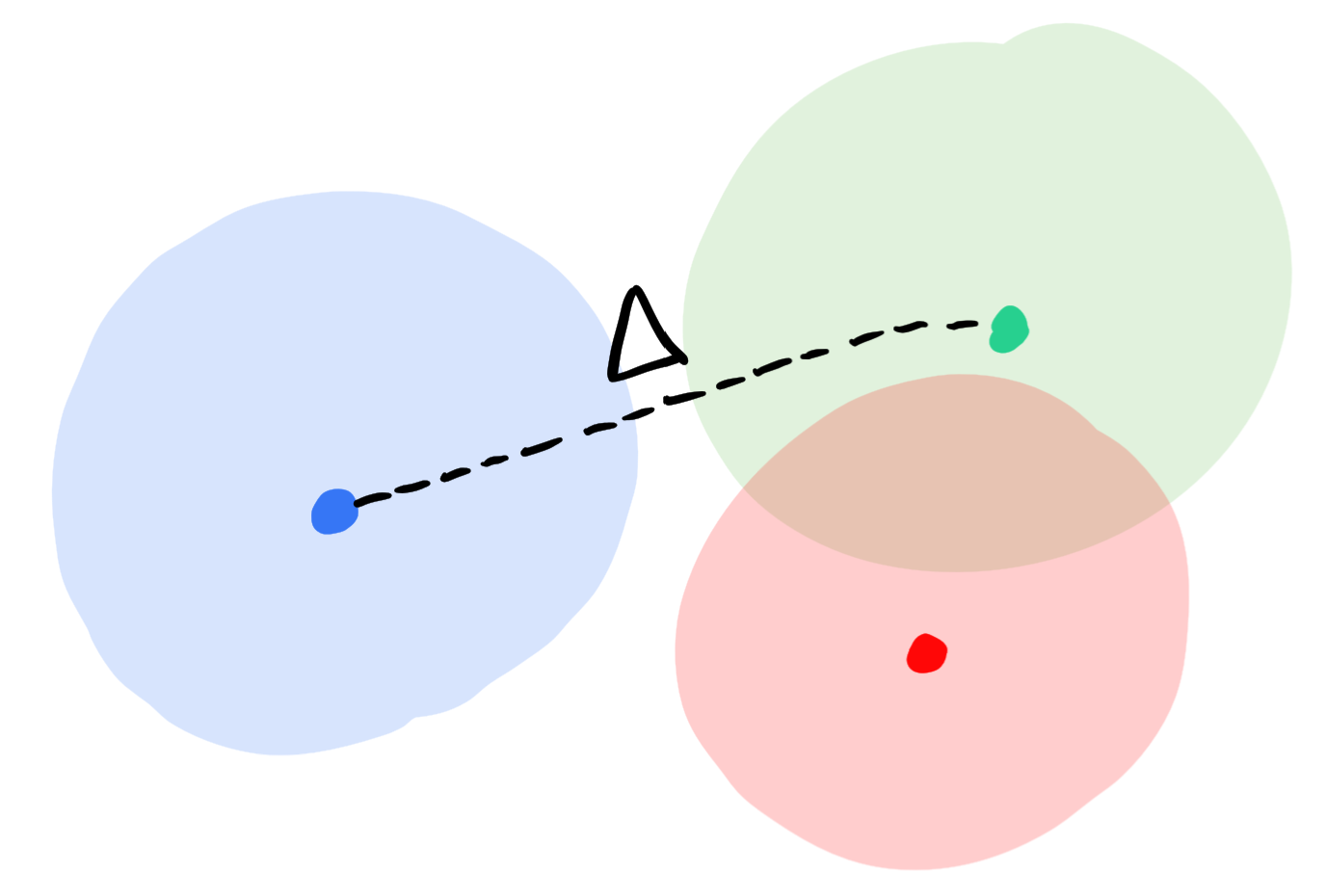 26
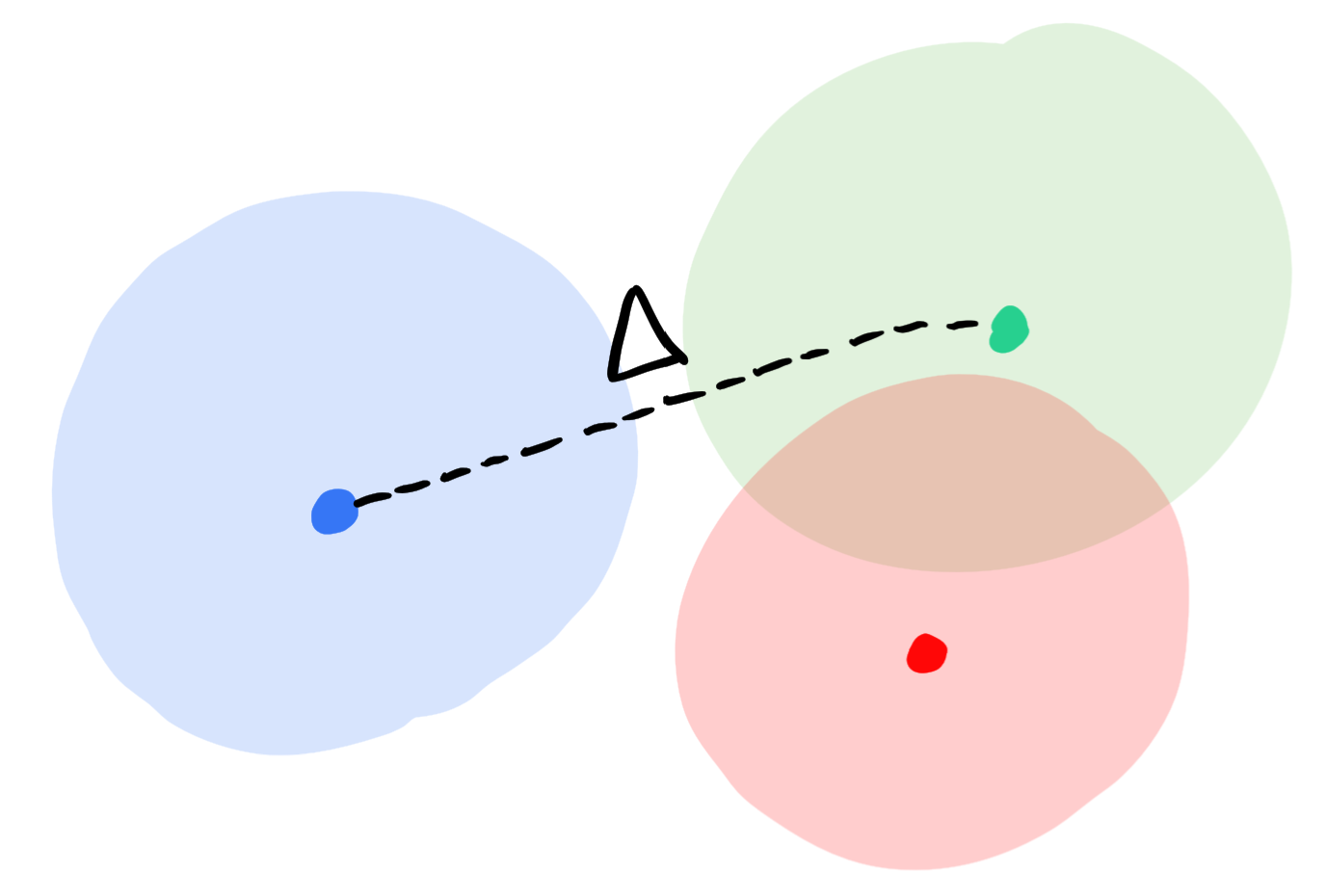 Proofs to Algorithmsfor Mixture Models
New goal: find partition into subsets with Gaussian empirical distributions
2. Use Proofs to Algorithms black box
27
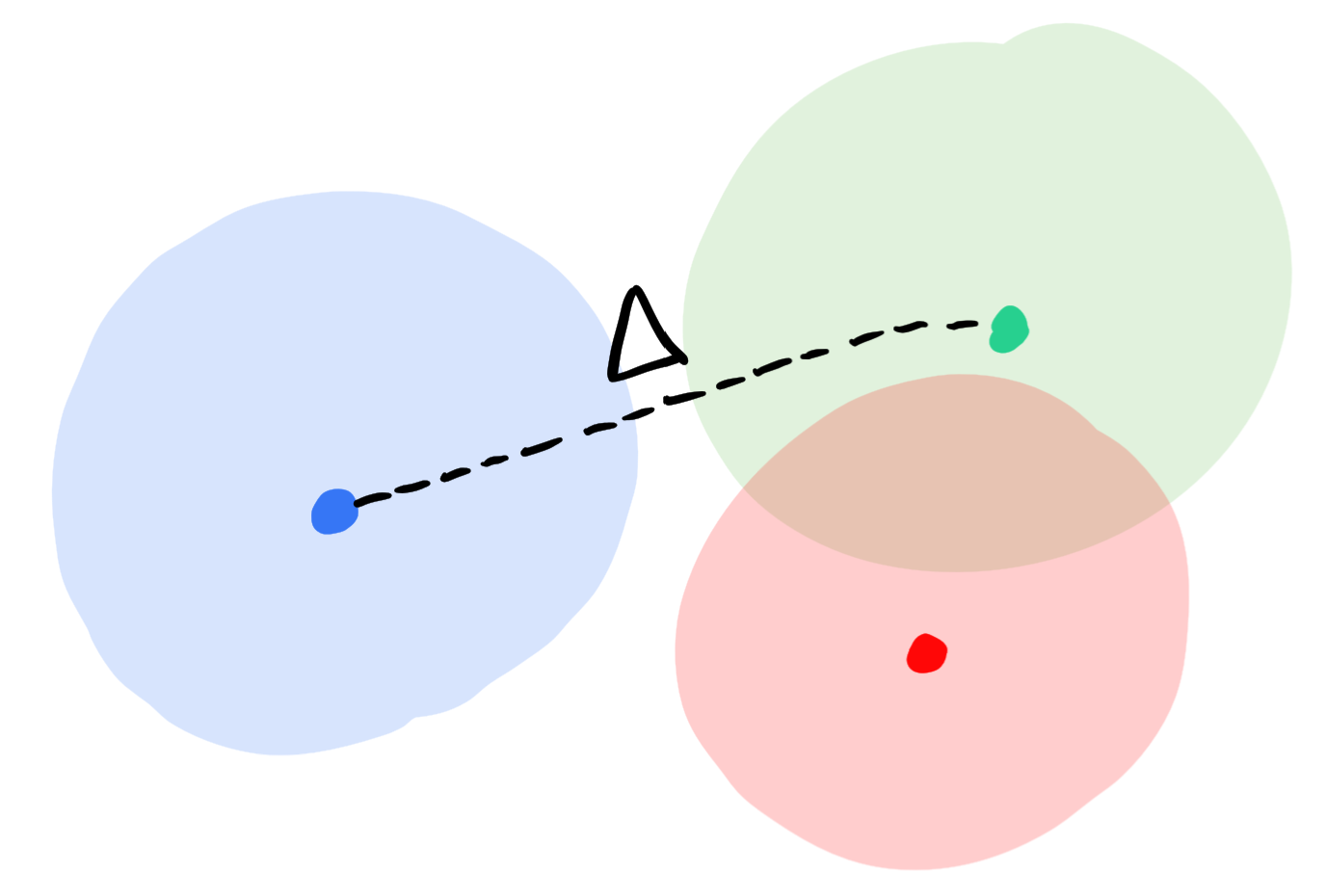 Proofs to Algorithmsfor Mixture Models
2. Use Proofs to Algorithms black box
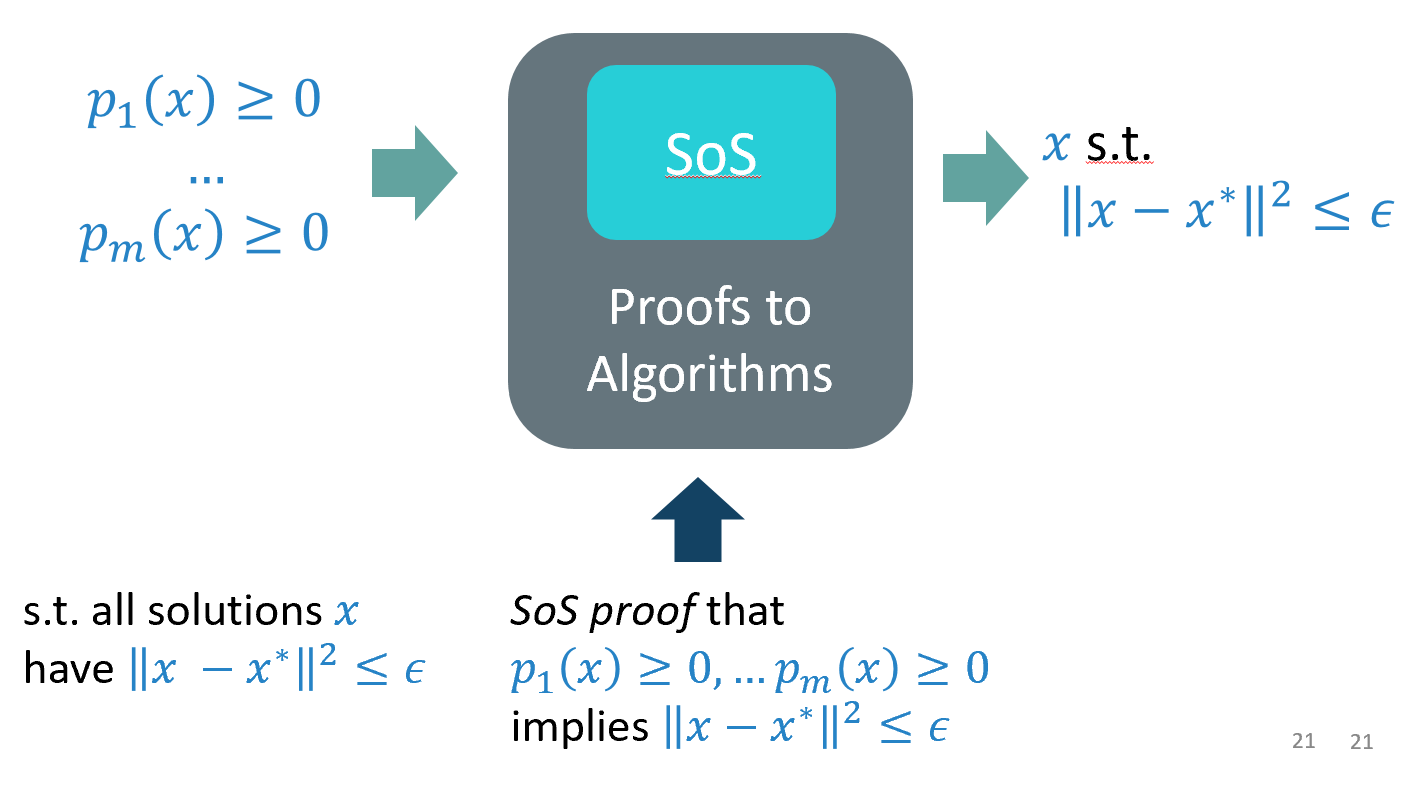 Need: 
unique solution
SoS proof of uniqueness
28
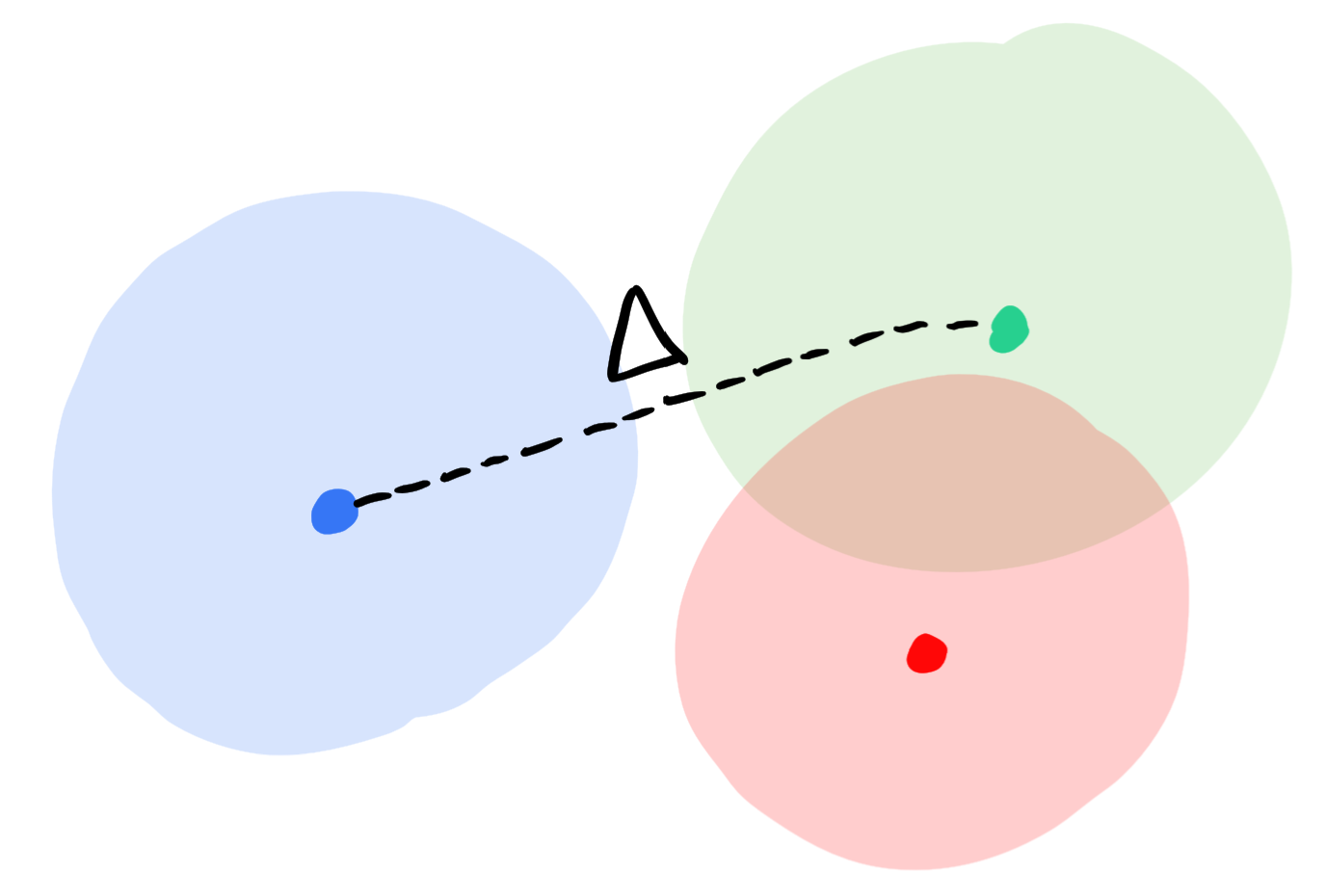 Proofs to Algorithmsfor Mixture Models
2. Use Proofs to Algorithms black box
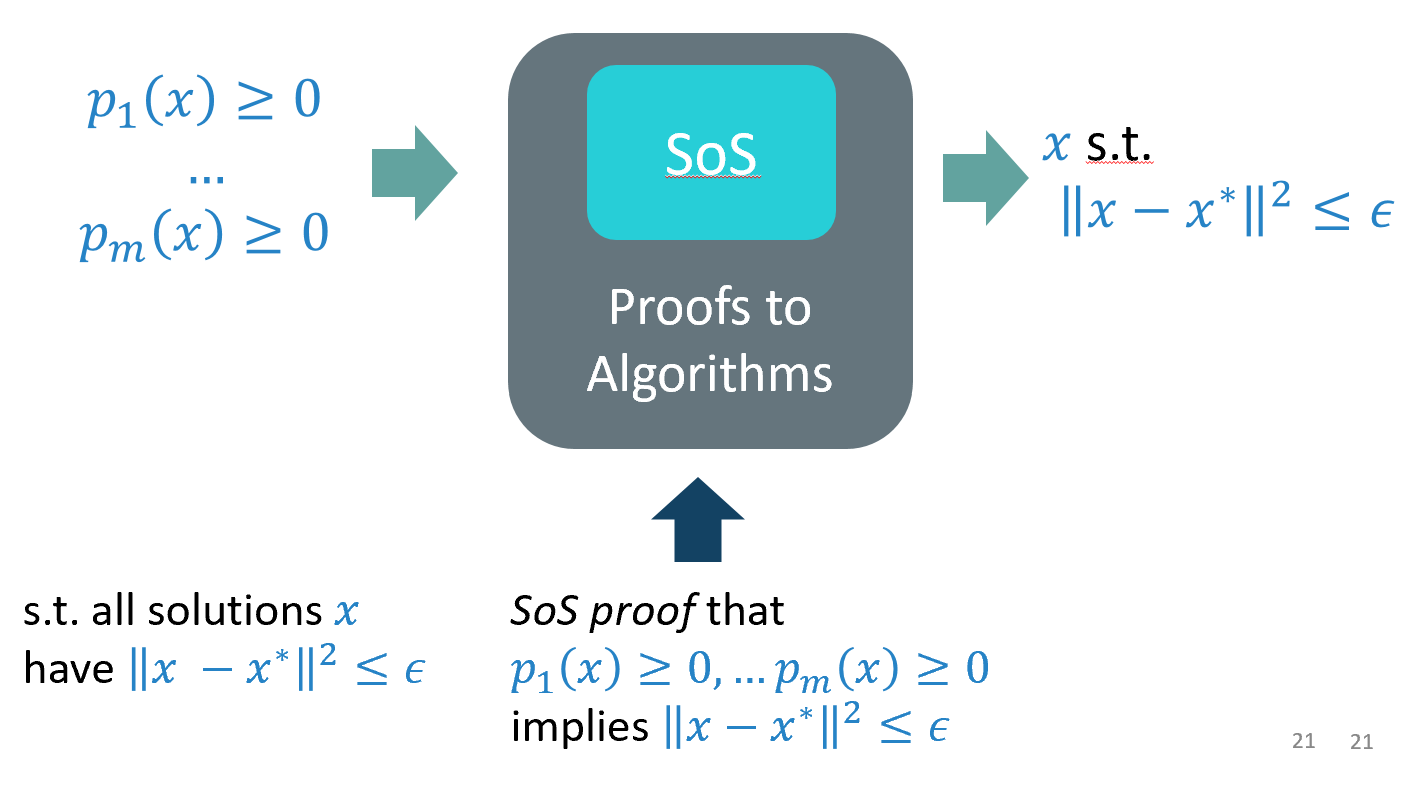 29
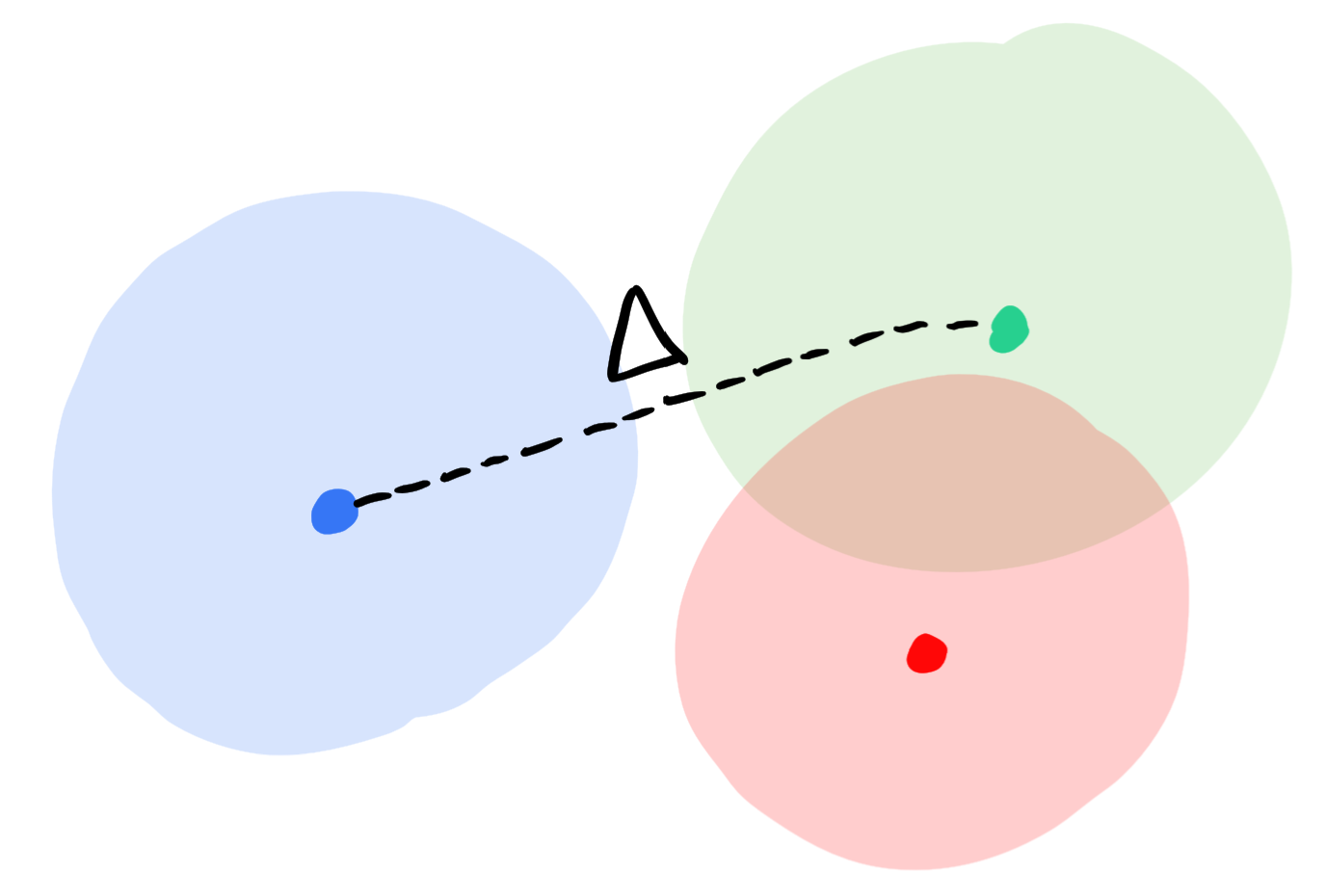 Proofs to Algorithmsfor Mixture Models
unique solution:

Identifiability ⇨ unique solution!
2. Use Proofs to Algorithms black box
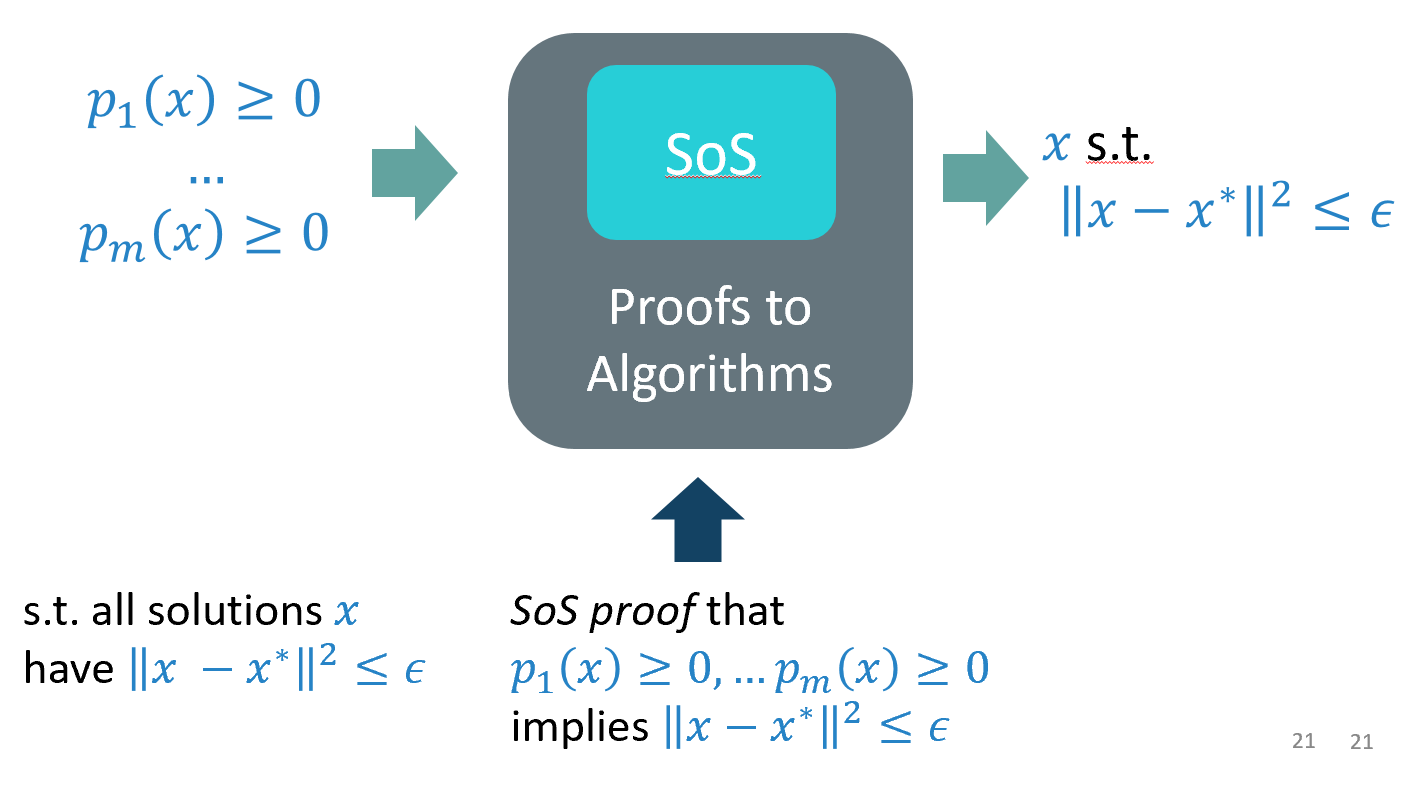 30
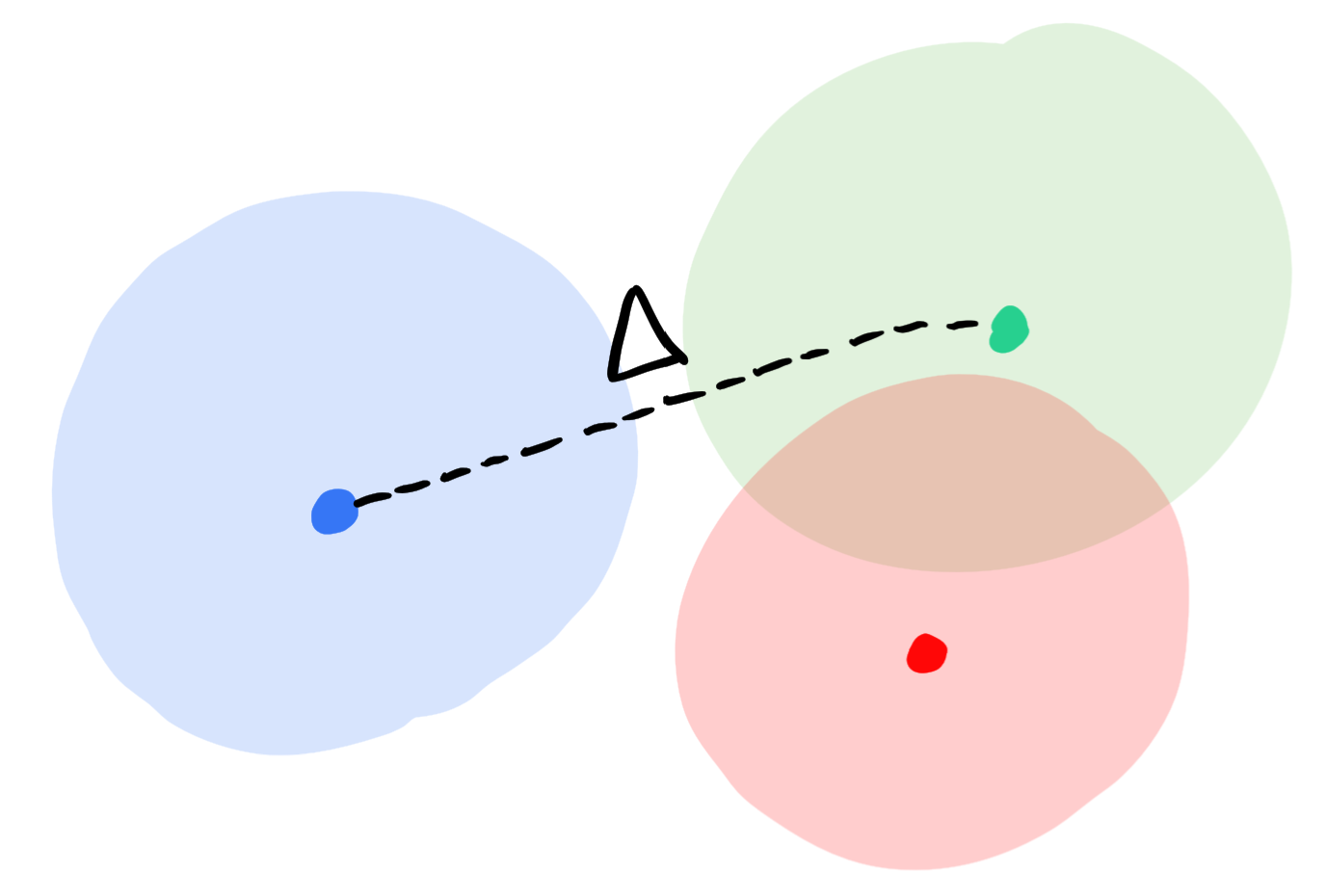 Proofs to Algorithmsfor Mixture Models
2. Use Proofs to Algorithms black box
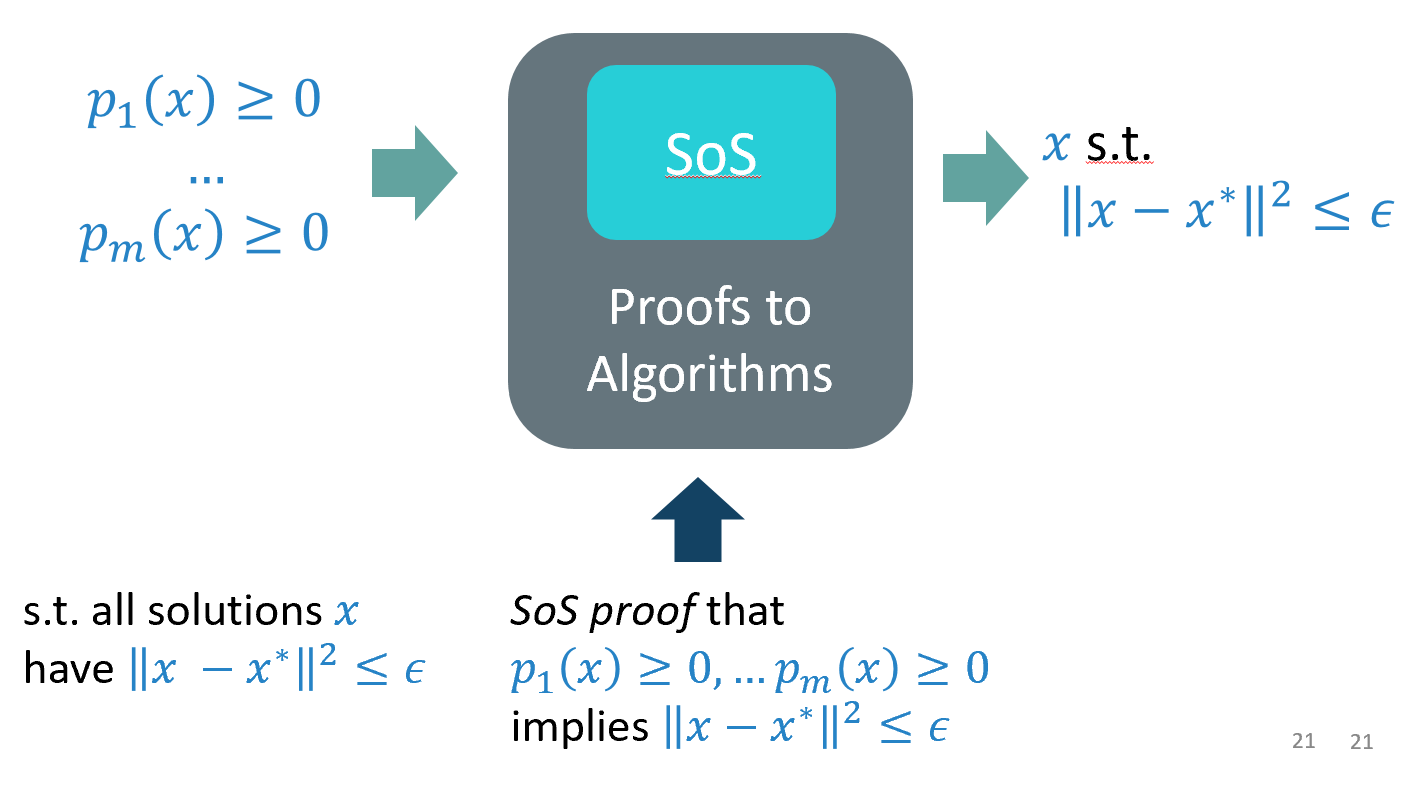 Need: 
unique solution
SoS proof of uniqueness
31
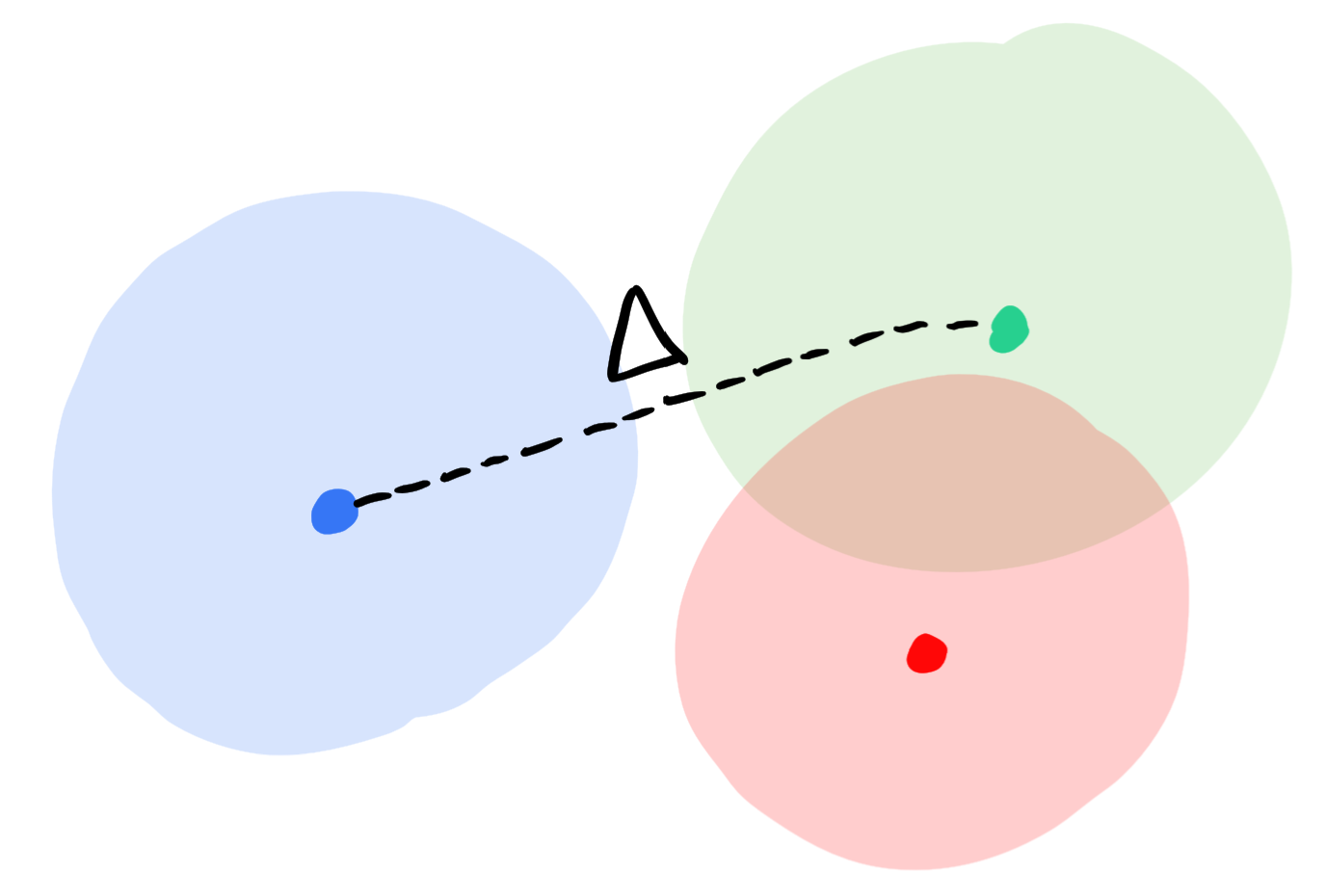 Proofs to Algorithmsfor Mixture Models
SoS proof of uniqueness
2. Use Proofs to Algorithms black box
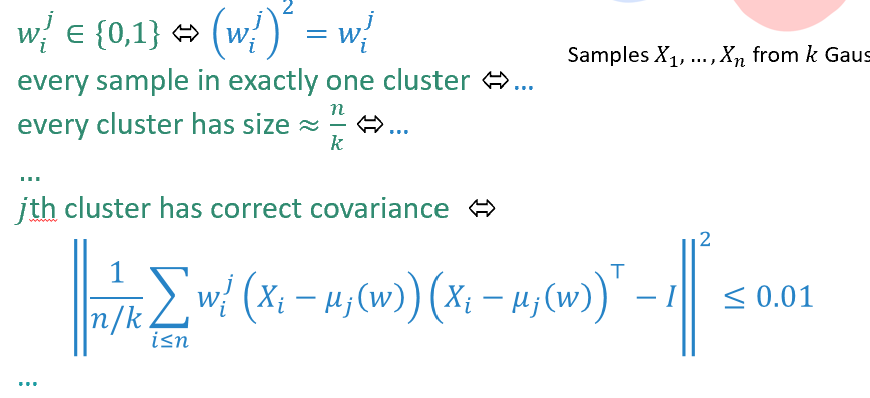 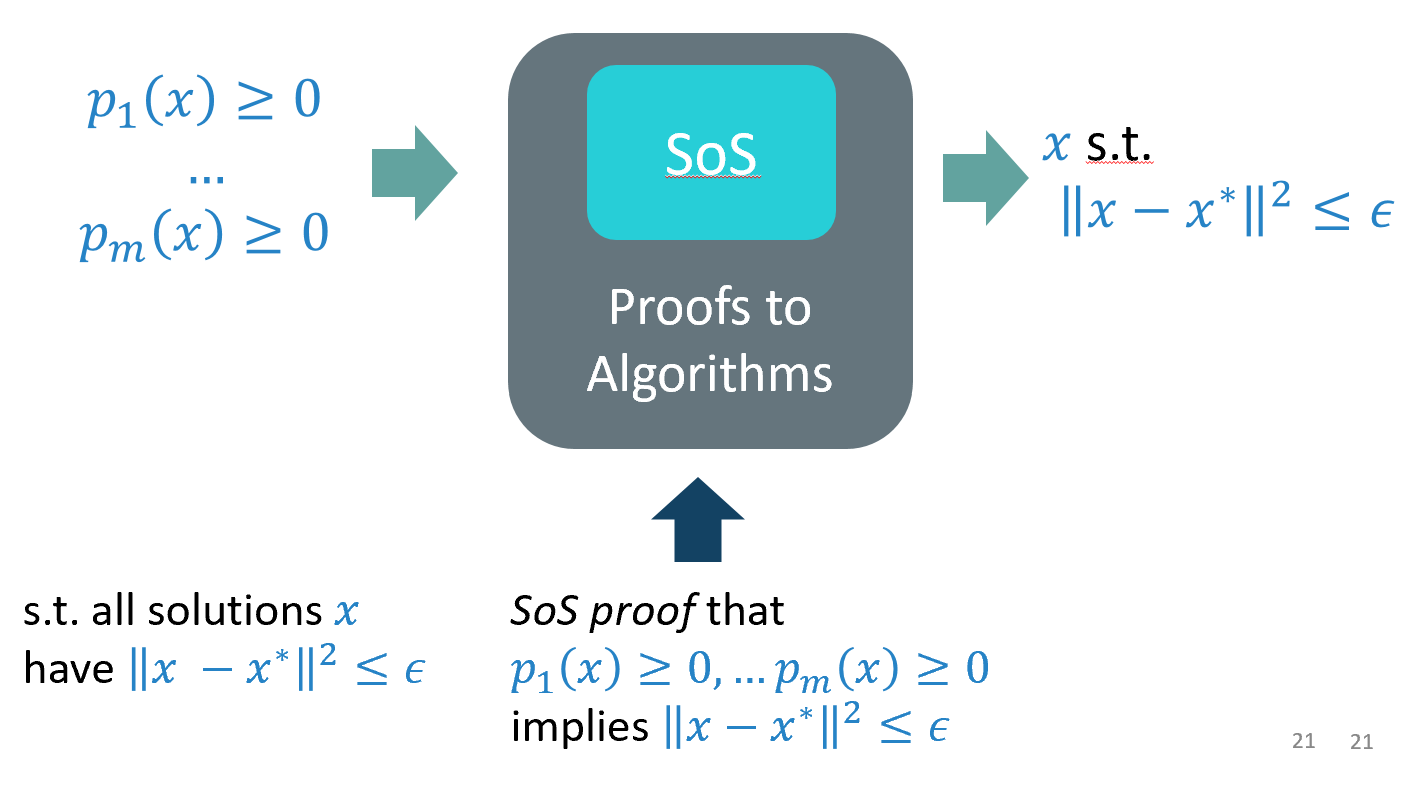 (Sequence of  constant-degree polynomial inequalities)
32
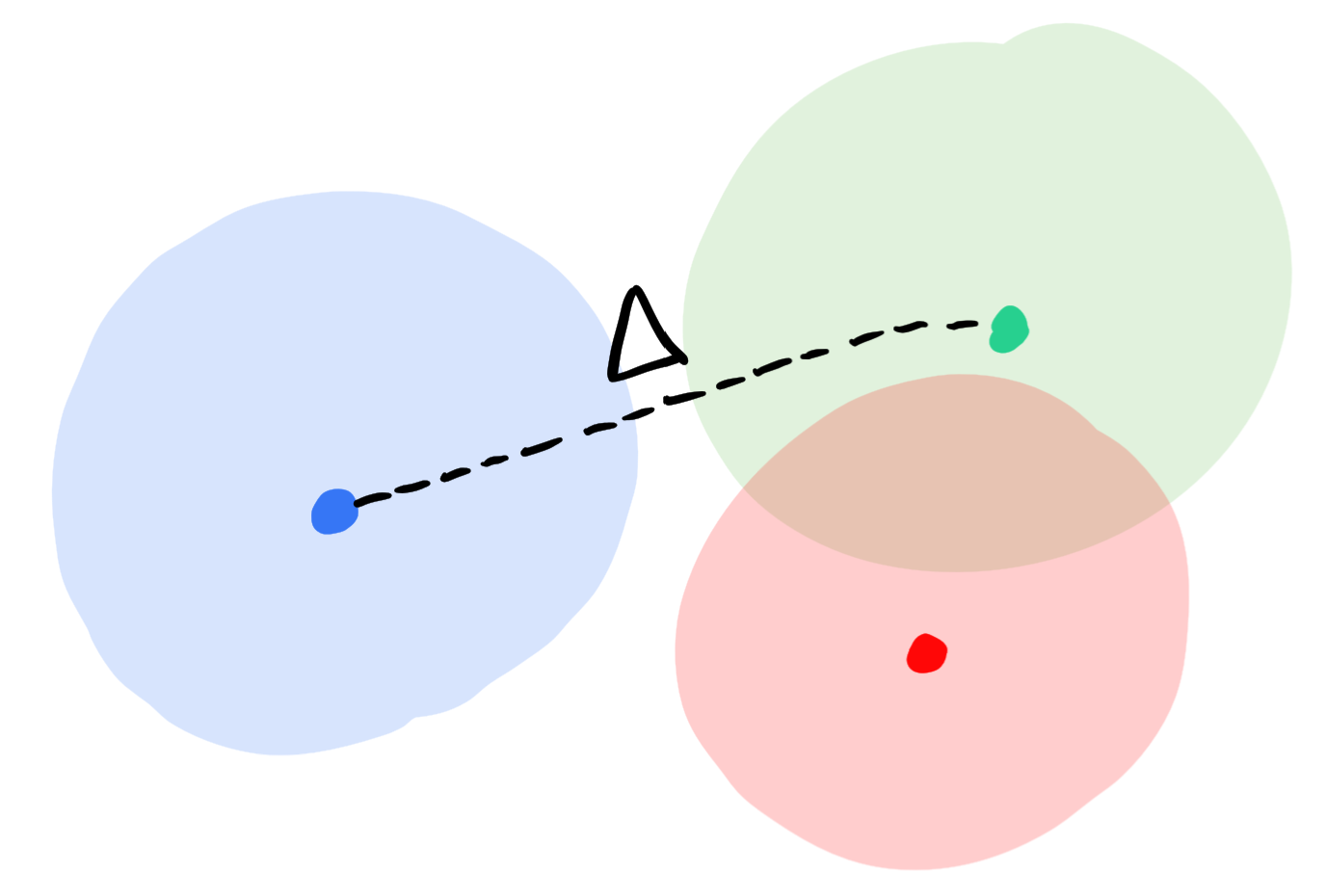 Proofs to Algorithmsfor Mixture Models
2. Use Proofs to Algorithms black box
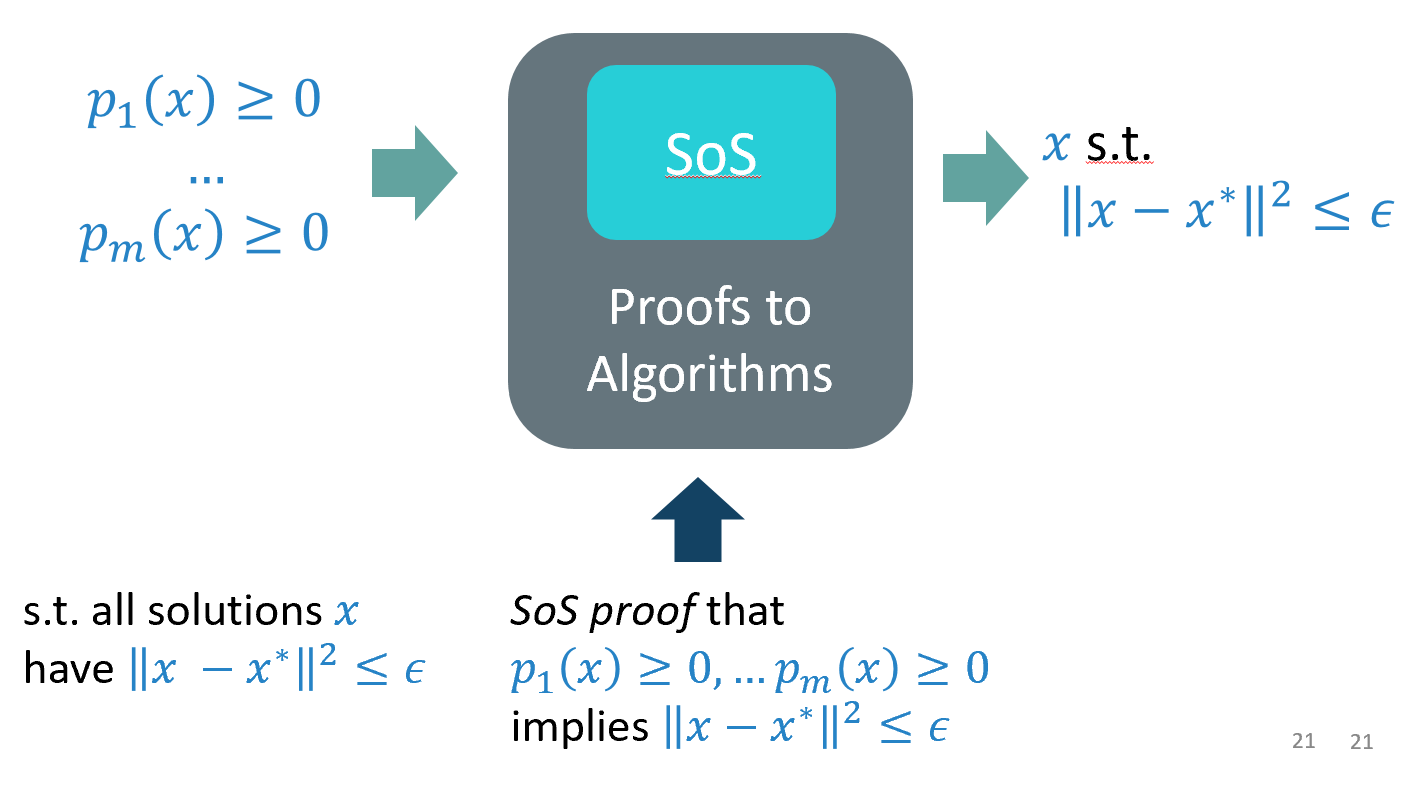 Need: 
unique solution
SoS proof of uniqueness
33
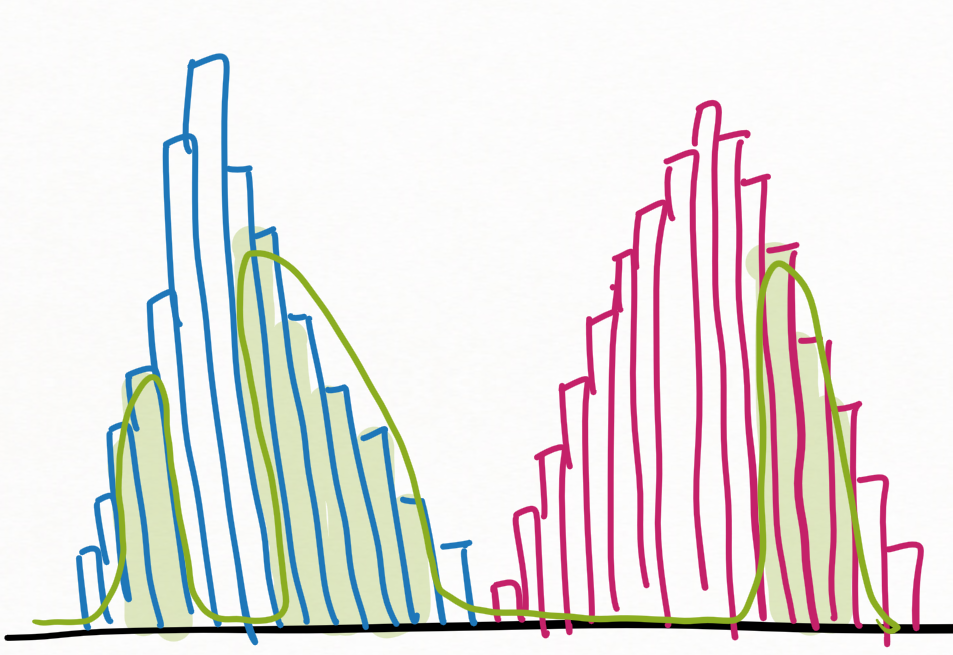 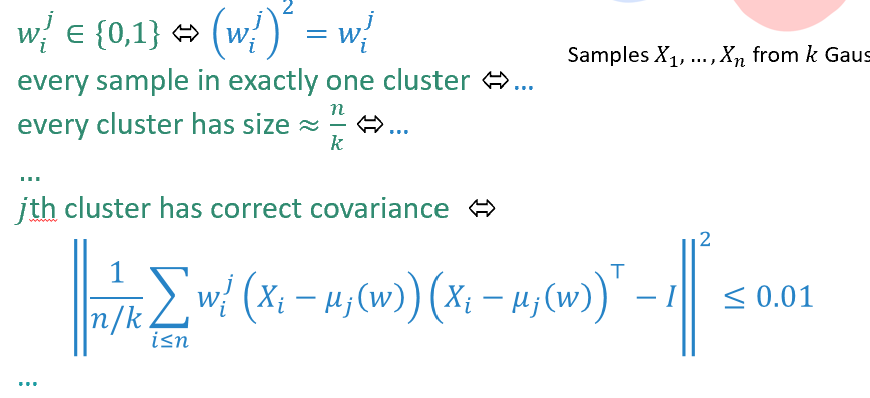 (Sequence of  constant-degree polynomial inequalities)
Encode in constant-degree SoS
Ground-truth clustering
34
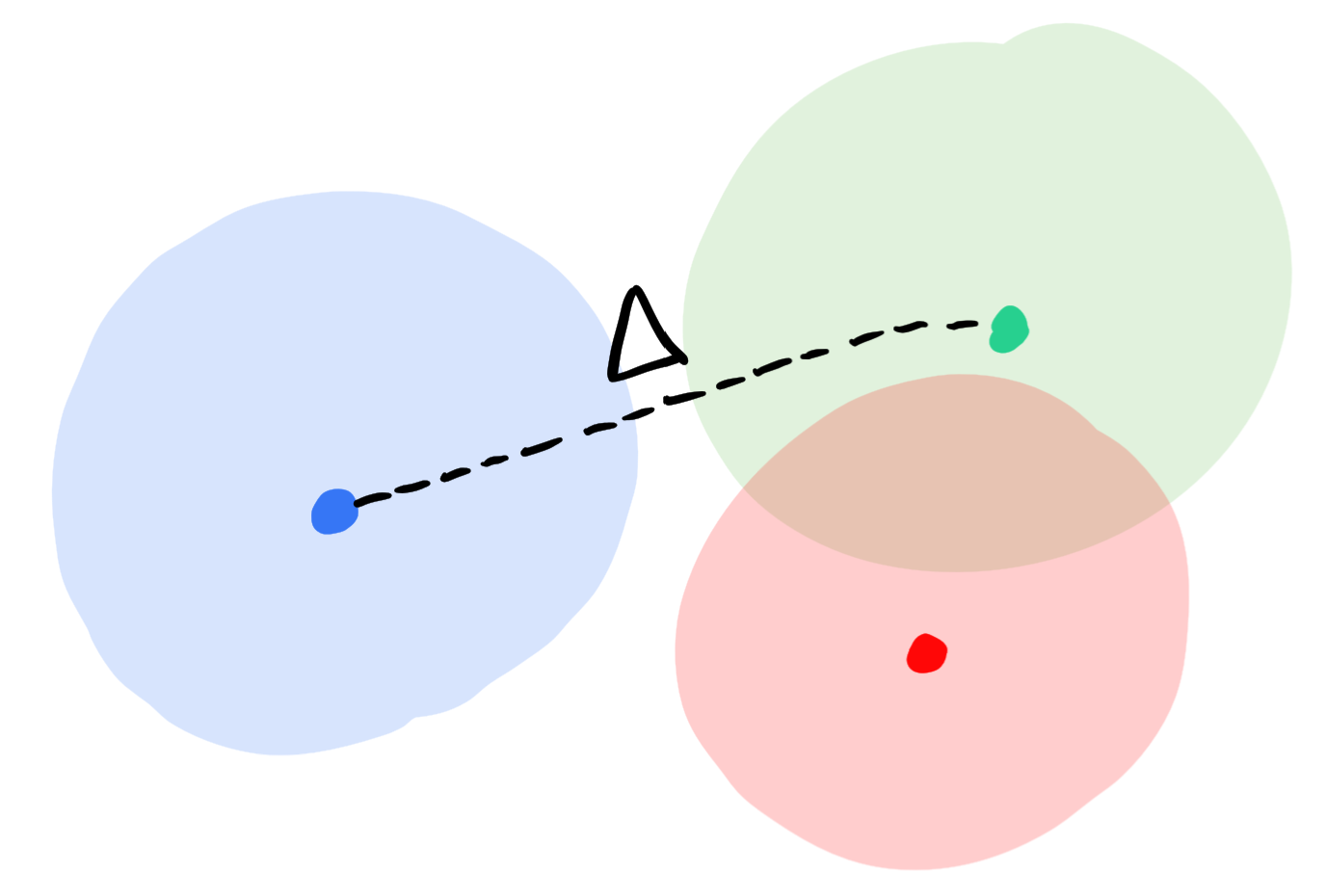 What we did
Start with proof of identifiability
	“samples determine unique clustering”

Encode in constant-degree SoS

Payoff: first algorithm to beat greedy
Not a clustering-specific strategy!
35
Proofs to Algorithms
SoS
Not a clustering-specific strategy!
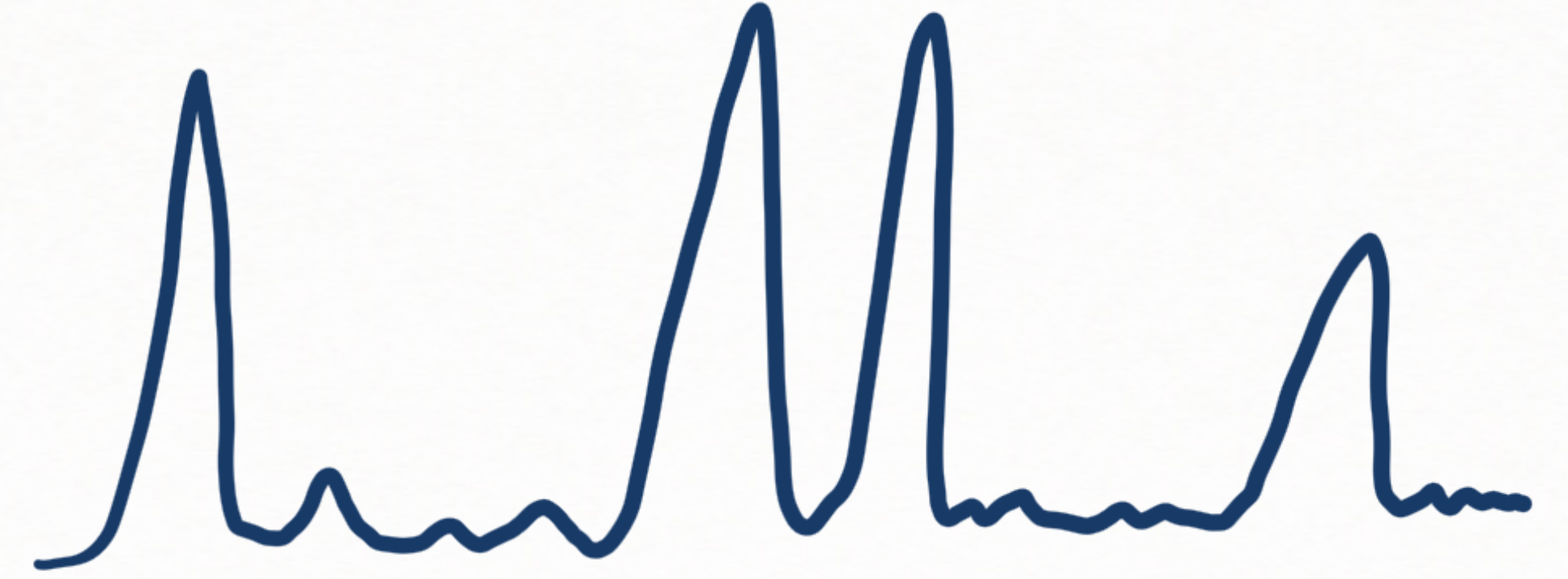 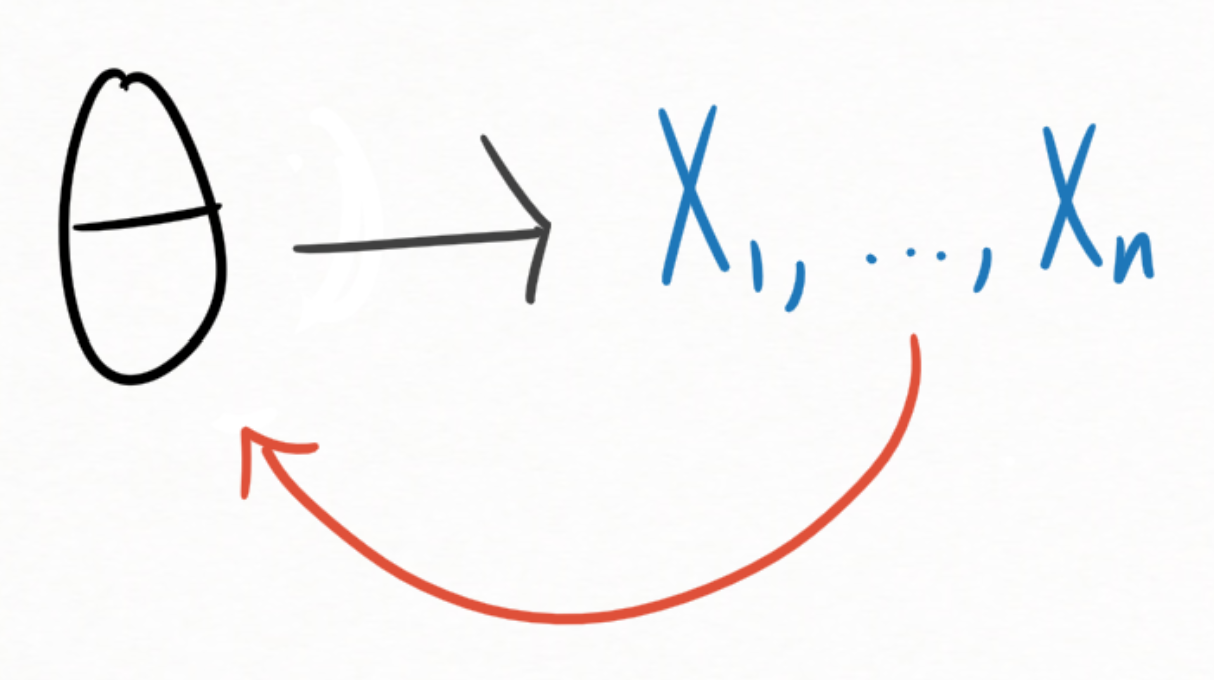 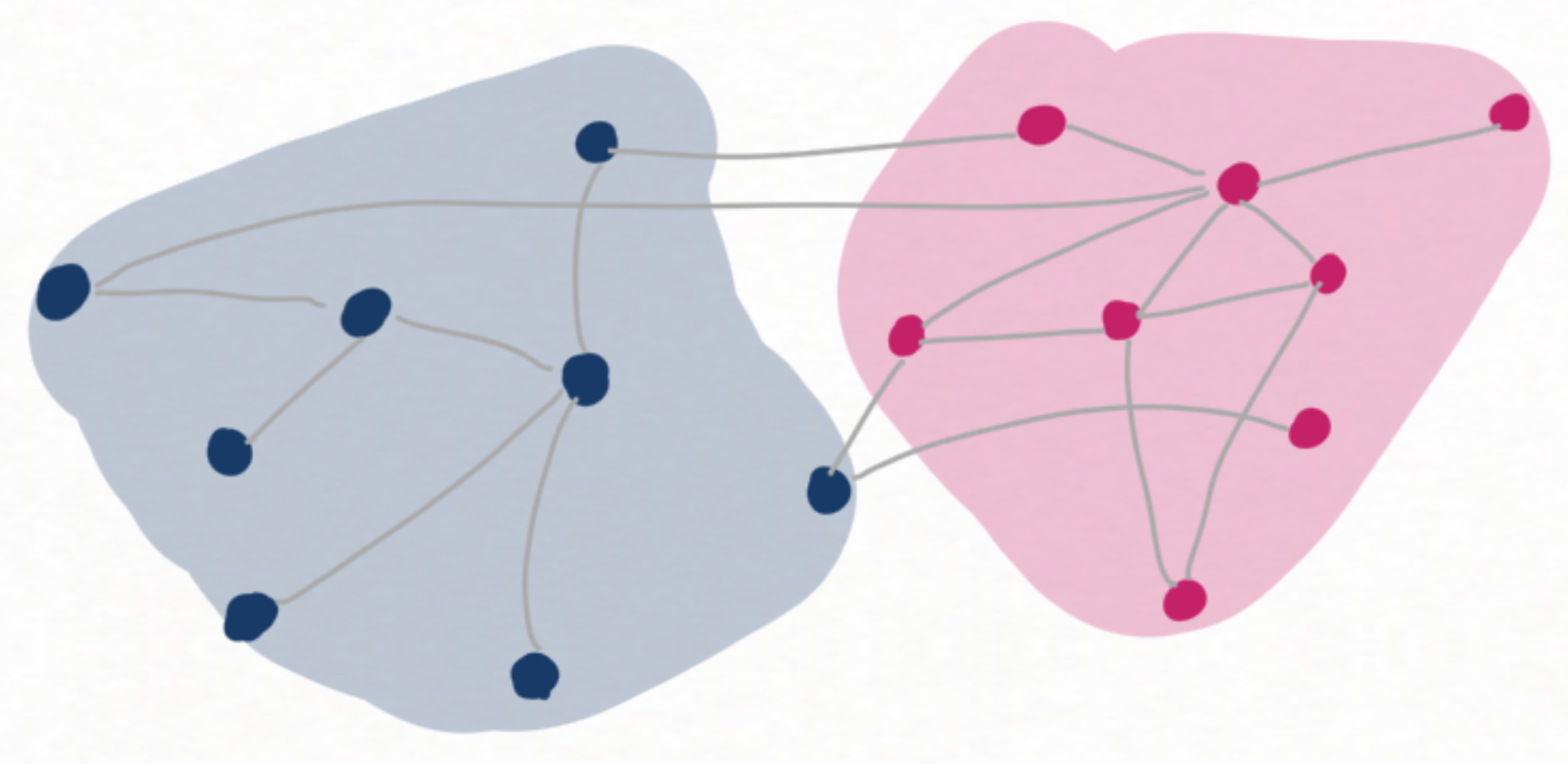 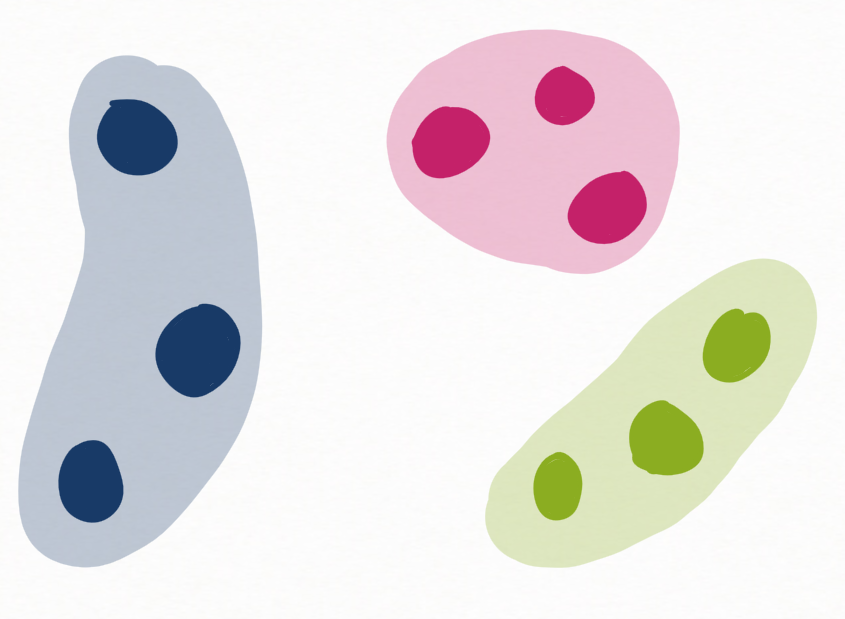 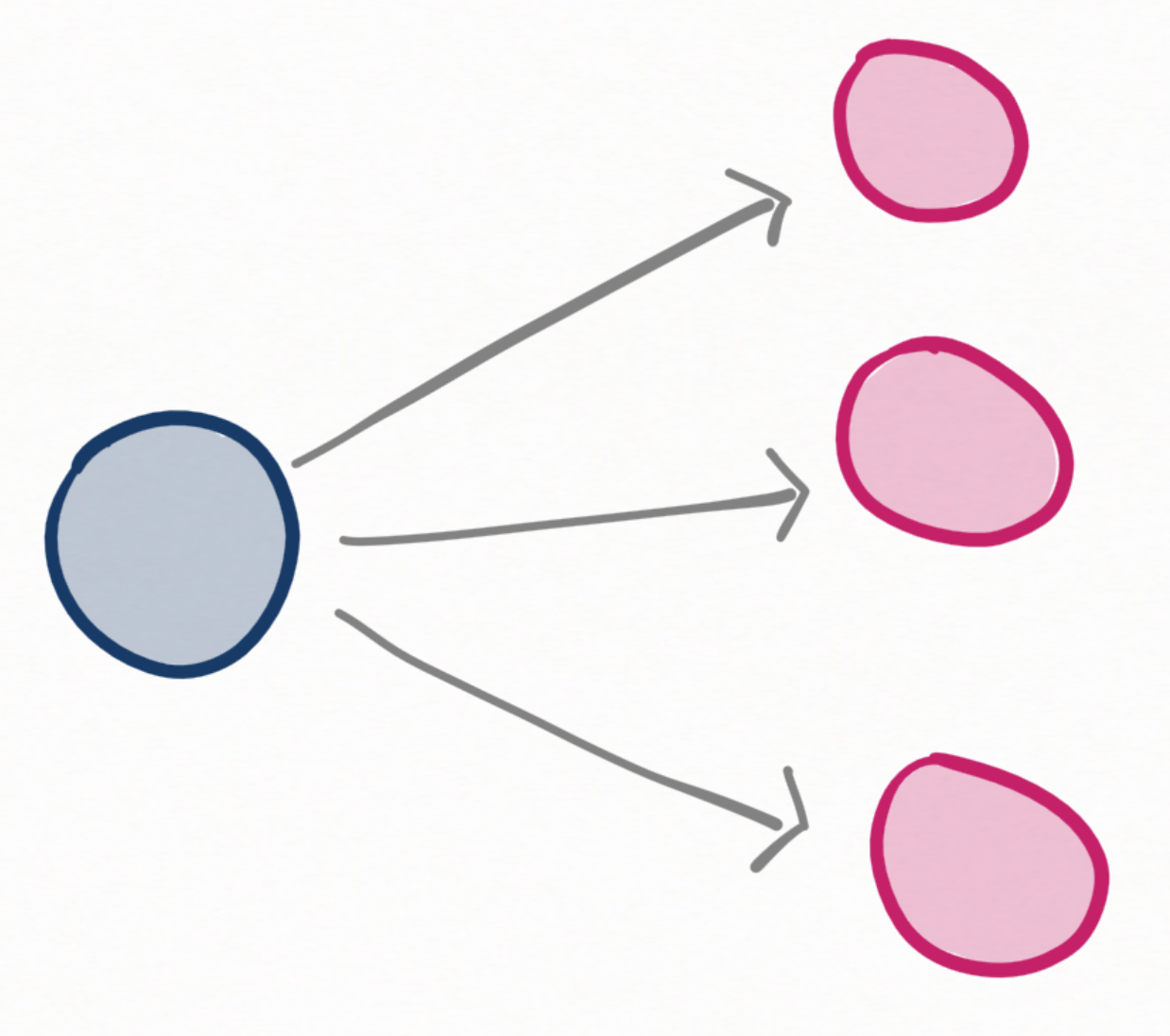 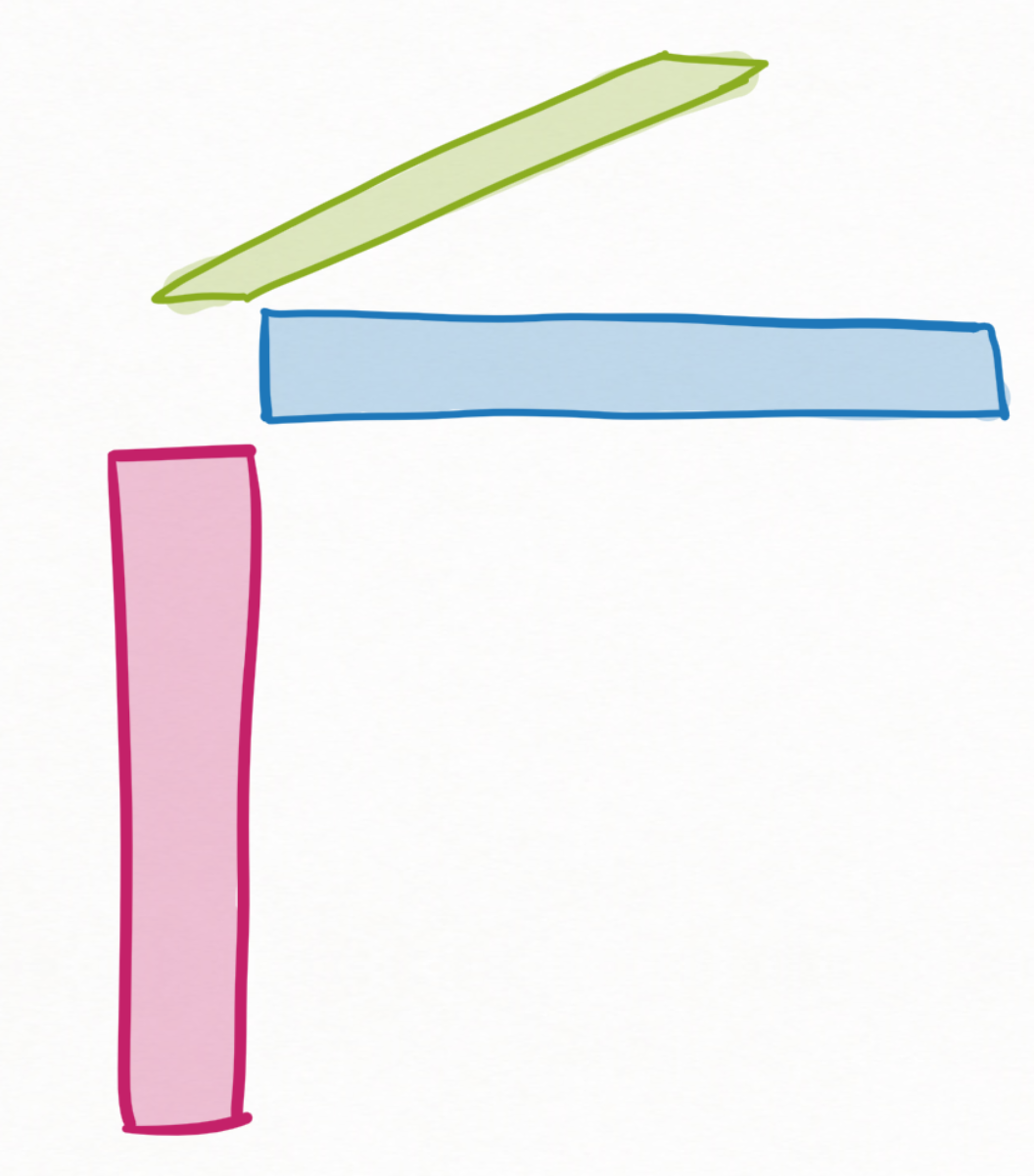 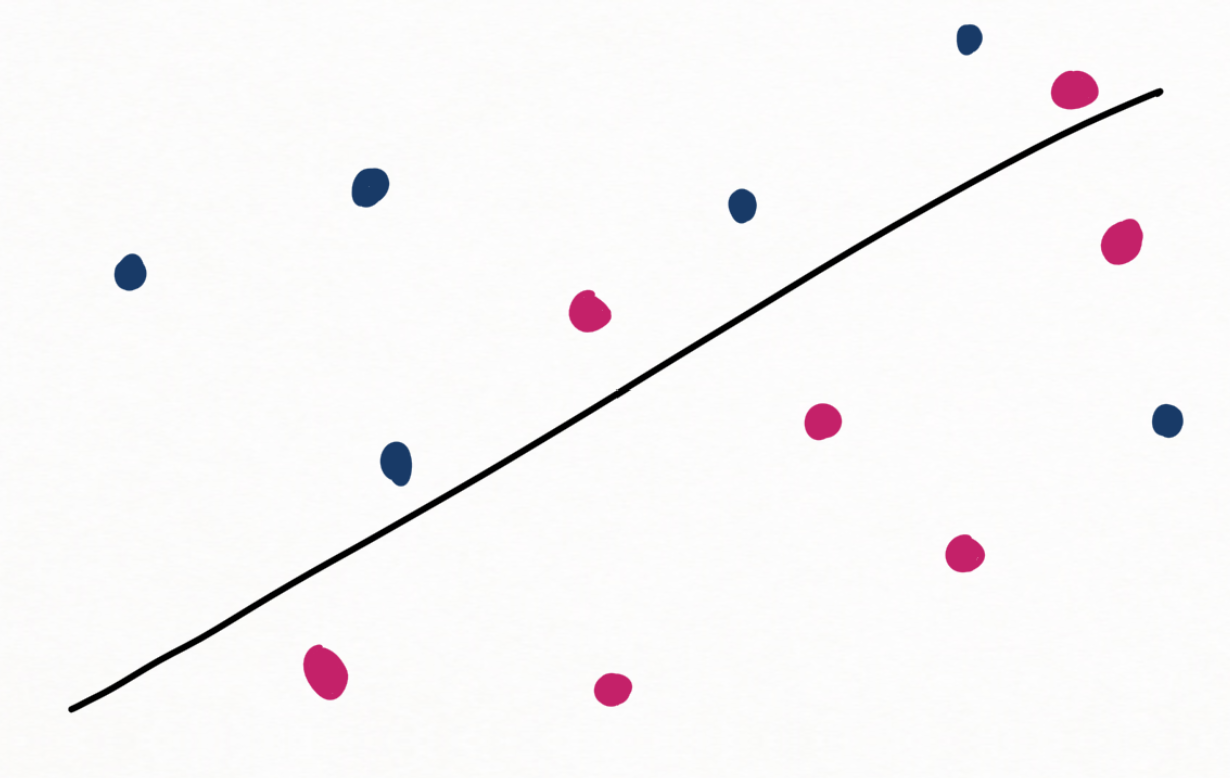 36
Scope
Proofs to Algorithms
SoS
Origins:
Breaking old barriers in clustering
[H-Li STOC 18, Kothari-Steinhart-Steurer STOC 18]

Ongoing Explosion:
Heavy-tailed statistics: 
[H Annals of Statistics 19, 
Cherapanamjeri-H-Kathuria-Raghavendra-Tripuraneni STOC 20]
Robust & mixed regression: 
[Klivans-Kothari-Meka COLT 19, 
Karmalkar-Klivans-Kothari NeurIPS 19, Raghavendra-Yao SODA 20]
Federated learning: [Chen-Li-Moitra STOC 20]
Robust clustering: [Diakonikolas-H-Kane-Karmalkar, Jia-Vempala]

New Lens on Greatest Hits: 
captures strongest known algs for matrix completion,
compressed sensing, community detection, …
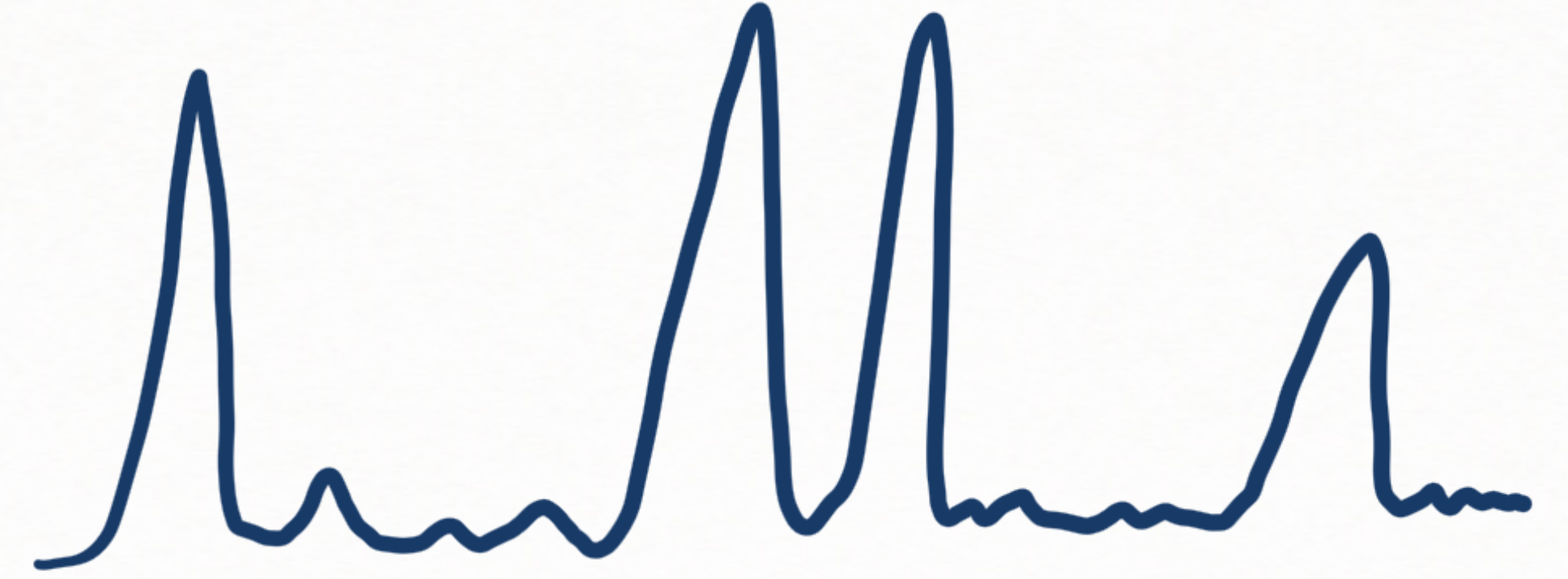 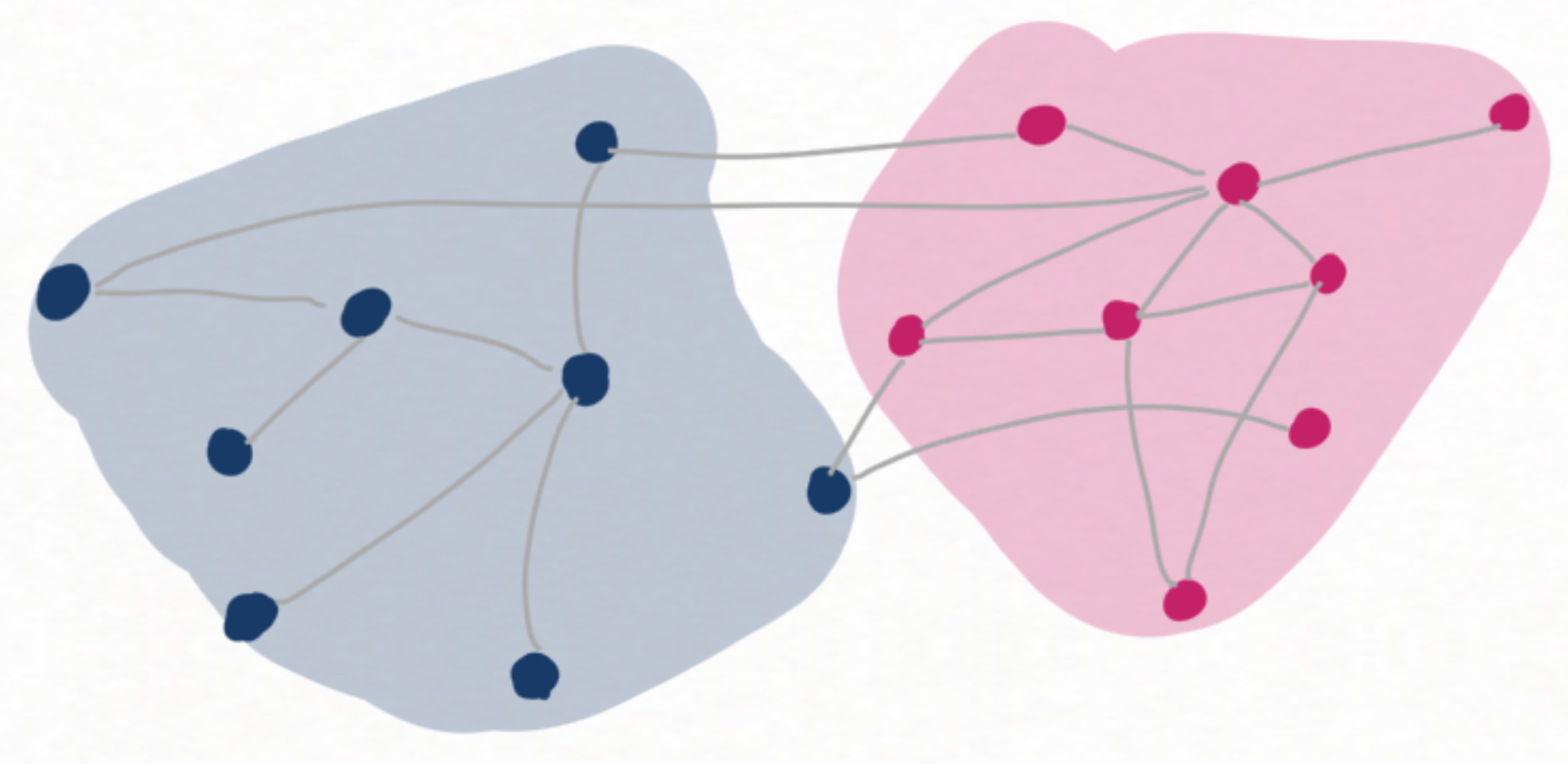 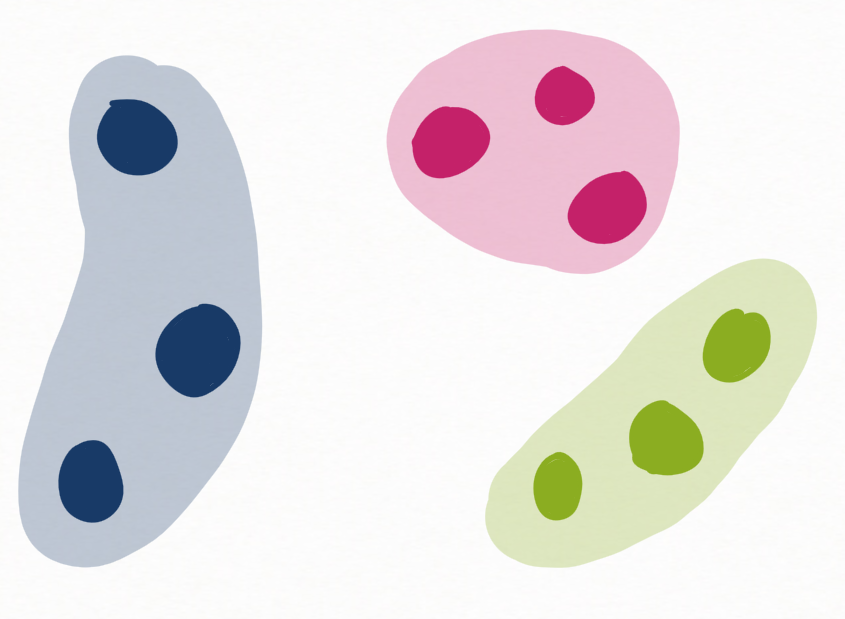 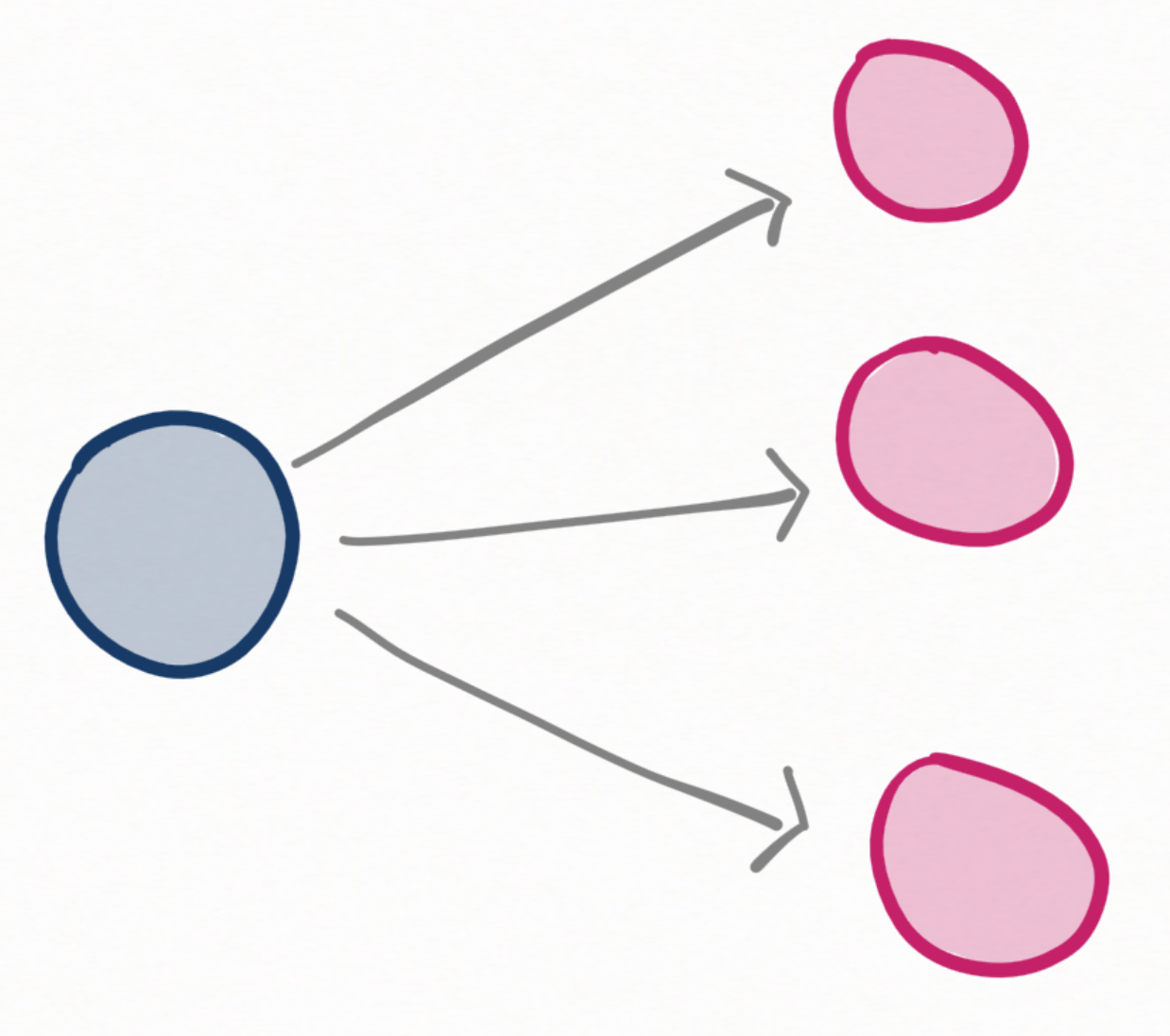 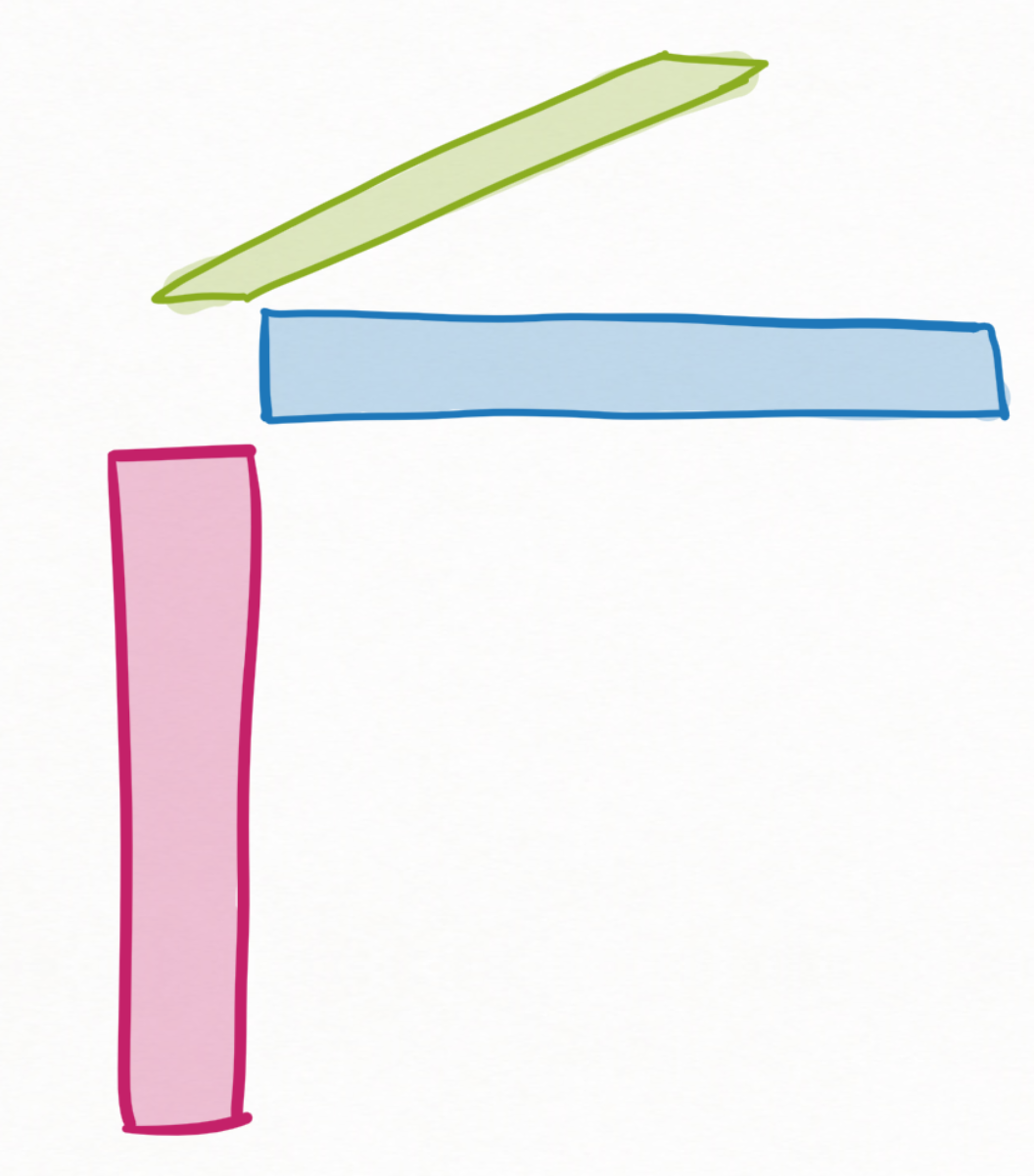 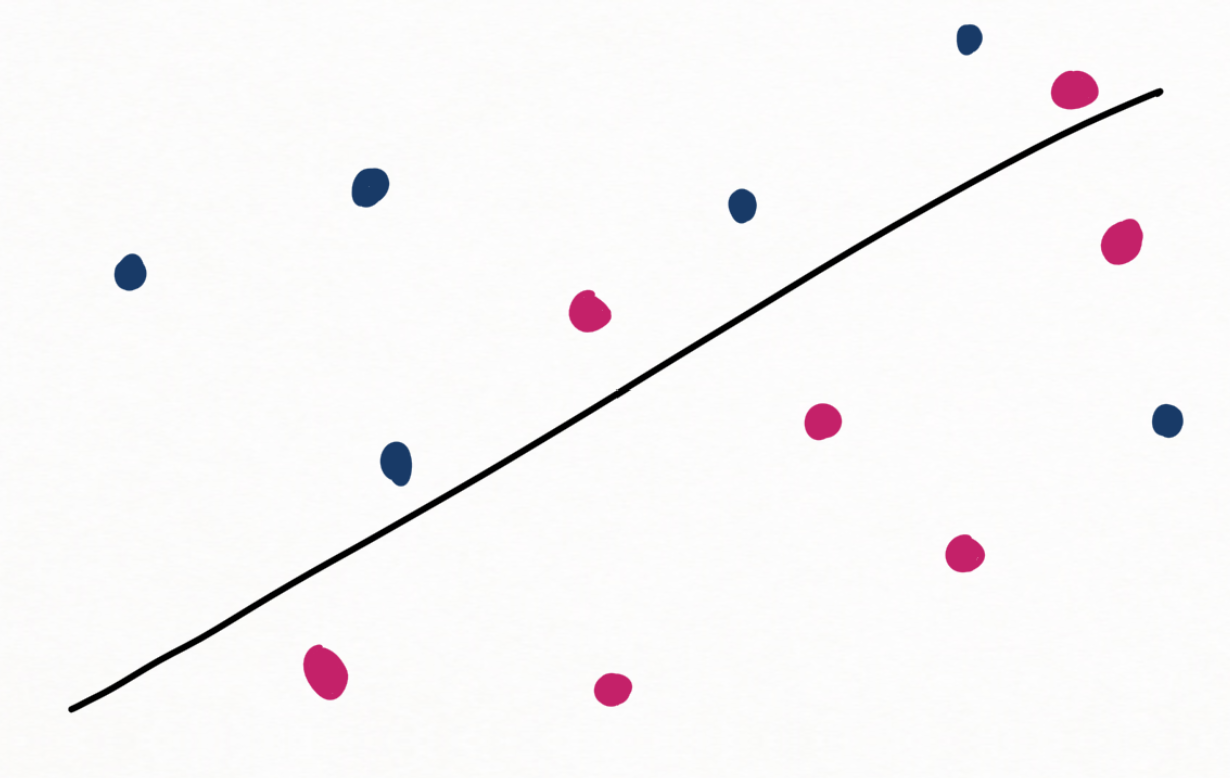 37
Part II:Heavy-Tailed and Robust Statistics[H Annals of Statistics 19][Cherapanamjeri-H-Kathuria-Raghavendra-Tripuraneni STOC 20][Dong-H-Li NeurIPS 19 (Spotlight)]
38
Estimating the Mean of a (Heavy-Tailed) Random Vector[H Annals of Statistics 19]
Context: explosion of efficient algorithms for high-dimensional robust statistics (2016—present)
39
Task: estimate the mean with confidence intervals
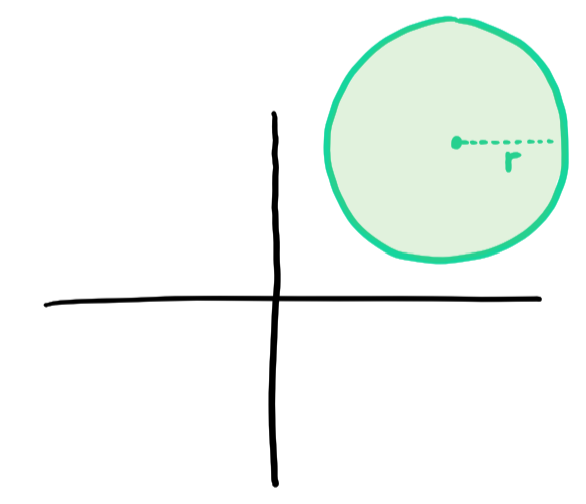 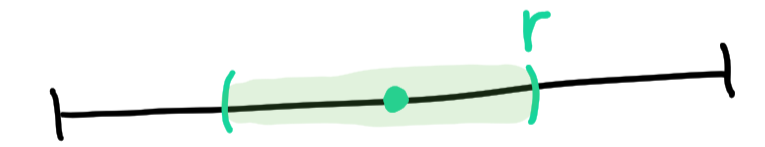 40
Task: estimate the mean with confidence intervals
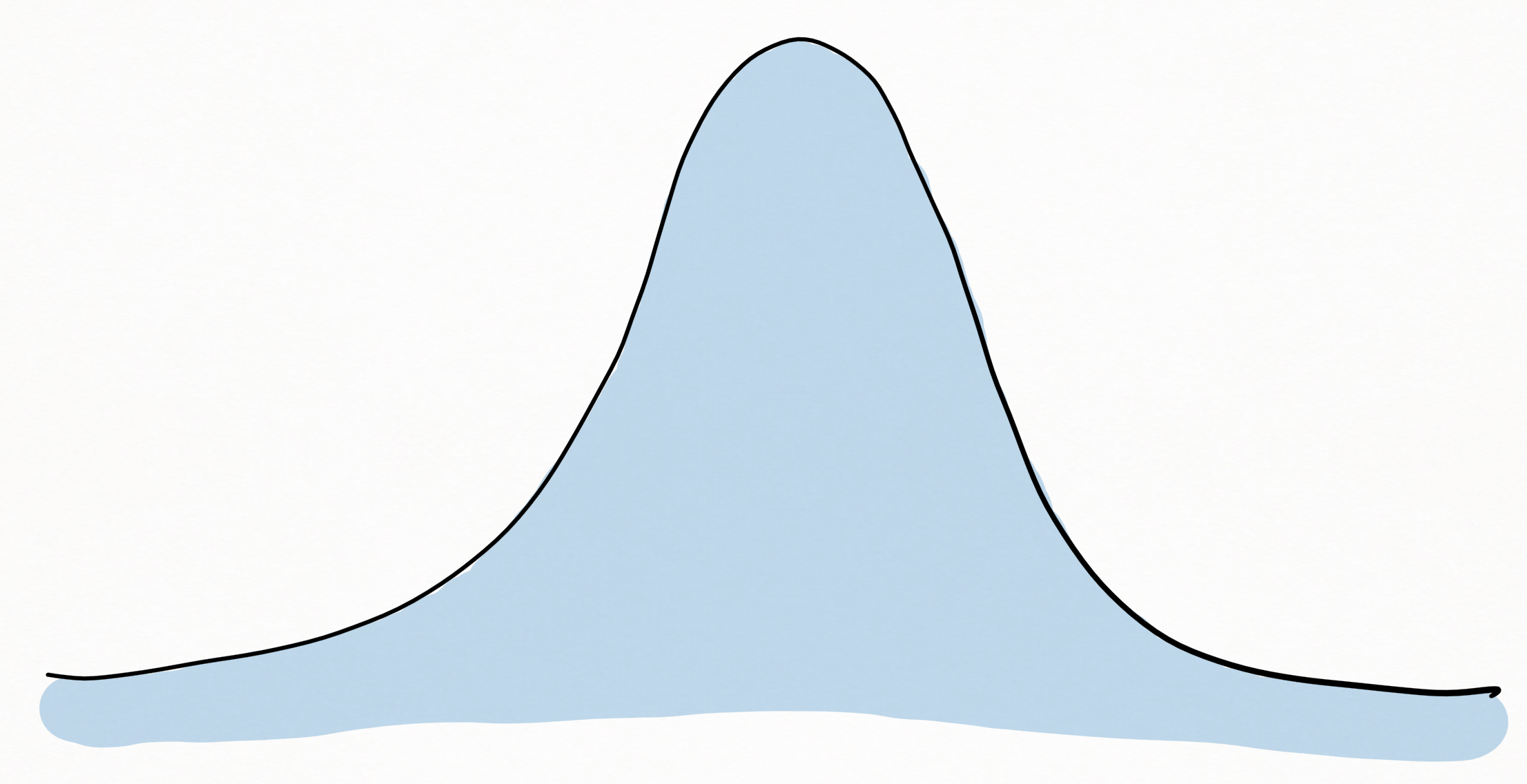 41
Task: estimate the mean with confidence intervals
What if the population is nasty?
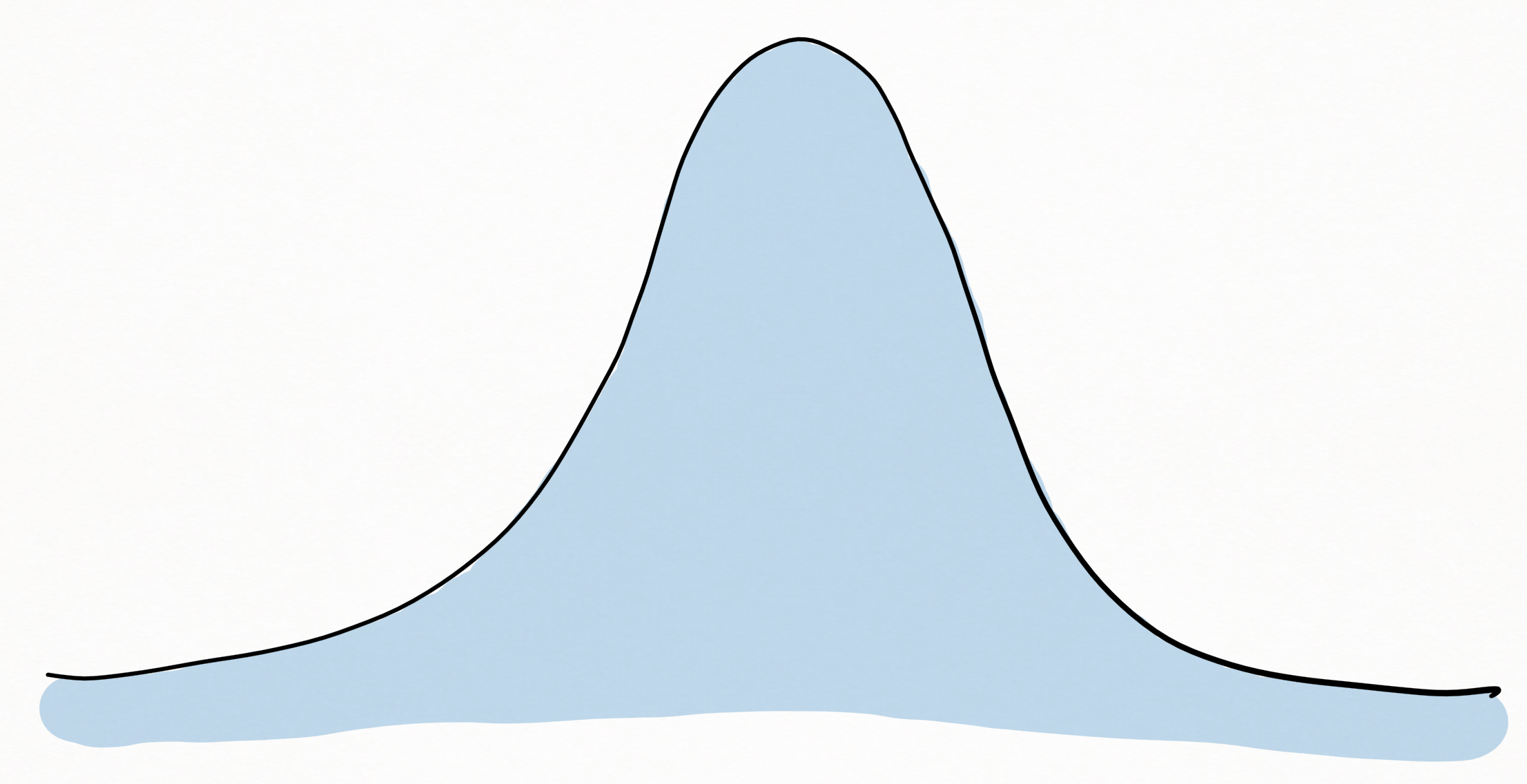 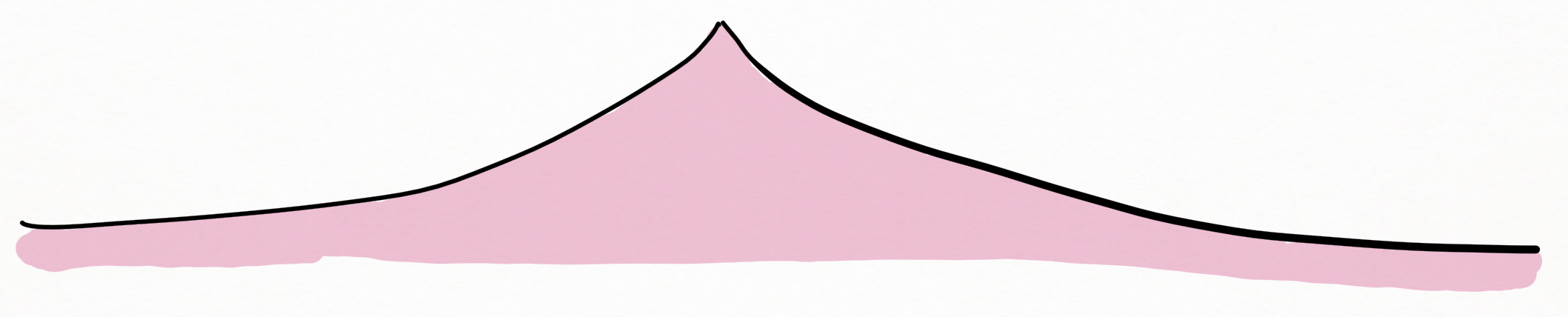 42
What if the population is nasty?
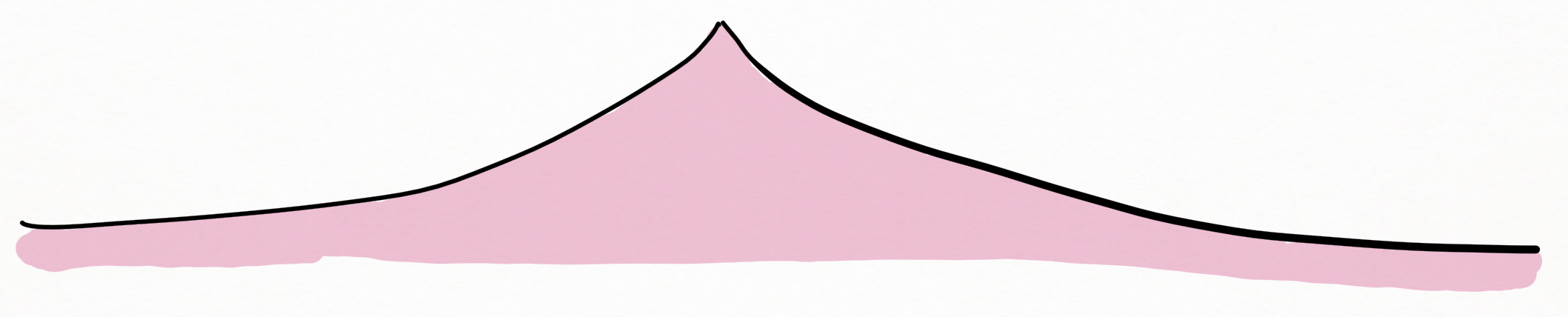 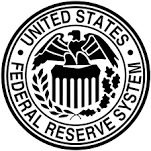 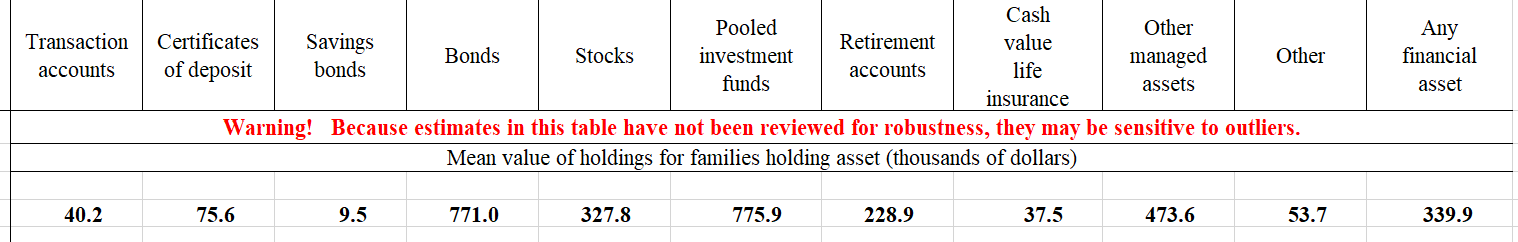 https://www.federalreserve.gov/econres/scfindex.htm
Confidence intervals for sample mean are much worse than for nice (Gaussian) data!
43
Confidence intervals for sample mean are much worse than for nice (Gaussian) data!
Amazing fact (classical): median-based estimators maintain small confidence intervals!
(as good as if pop. were Gaussian)
median
(median of means)
sample mean
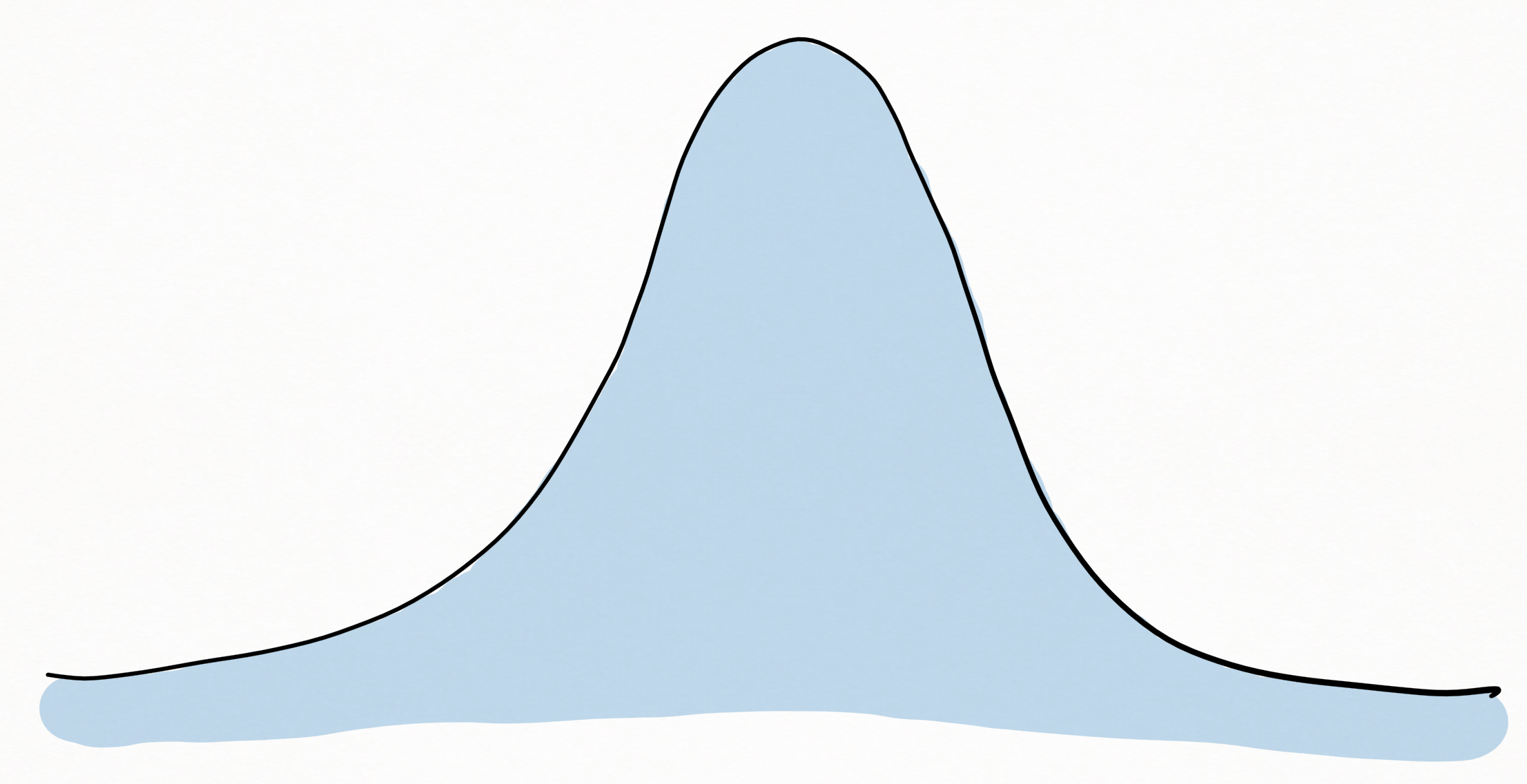 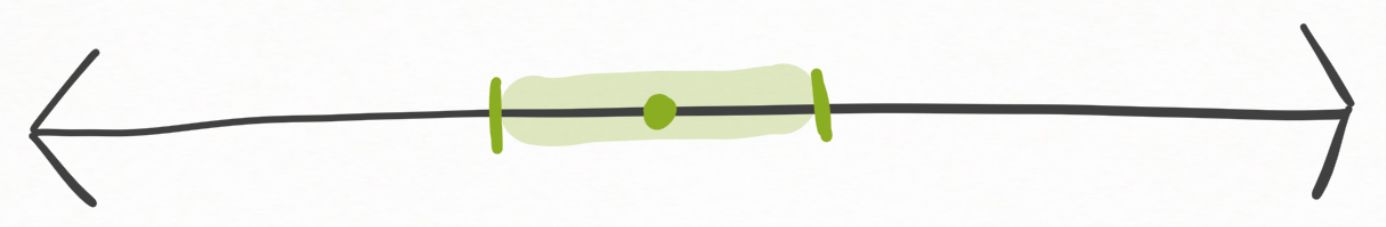 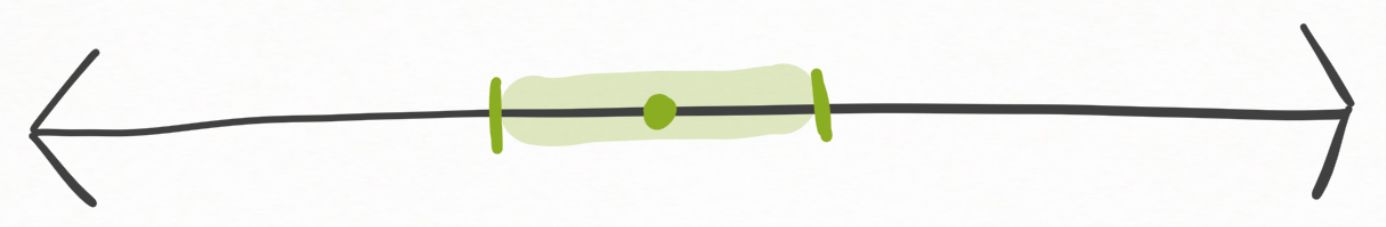 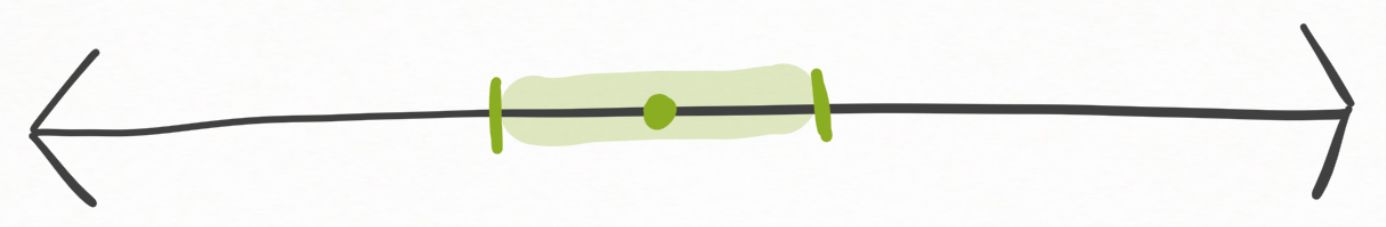 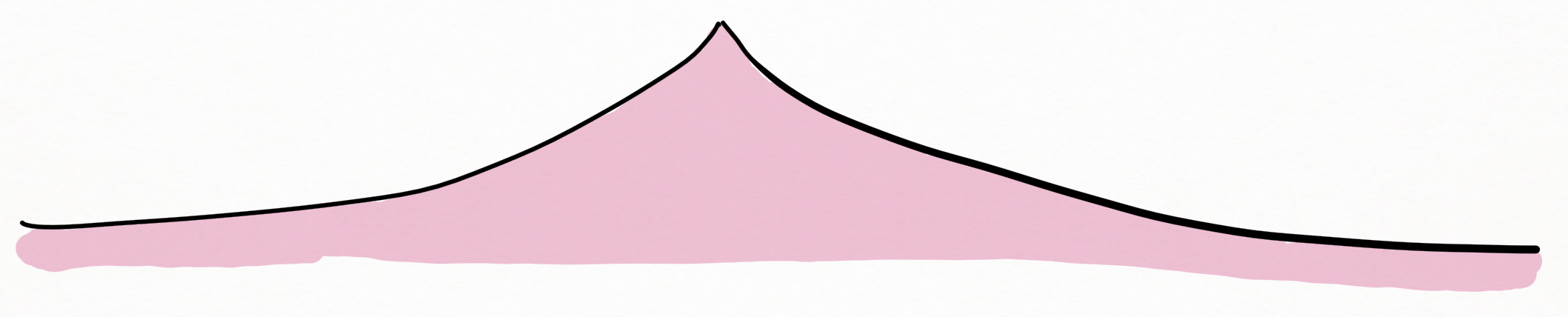 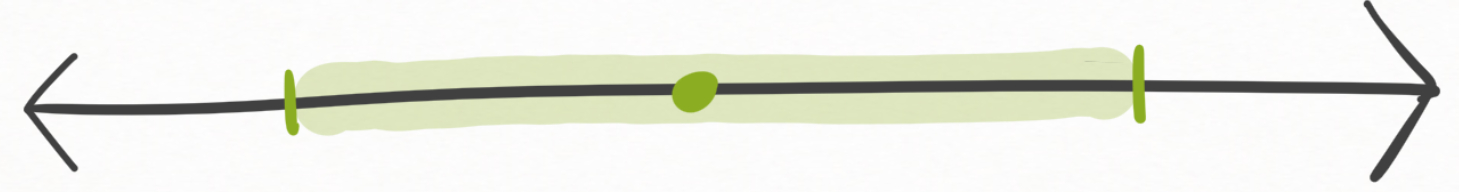 44
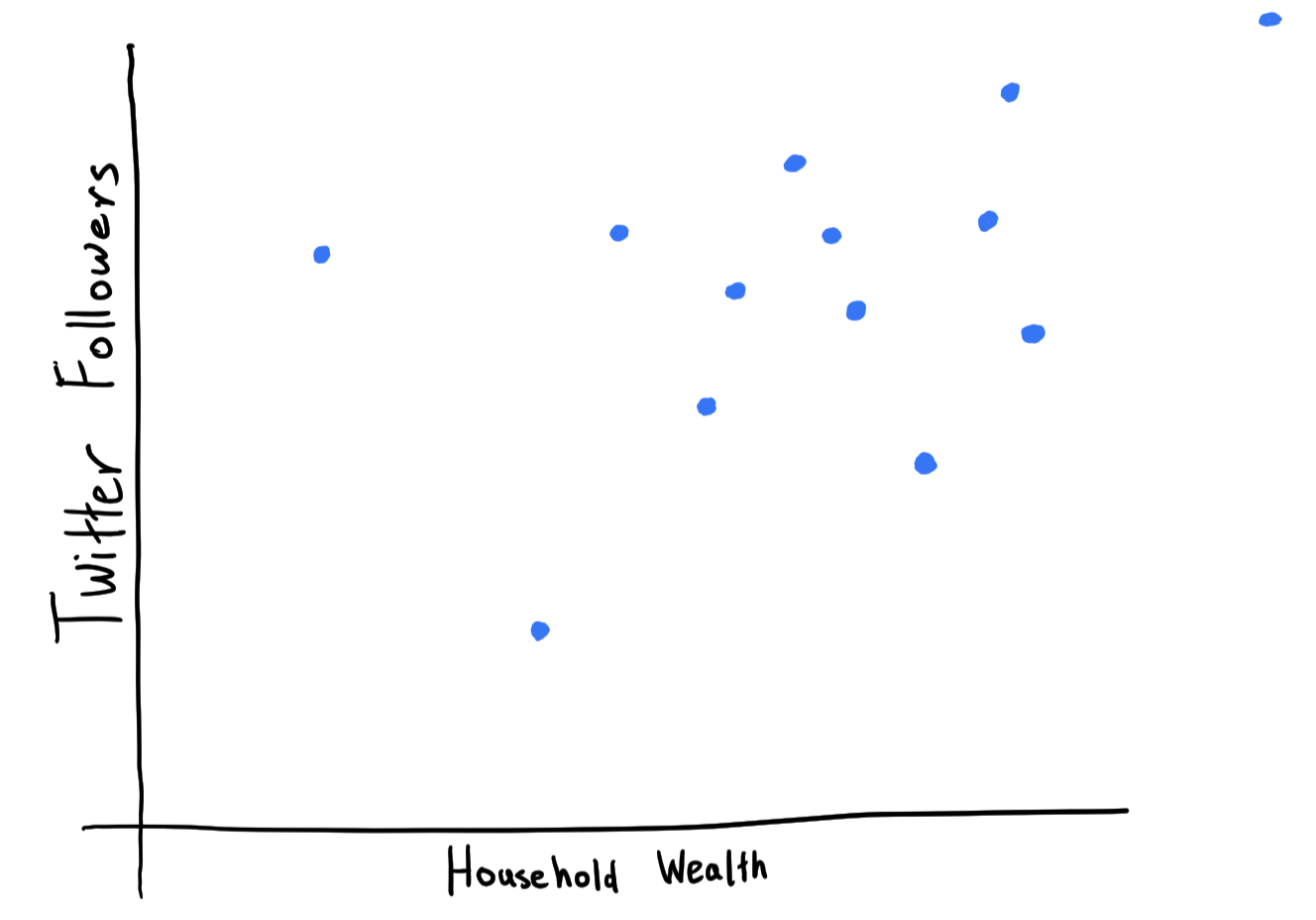 45
How do you estimate the population average of a
high-dimensional,
heavy-tailed,
distribution and obtain small (optimal) confidence intervals?
What is the median in high dimensions?
46
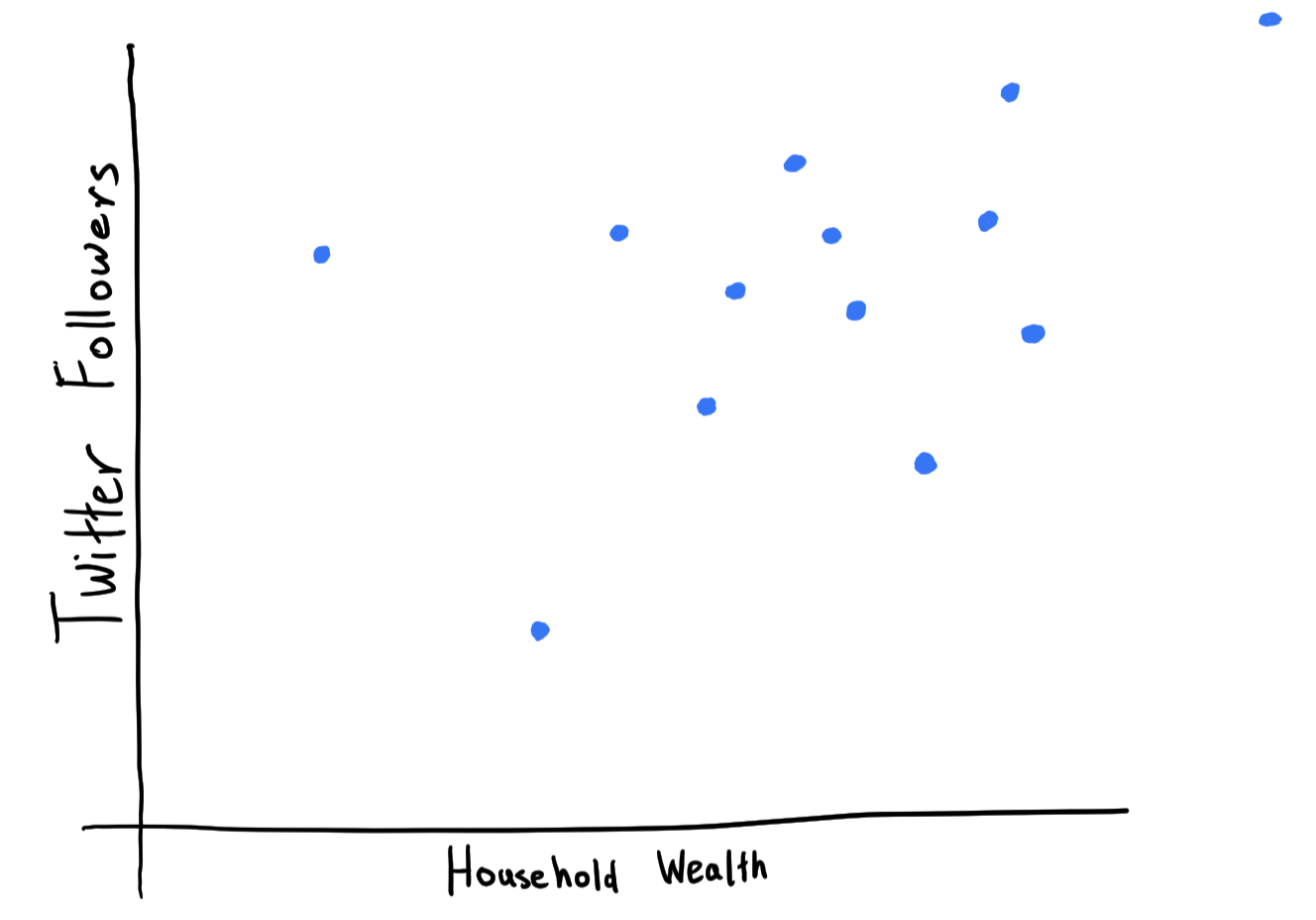 Naïve approaches: suboptimal confidence intervals
1960s – 2018: Definition of high-dimensional median with optimal confidence intervals
[H Annals of Statistics 19]: High-dimensional median in polynomial time!
First optimal confidence intervals
[Tukey 60,…,Lugosi-Mendelson 18, Johnson-Preparata 78]
47
[H Annals of Statistics 19]: High-dimensional median in polynomial time!
First optimal confidence intervals
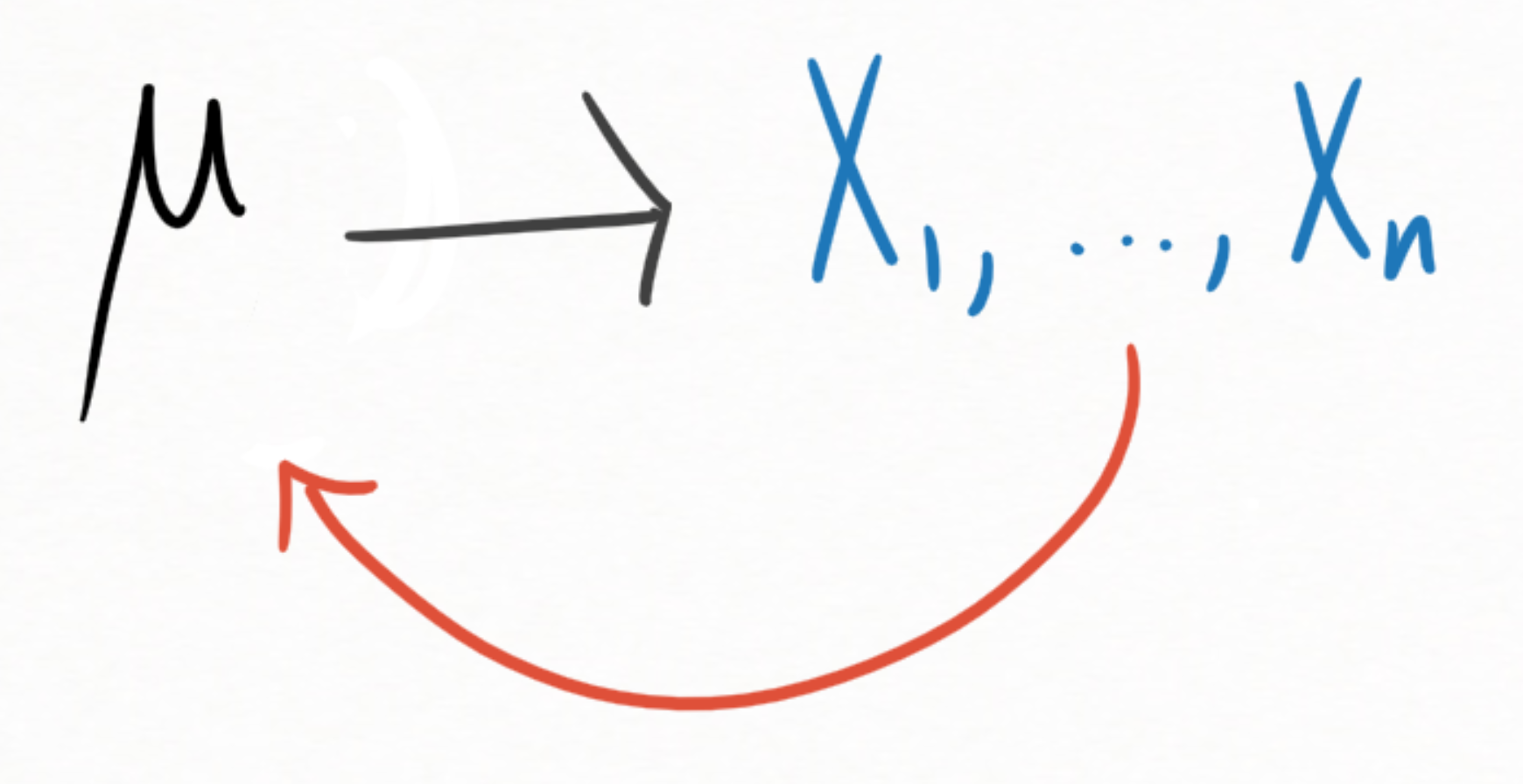 Strategy: Proofs to Algorithms!

Polynomials can talk about medians!
48
Beyond the Mean: Regression and Covariance Estimation[Cherapanamjeri-H-Kathuria-Raghavendra-Tripuraneni STOC 20]
49
Linear Regression
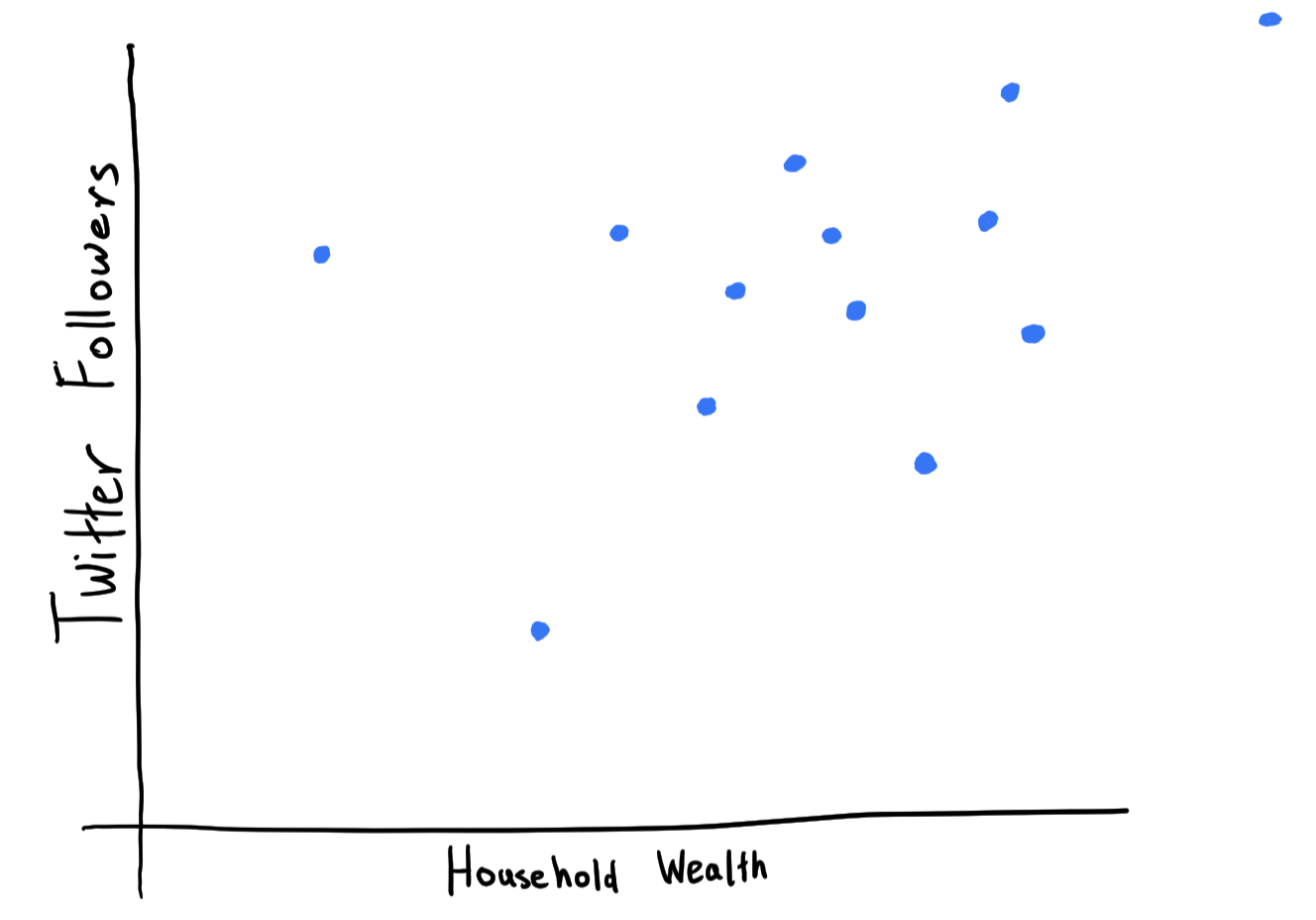 Goal: make predictions based on examples
Ex: predict wealth as function of 
# twitter followers
# facebook friends
# packets through your router
…
Heavy-tailed features
Classical approaches only optimal for nice data
Our result: new polynomial-time algorithm smallest known errors for heavy-tailed data, via Proofs to Algorithms
50
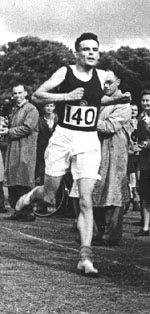 How Fast Can You Go?
51
[H Annals of Statistics 19]: High-dimensional median in polynomial time!
First optimal confidence intervals
November 2018
52
[H Annals of Statistics 19]: High-dimensional median in polynomial time!
First optimal confidence intervals
November 2018
Line of work on speeding up SoS-based algorithms:
[H-Shi-Steurer COLT 15, H-Schramm-Shi-Steurer STOC 16, H-Schramm-Shi COLT 19, Dong-H-Li NeurIPS 19]
53
Experiment [DHL NeurIPS 19 (Spotlight)]
Task: find the outliers in a high-dimensional corrupted data set
our method outperforms nearest-neighbor methods
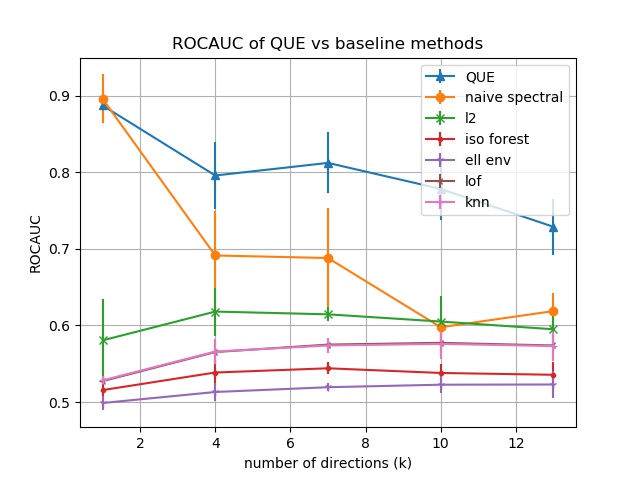 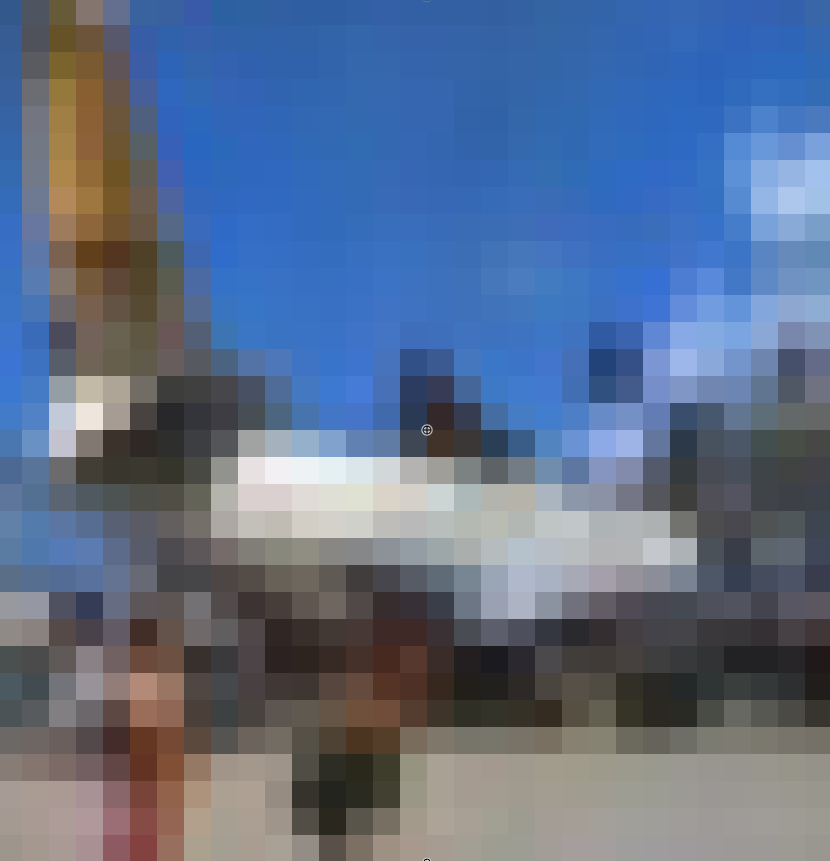 scoring performance
# distinct outlier types
(distinct pixels corrupted)
54
Zooming out…
55
[Speaker Notes: Let’s zoom back out to the big picture]
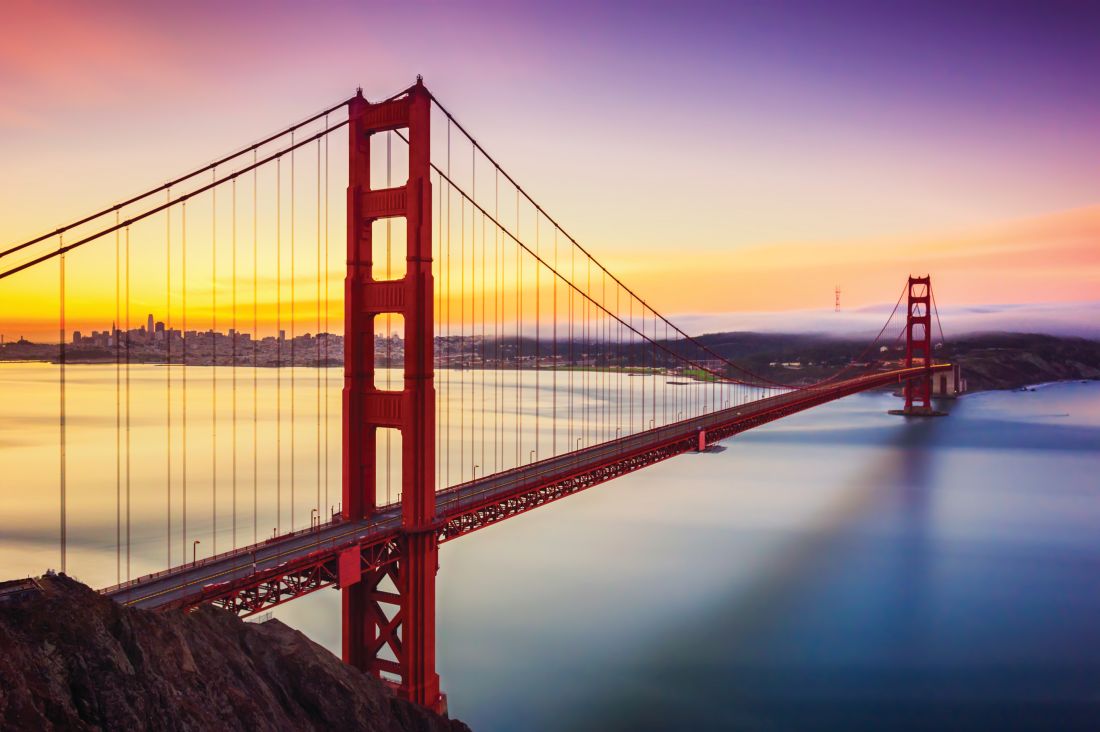 Optimization
Sum of Squares Method,
Linear Programming,
Multiplicative Weights,
Spectral Methods, …
Algorithmic Statistics
Medians, clustering, tensor decomposition, latent variable models, regression, community detection, …
56
[Speaker Notes: In this talk we saw one particularly fruitful bridge between optimization and algorithmic statistics: the Proofs to Algorithms method, which we leveraged to build a new clustering algorithm and new algorithms for elementary problems in heavy-tailed statistics.]
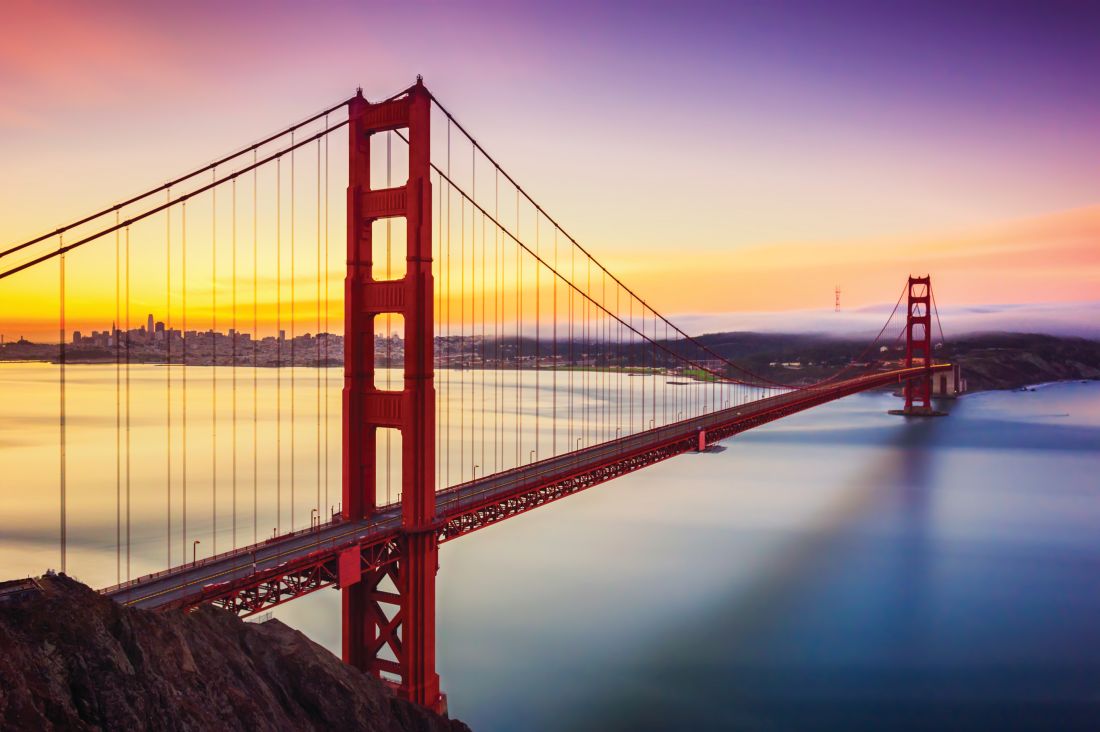 Lower Bounds
Limitations of Proofs to Algorithms, Sum of Squares Method

[H-Shi-Steurer COLT 2015]
[H-Kothari-Potechin-Raghavendra-Schramm SODA 2016]
[Barak-H-Kothari-Kelner-Moitra-Potechin FOCS 16]
[H-Kothari-Potechin-Raghavendra-Schramm-Steurer FOCS 17]
[H-Steurer FOCS 17]
[H-Li COLT 19]
Optimization
Sum of Squares Method,
Linear Programming,
Multiplicative Weights,
Spectral Methods, …
Algorithmic Statistics
Medians, clustering, tensor decomposition, latent variable models, regression, community detection, …
57
[Speaker Notes: Because I want to draw a complete map of the algorithmic landscape of statistics, I also study computational lower bounds for statistics problems, focusing on the inherent limitations of powerful optimization tools like the sum of squares method. My work introduced a major new technique for proving such lower bounds, called “pseudocalibration”.]
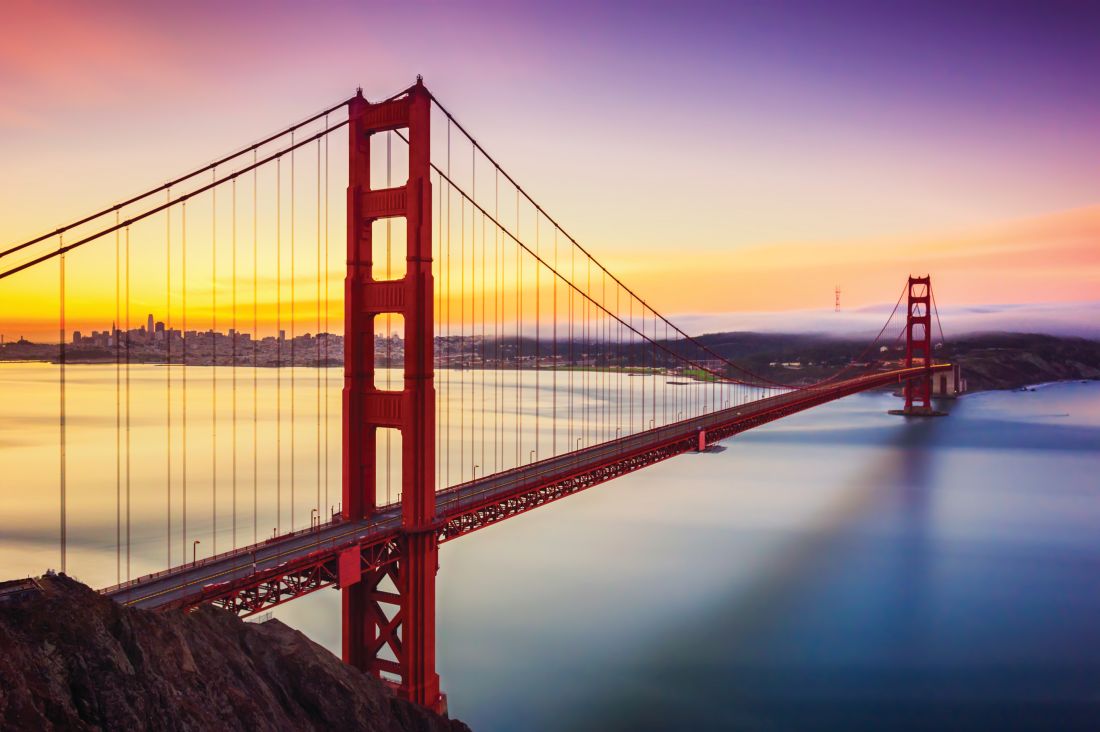 Optimization
Sum of Squares Method,
Linear Programming,
Multiplicative Weights,
Spectral Methods, …
Algorithmic Statistics
Medians, clustering, tensor decomposition, latent variable models, regression, community detection, …
Lower Bounds
Limitations of Proofs to Algorithms, Sum of Squares Method

[H-Shi-Steurer COLT 2015]
[H-Kothari-Potechin-Raghavendra-Schramm SODA 2016]
[Barak-H-Kothari-Kelner-Moitra-Potechin FOCS 16]
[H-Kothari-Potechin-Raghavendra-Schramm-Steurer FOCS 17]
[H-Steurer FOCS 17]
[H-Li COLT 19]
Cryptography

[Barak-H-Jain-Kothari-Sahai Eurocrypt 19]
Combinatorics, Combinatorial Optimization

[H-Schramm-Trevisan 20]
58
[Speaker Notes: In this talk we mostly saw ideas in optimization enabling new algorithms in statistics. But the connection goes both ways. For instance, my work has used subtle properties of random graphs, first studied in probability and statistics, to understand classic combinatorial optimization problems. And similarly, I have drawn inspiration from statistics ideas to analyze optimization algorithms which break important candidate pseudo-random generators in cryptography.]
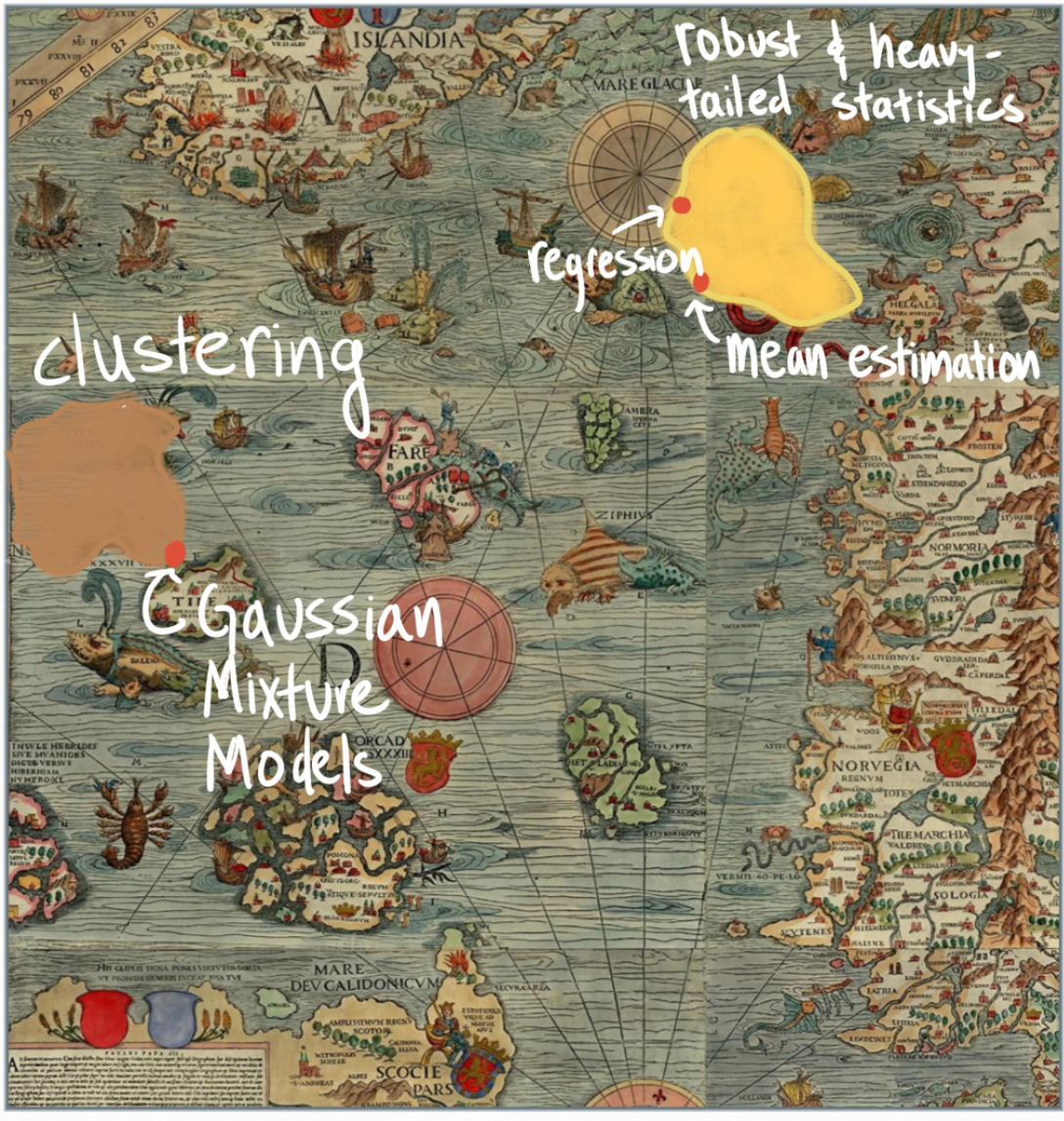 Future Work
59
[Speaker Notes: Although we covered some significant algorithm-design progress in this talk, the new algorithms we saw ultimately amount just to small dots on a still-largely-unexplored map. (This map is not drawn to scale.)]
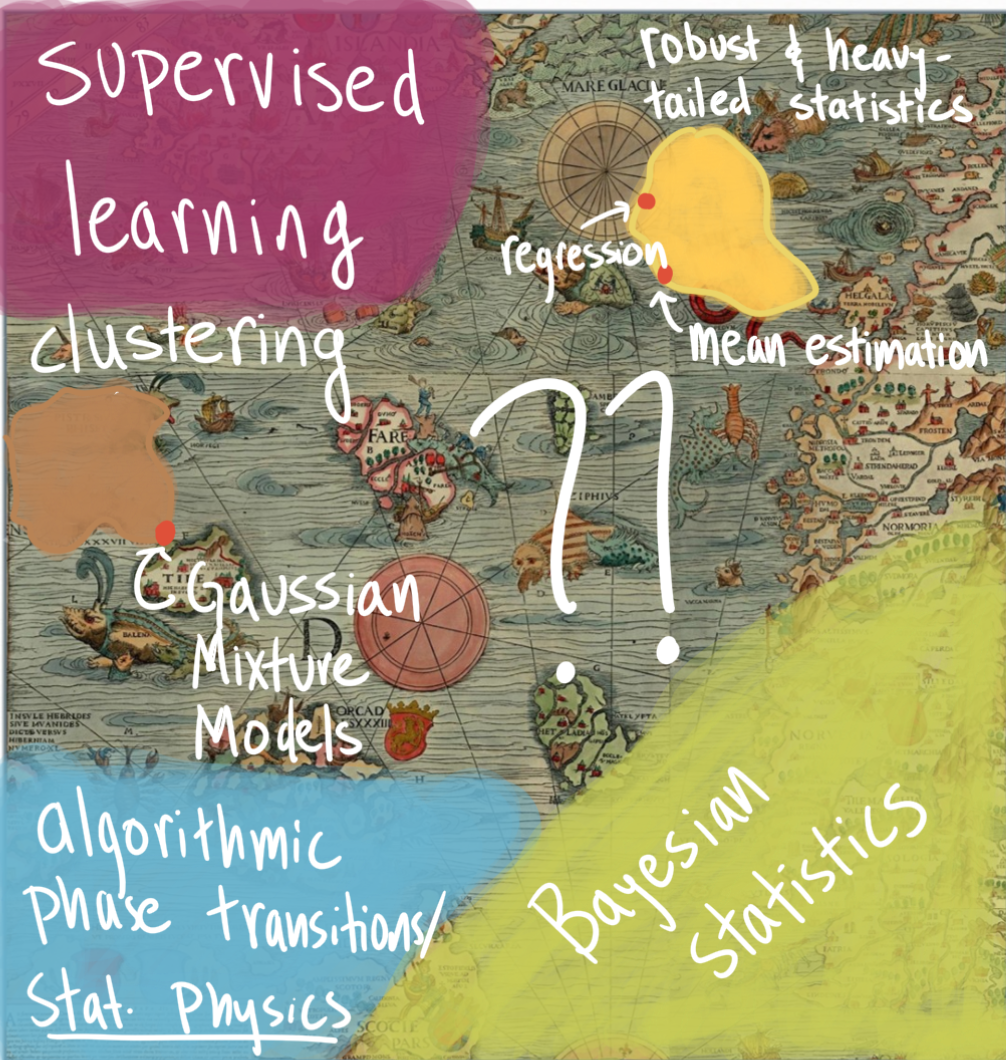 Future Work
60
[Speaker Notes: With the techniques we developed, like Proofs to Algorithms, and new ones which will surely emerge from continuing to connect optimization and statistics, I’m really excited about where we can go next. 

Most of the problems we talked about today are “unsupervised” learning problems. There are major problems in supervised learning which haven’t seen algorithmic progress in a decade, but I believe we should begin to be able to tackle some of them using Proofs to Algorithms.

And then there are these major mysterious regions at the bottom of the map, which are not drawn to scale. Essentially everything we discussed today was about frequentist statistics. But Bayesian statistics is equally important, and there are a host of computational problems where we don’t understand what is algorithmically possible. I’m excited to apply this optimization lens to Bayesian statistics.

Methods from statistical physics can be used to relate algorithms and their success or failure for statistics problems to the mathematics of freezing and melting and vaporization – the mathematics of phase transitions. This opens up an exciting possibility of using physics methods to understand optimization, and optimization to understand statistical physics.]
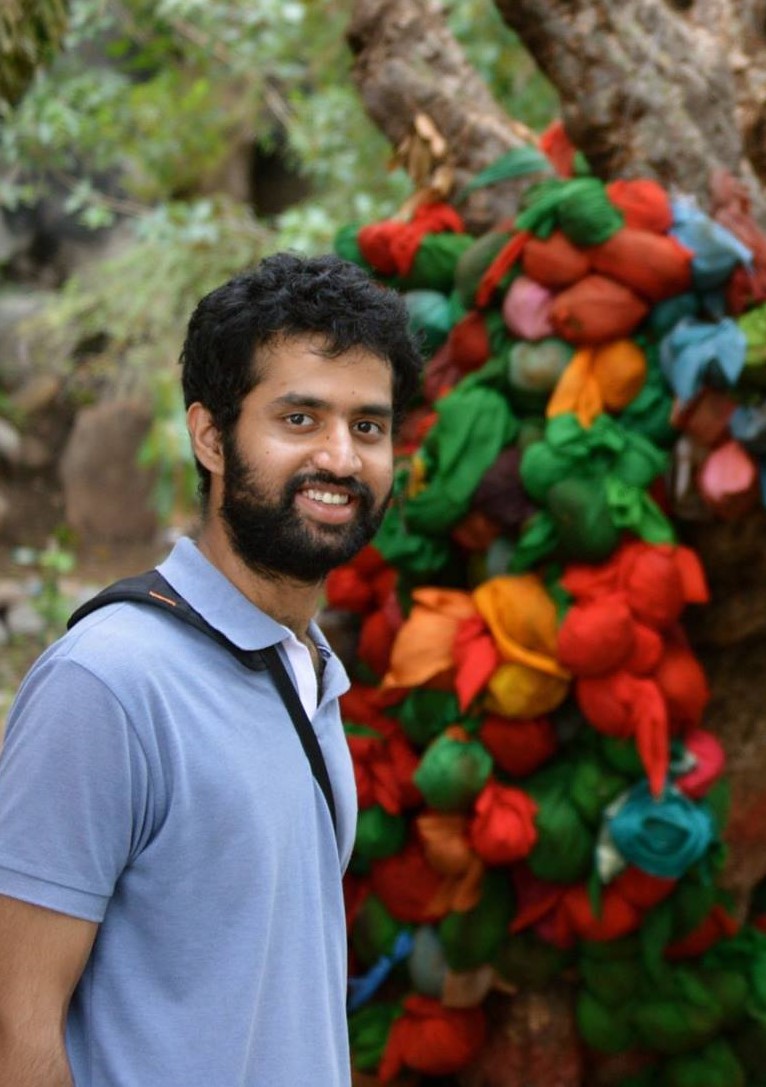 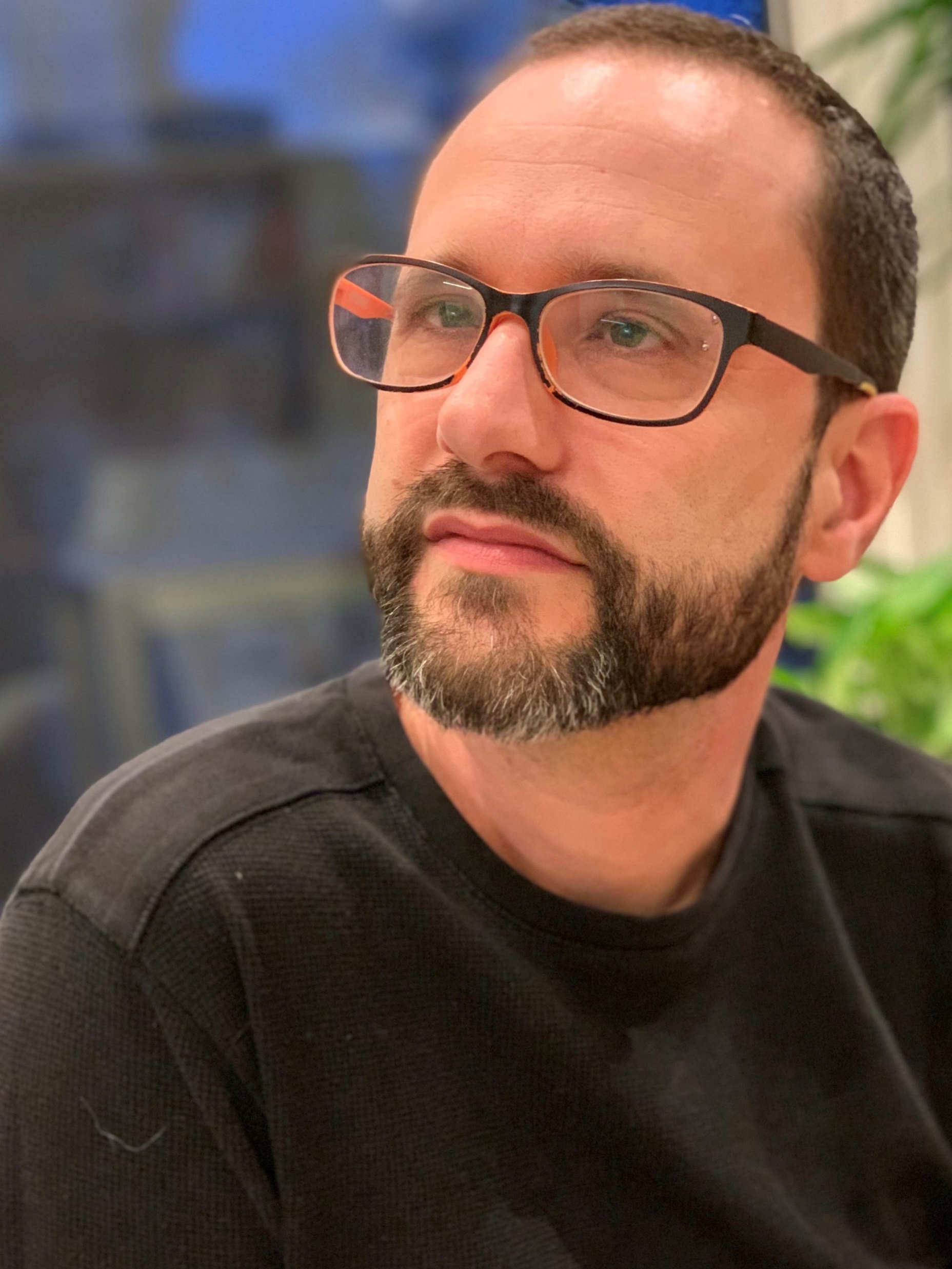 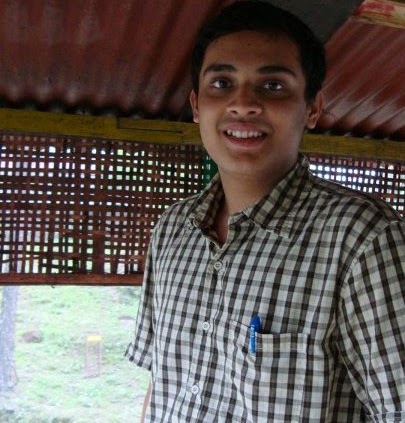 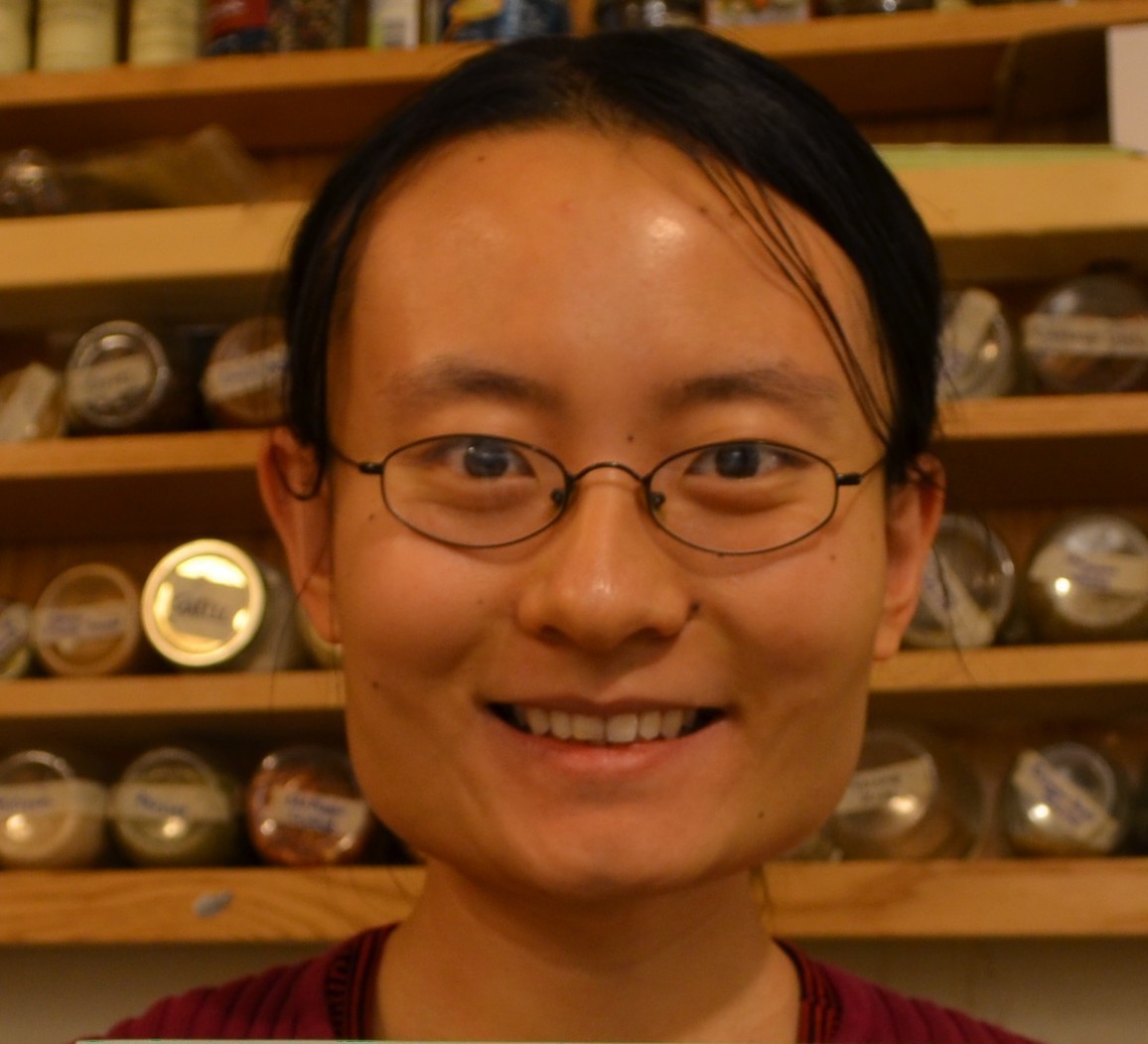 Thanks!
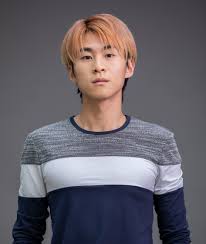 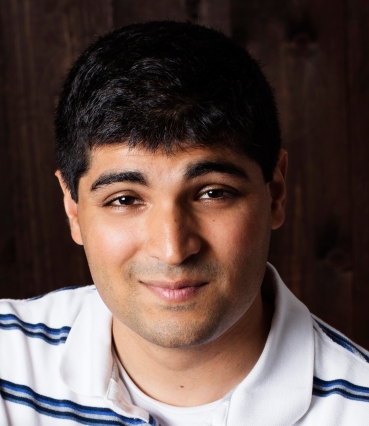 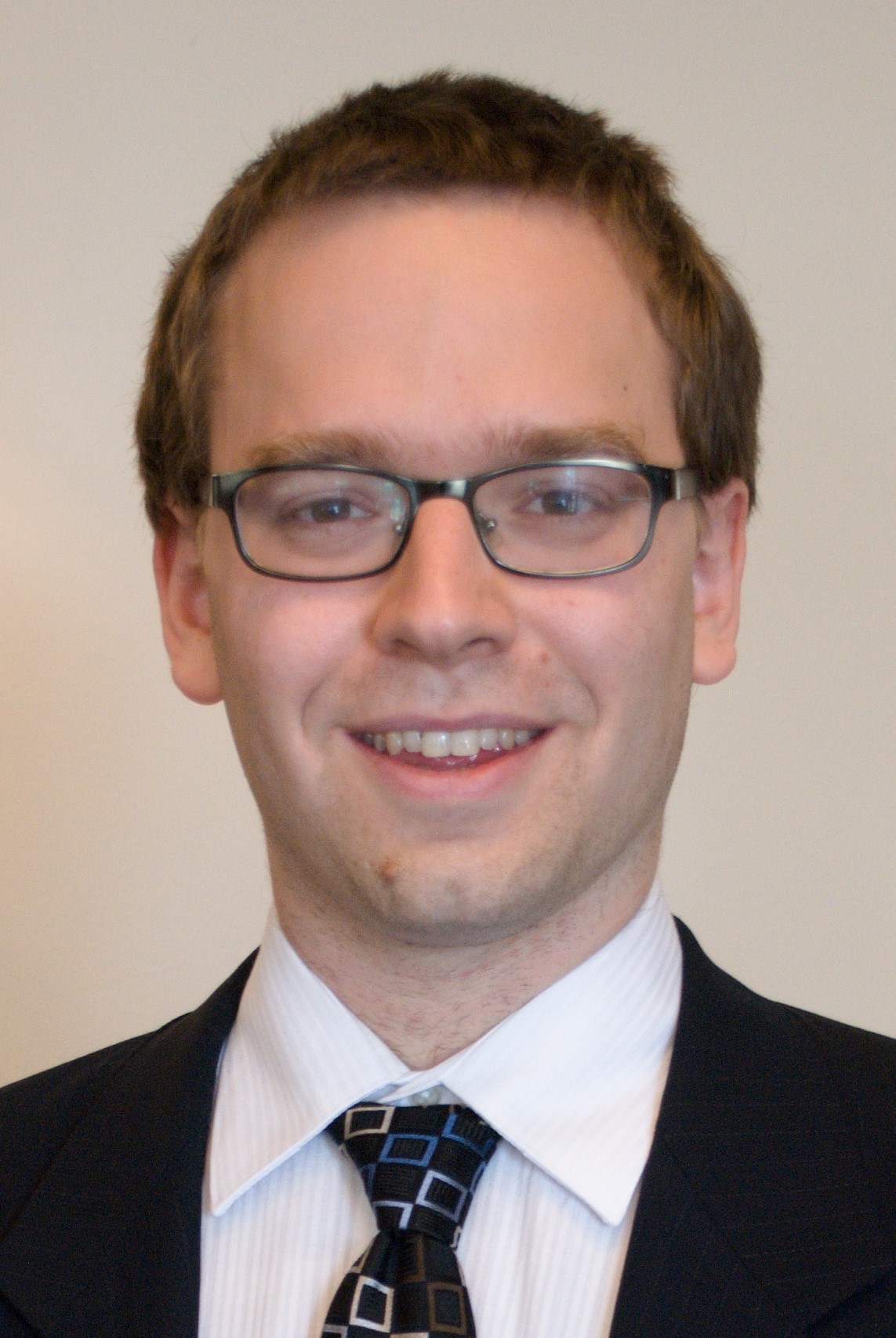 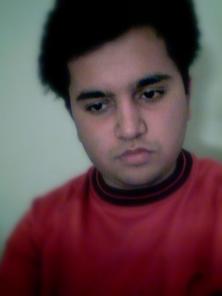 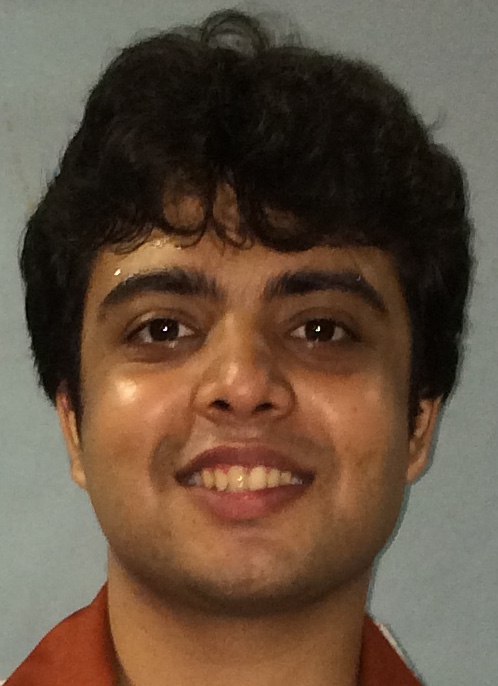 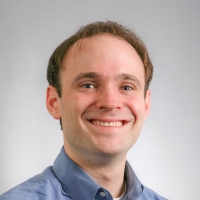 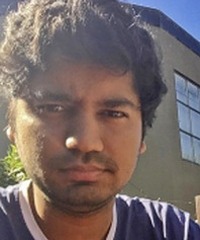 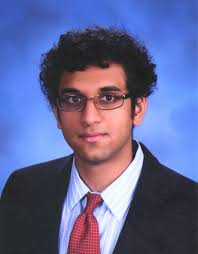 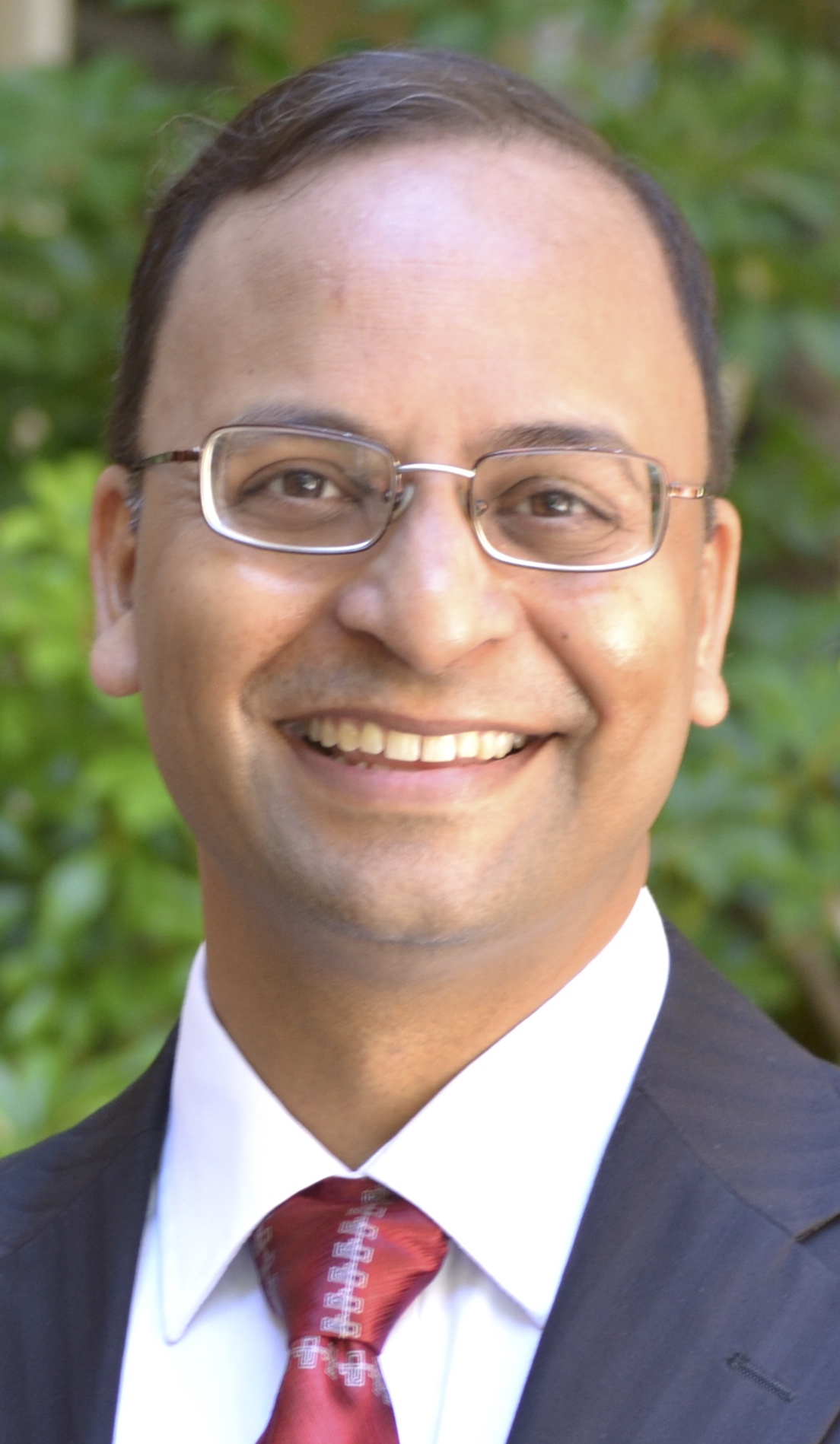 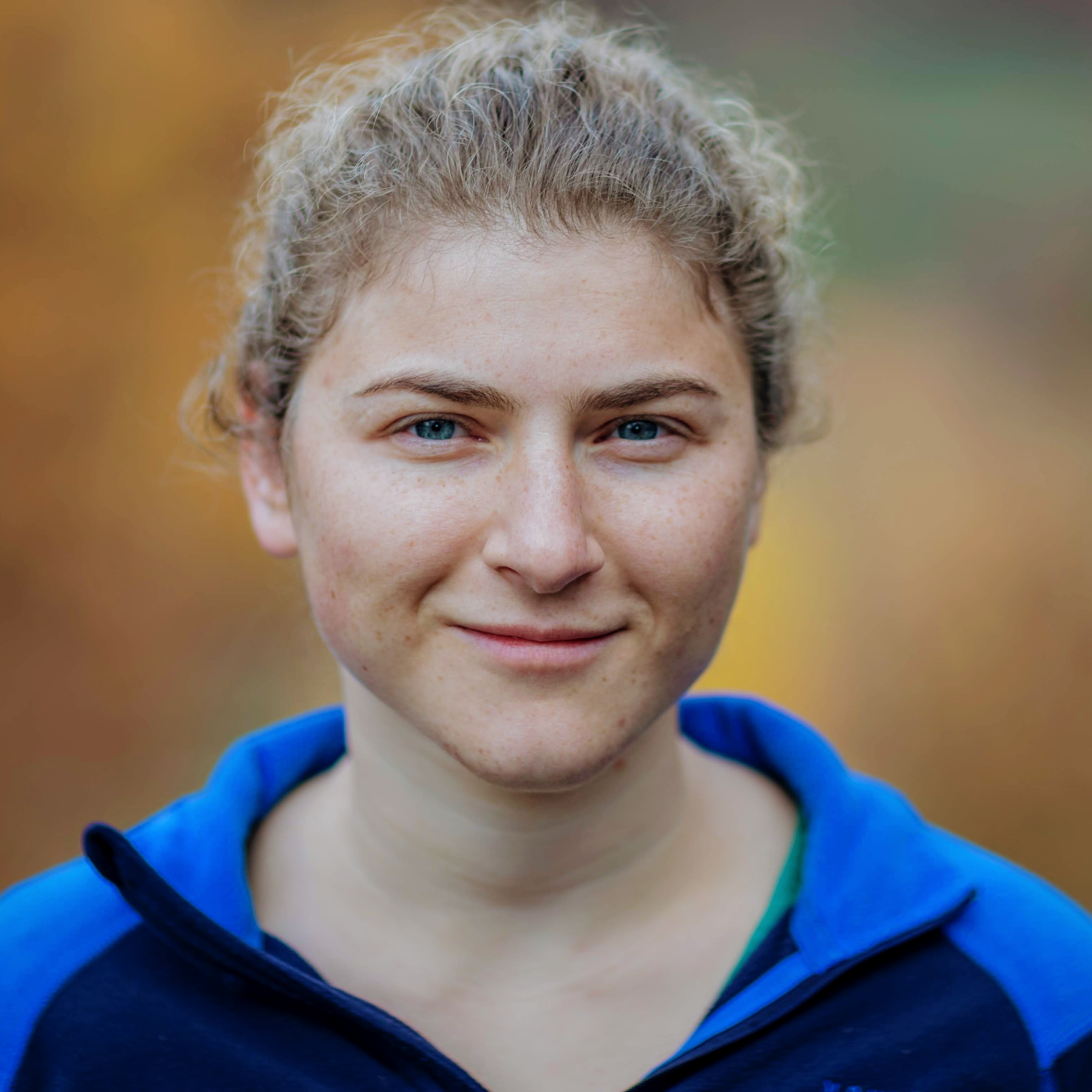 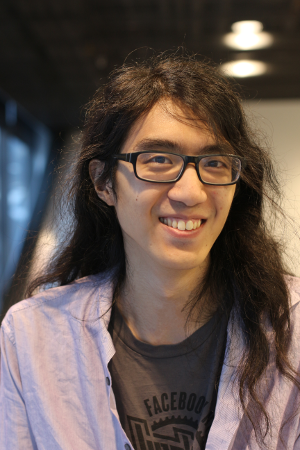 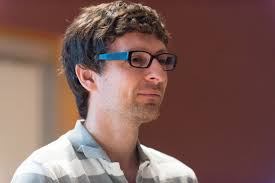 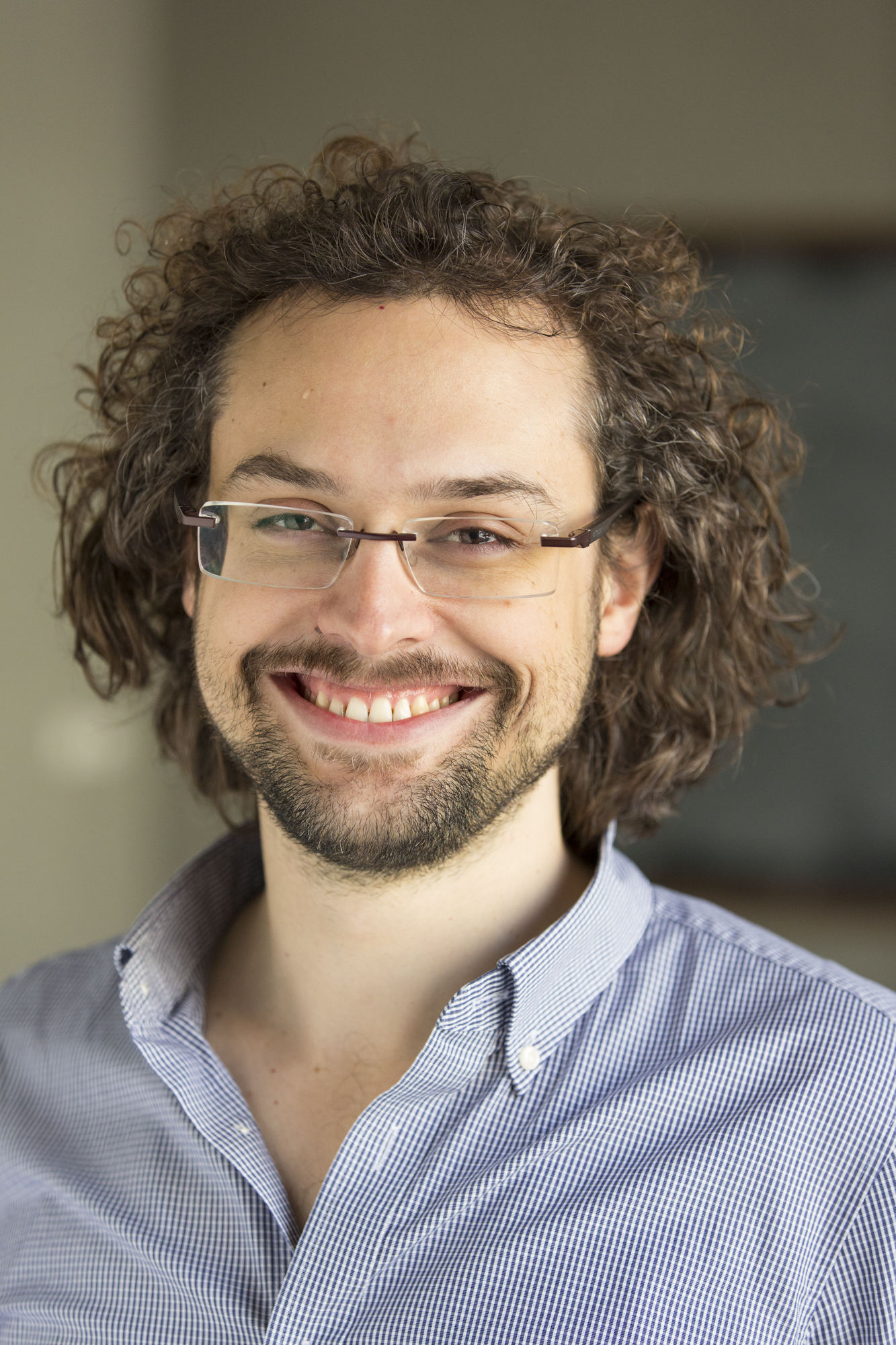 61